WFP/REACH CFSME (2015) 
KEY FINDINGS
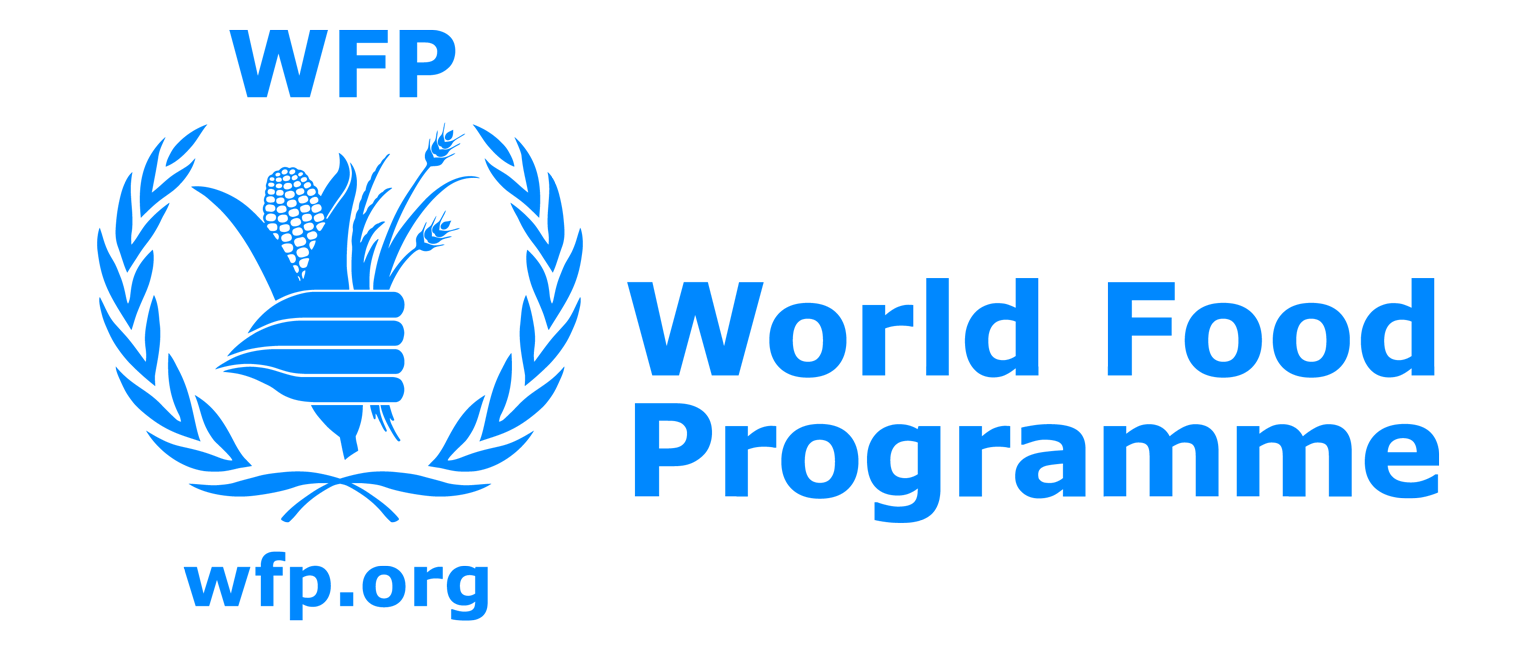 [Speaker Notes: CFSME (2014) found that Syrian refugee households have become more vulnerable over time. 

As the crisis becomes more protracted, savings and assets are exhausted, and household budgets are increasingly squeezed.

In addition to this, in the past year, there has been a reduction in the humanitarian space for Syrian refugees living in Jordan.]
Methodology
Introduction (2)
The findings outlined in this presentation are from the following data collection exercises:

1. 22 focus group discussions to update coping strategy index

2. Nation wide, randomly sampled, 5088 interviews with registered Syrian refugees

Data was collected between March and May 2015

Findings: 98% confidence level, with a 3% margin of error.
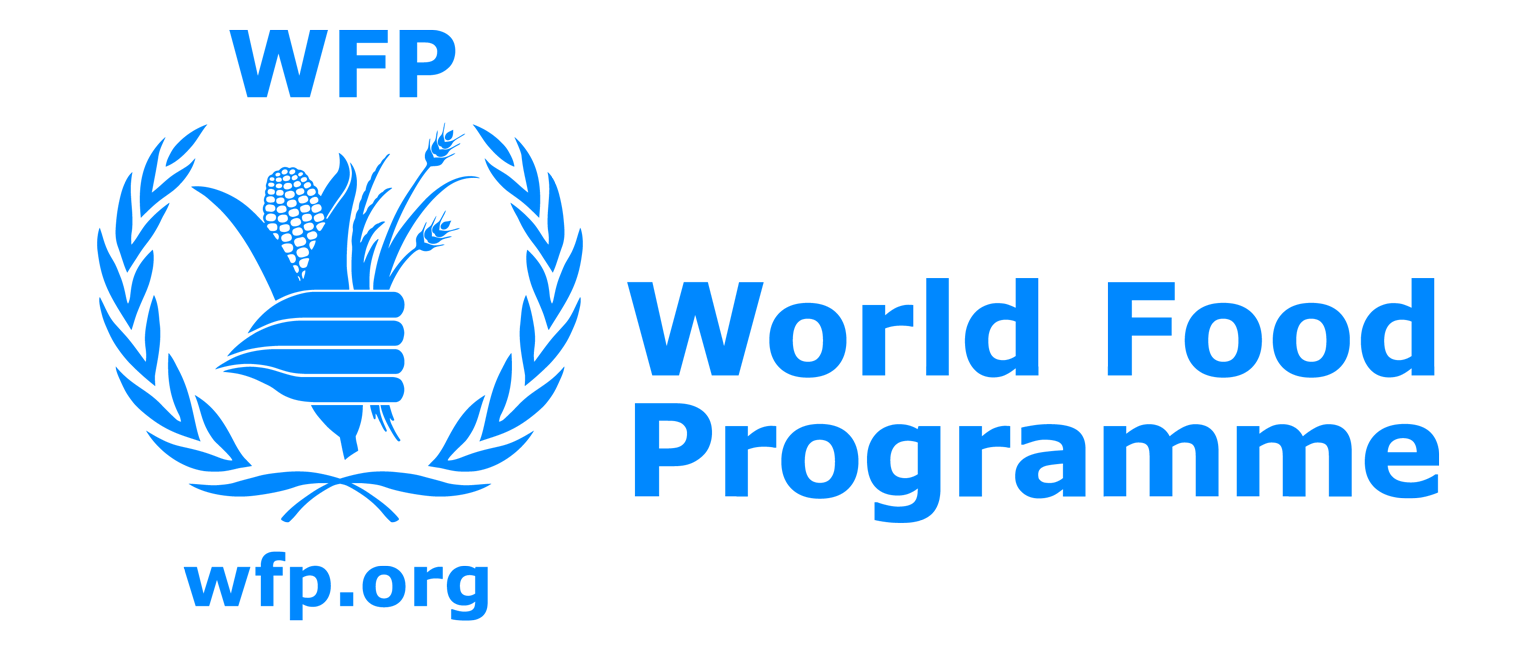 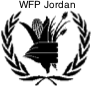 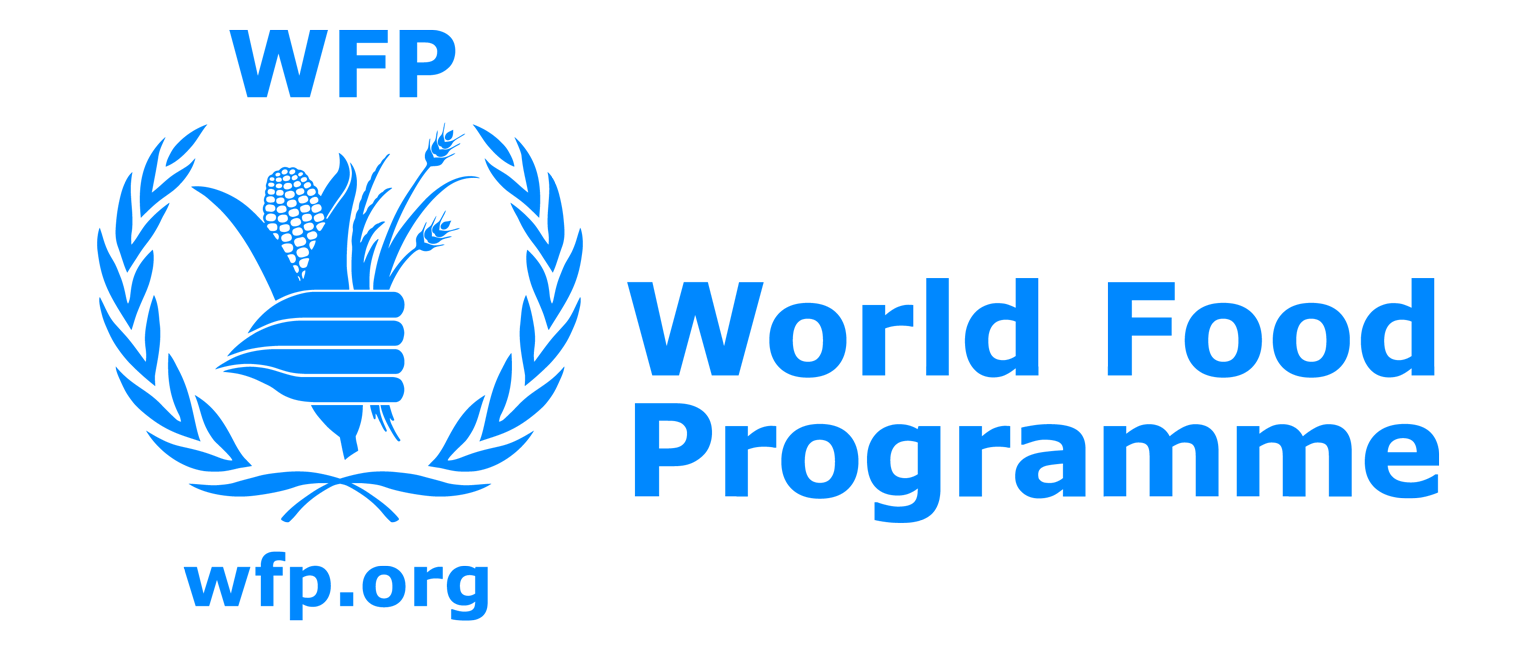 [Speaker Notes: All graphics within this presentation, have been subject to statistical tests, and represent statistically significant results.]
FOOD SECURITY
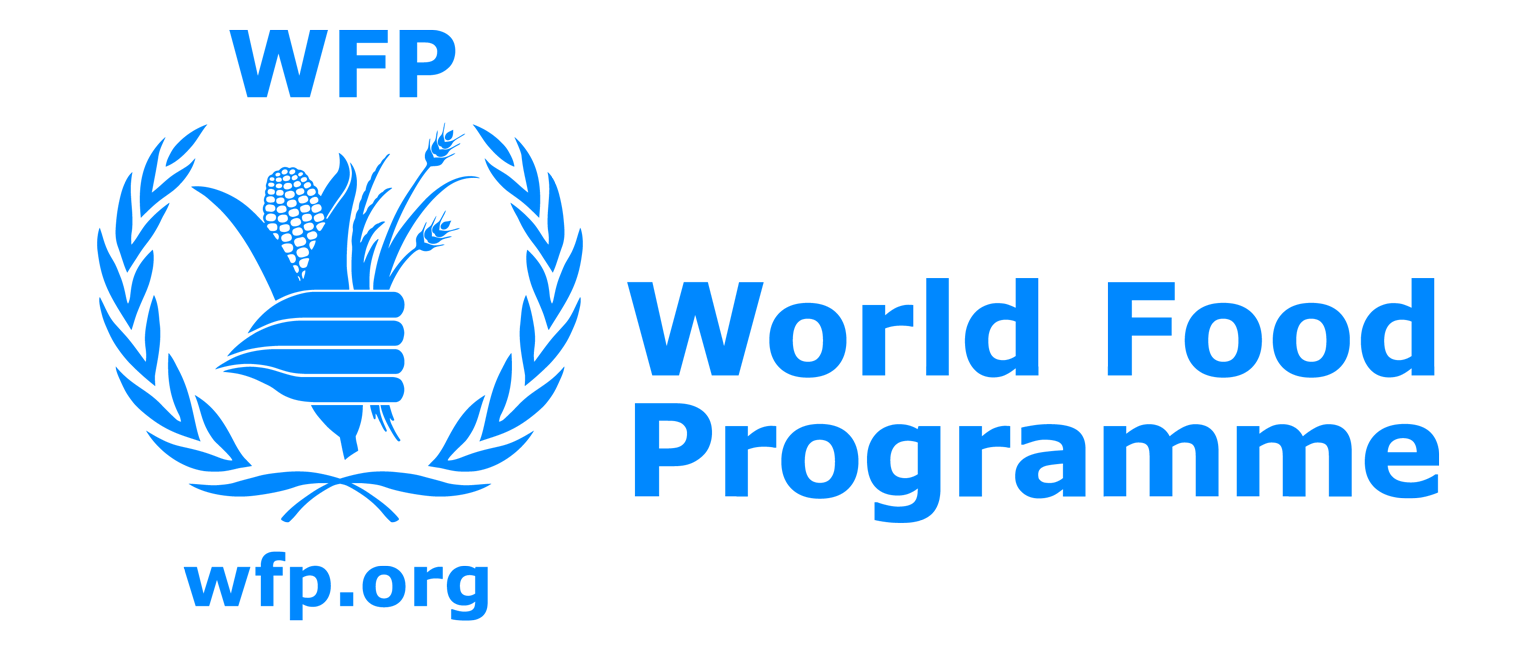 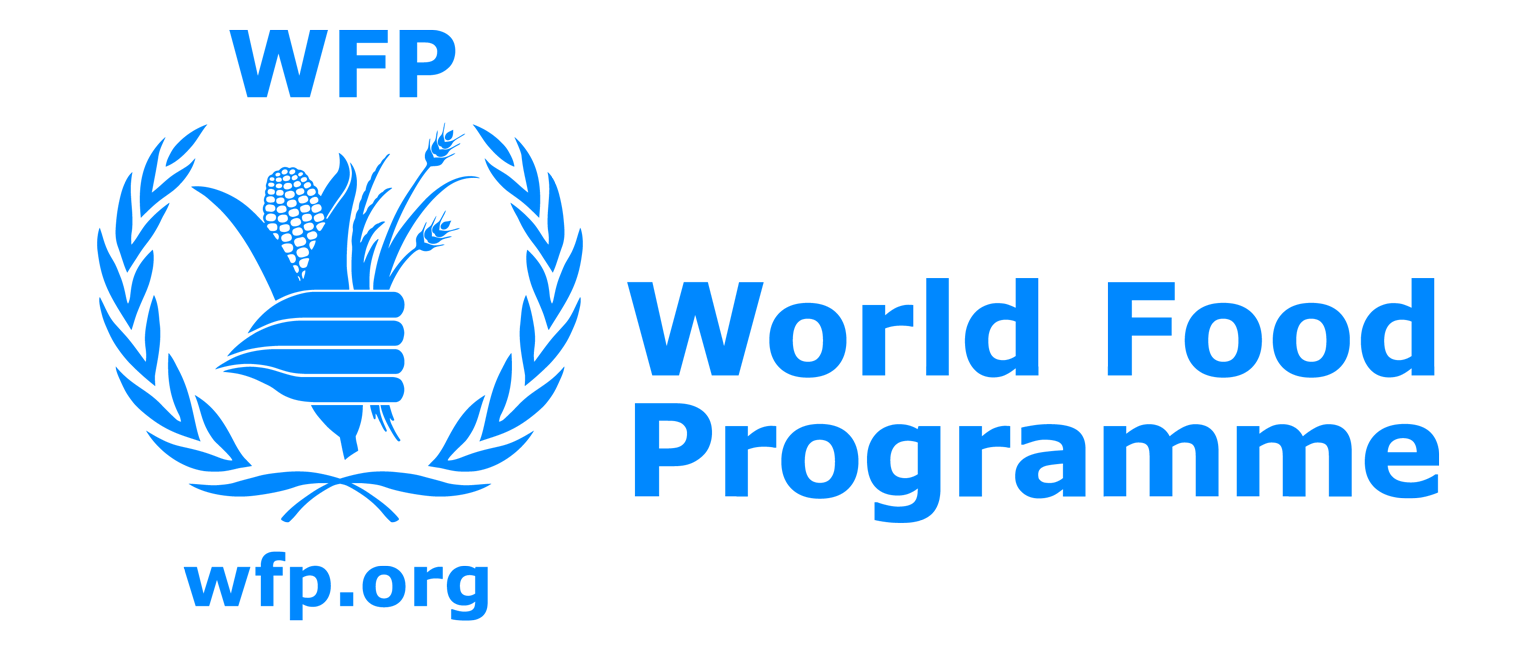 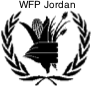 Food Security Index
Introduction (2)
The food security index is a global measure of food consumption and economic vulnerability:

Dramatic drop in food security for refugee households, in host community
2014
2015
FOOD SECURE
FOOD SECURE
VULNERABLE TO 
FOOD INSECURITY
VULNERABLE TO 
FOOD INSECURITY
FOOD INSECURE
FOOD INSECURE
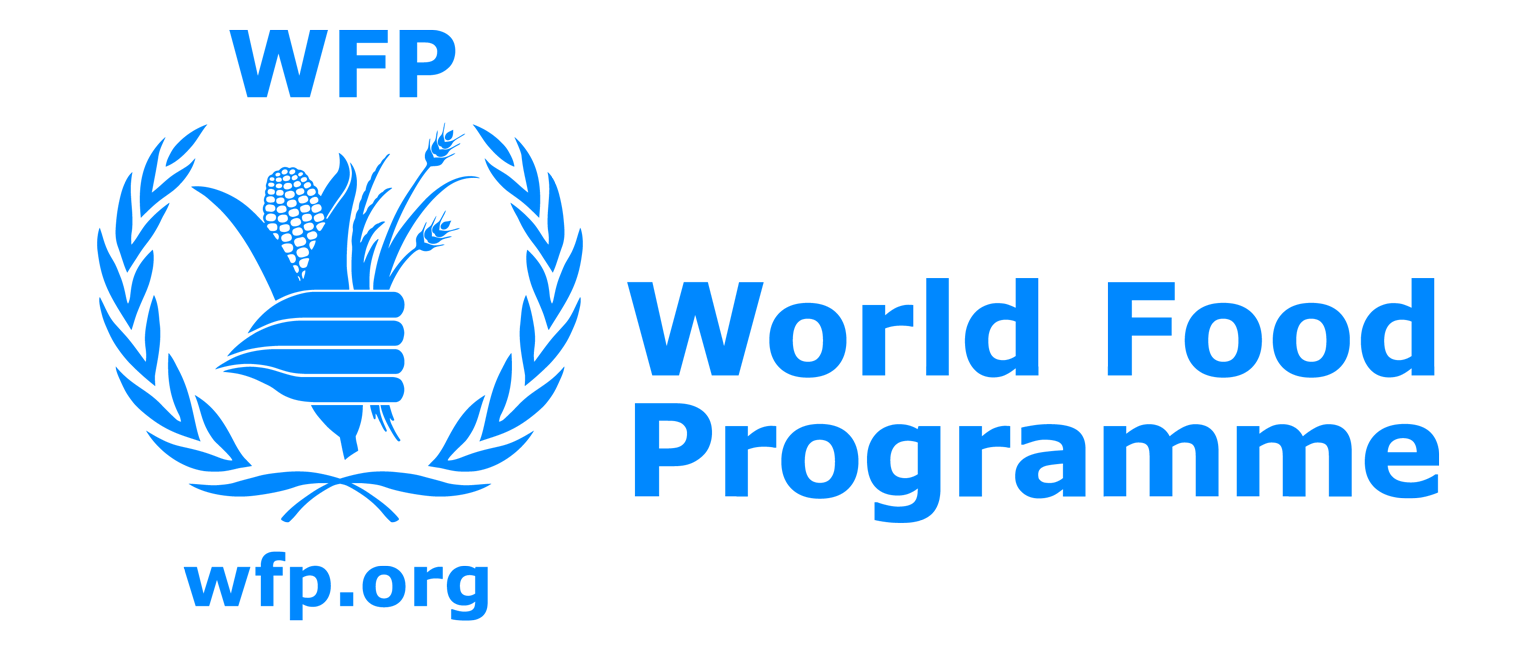 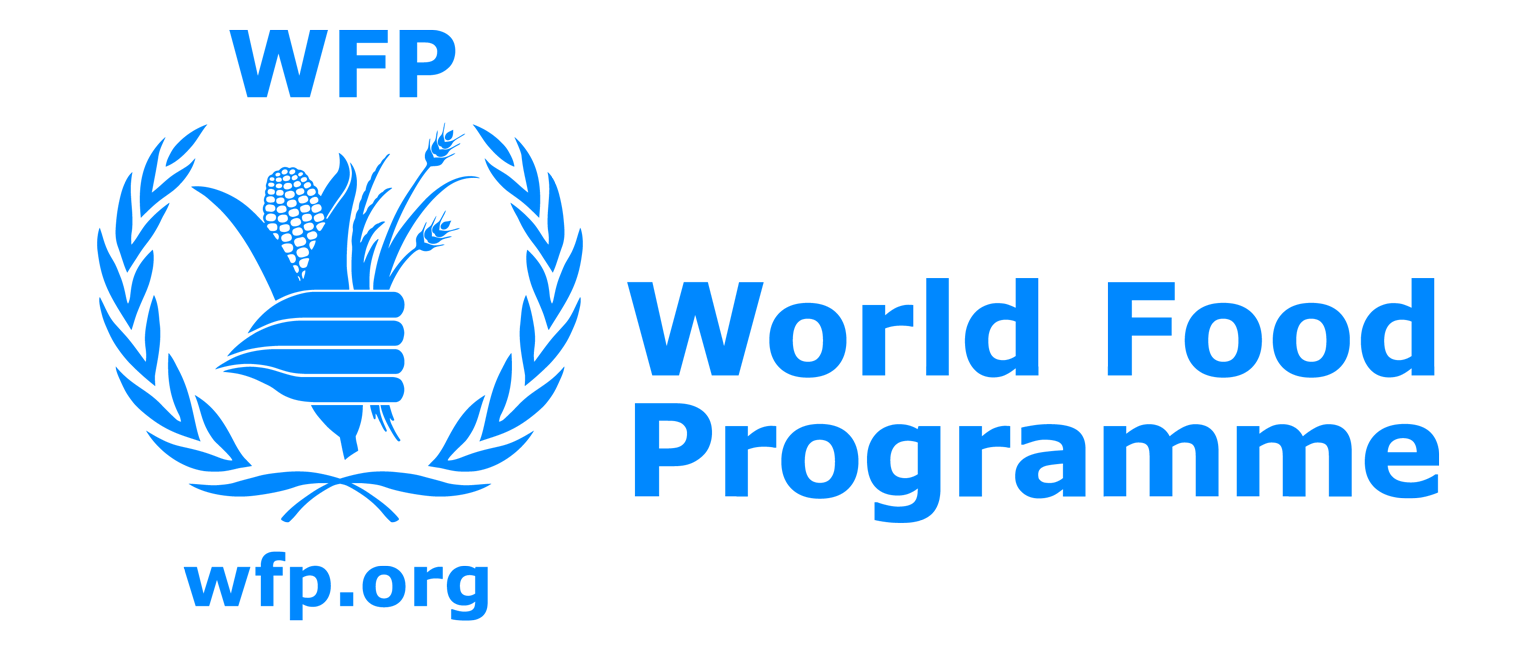 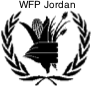 [Speaker Notes: KEY NOTE: 2014 49% of households food insecure or vulnerable to food insecurity, compared to 85% in 2015. 
Note for presenter: 
Food security index calculated from three indicators: 

Snapshot of food consumption – 

Measured by the food consumption score

Long term economic vulnerability indicators –

Measured by livelihood coping strategies 

Measured by the food expenditure share, which indicates the extent to which households have remaining expenditure, after spending money on food, a basic necessity.]
Food Security Index
Introduction (2)
Host communities: food security deteriorating rapidly

Za’atri refugee camp: food security remained stable

Azraq refugee camp: poor food security, no alternate economic activity (market)
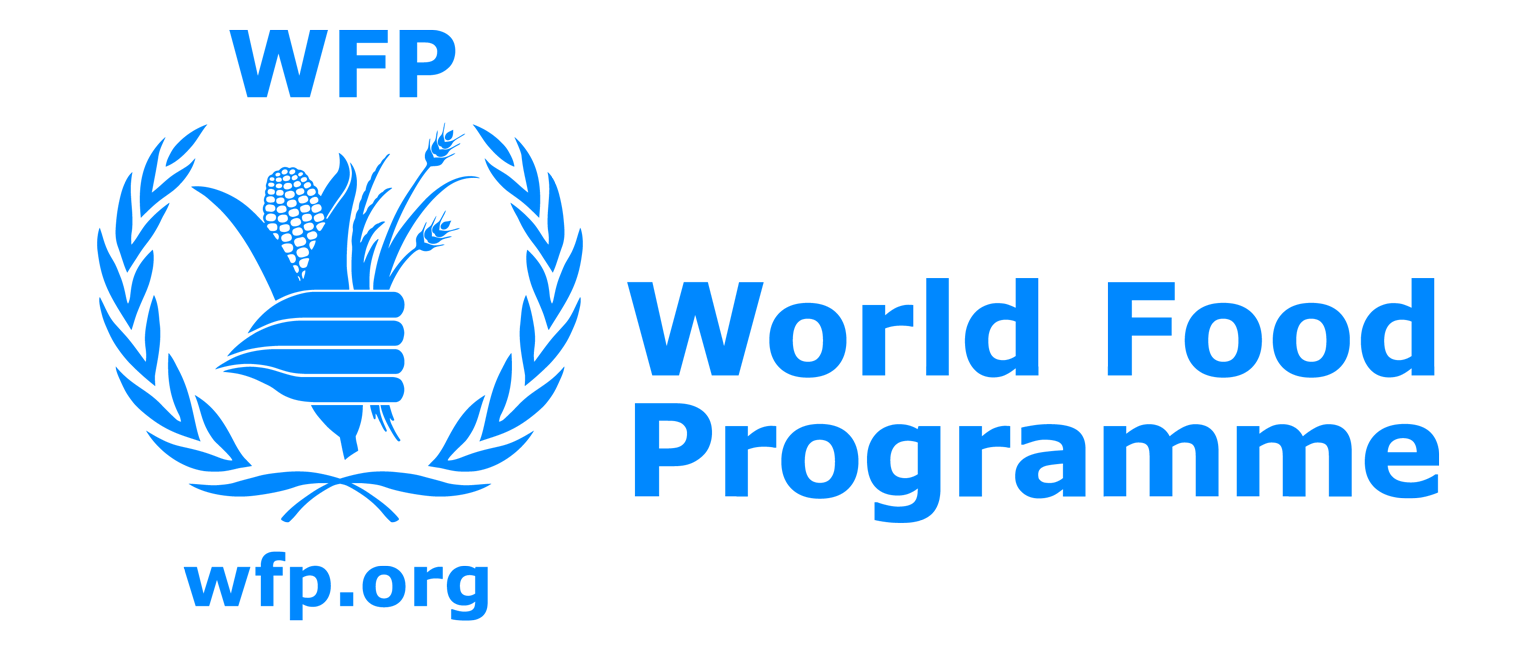 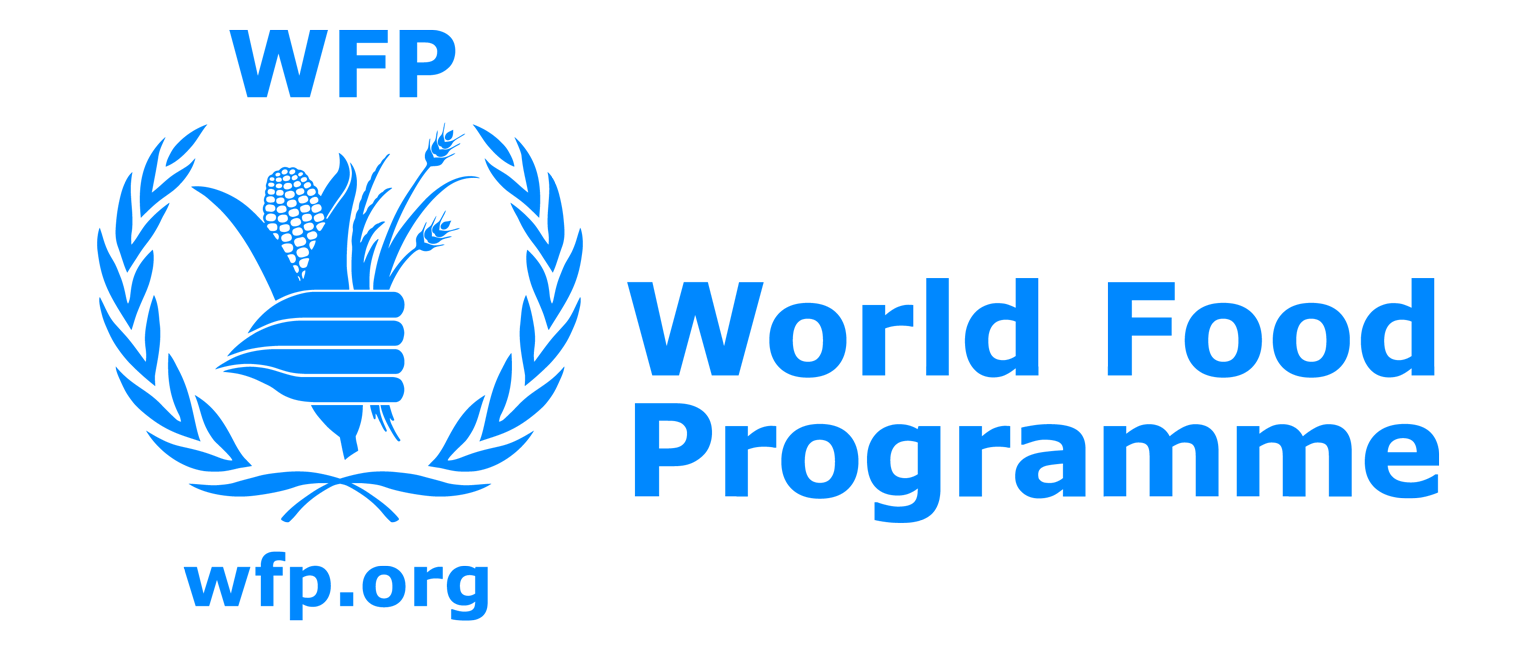 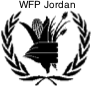 [Speaker Notes: Clearly deteriorating in the host community – however, different in camps. It seems Zaatari has remained stable largely due to assistance which has prevented those who are vulnerable to food insecurity from becoming more food insecure. Azraq is worst off with 88% either food insecure or vulnerable to food insecurity, compared to 80% in Zaatari. Despite both camps receiving full coverage of WFP assistance to date, this shows that the different context (greater access to cash for work, informal market in Zaatari and more access to in-kind humanitarian assistance) is playing a key role in food security.]
FOOD CONSUMPTION SCORE (FCS)
Introduction (2)
13% increase in household with poor or borderline food consumption scores. 

Food consumption worse in host community and Azraq refugee camp

Azraq refugee camp: 22% poor or borderline

Host communities: 23% poor or borderline
2014
2015
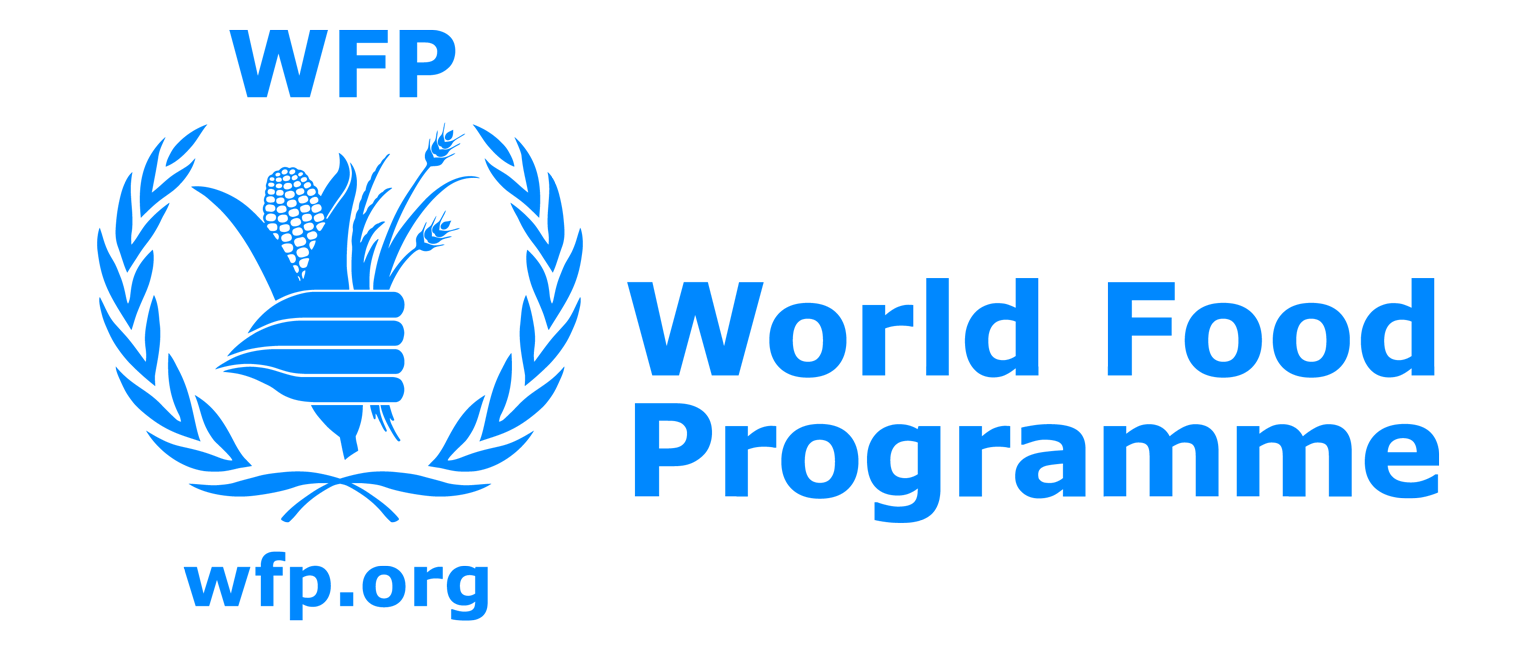 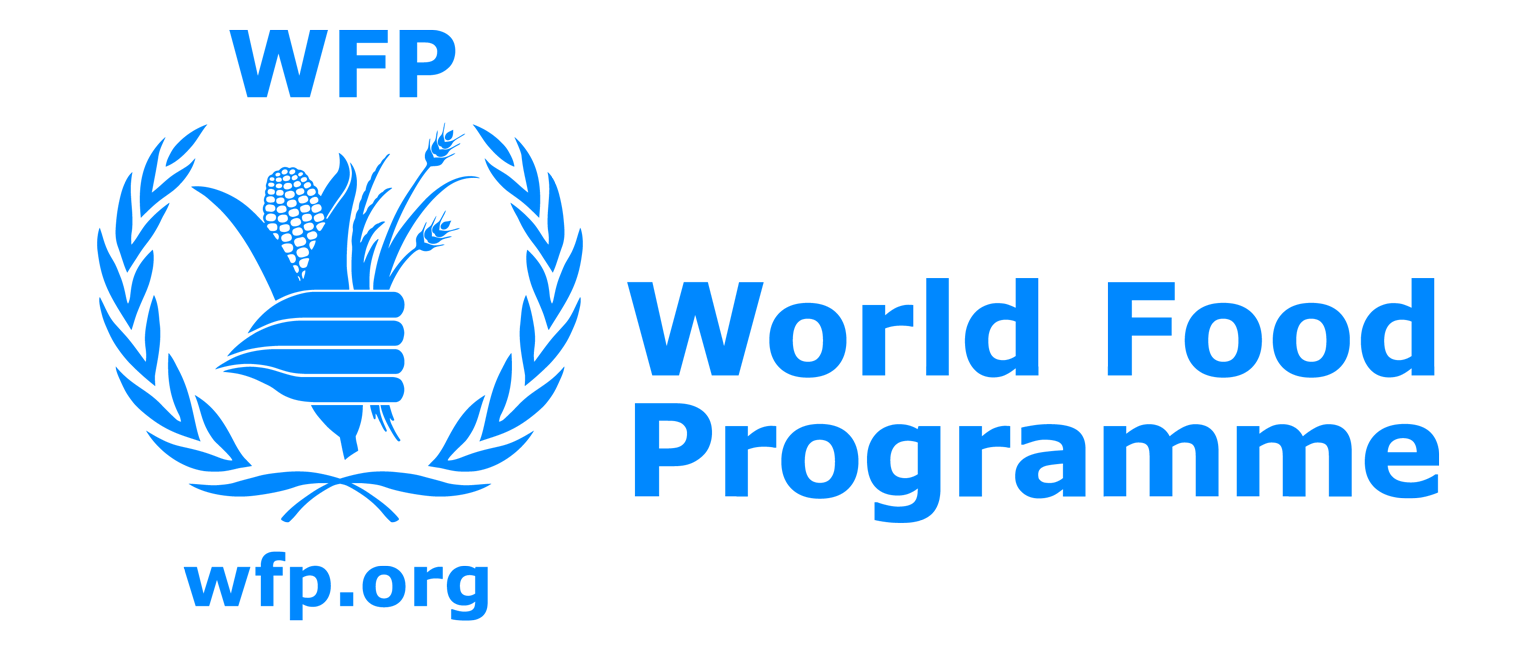 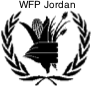 [Speaker Notes: ** 9% poor or borderline for Zaatari  

What is a food consumption score? (CFSME 2014)
Food consumption patterns are an important indicator of food security. The food consumption score is a WFP corporate indicator, which considers both the quality of food consumption and the frequency of food consumption. The food consumption score, adapted for the Jordanian dietary profile, is made up of eight food groups weighted by their dietary value:
Main stapes – Rice, bread, cereals, tubers (2)
Pulses – Beans, peas, nuts and seeds (3)
Vegetables (1)
Fruit (1)
Meat (4)
Dairy products (4)
Sweets (0.5)
Oils – fats and butter (0.5)
Condiments – spices, tea, coffee and salt (0)]
Dietary Diversity
Introduction (2)
Buying fewer food types

Households buying cheaper and poorer quality food

Less vegetables, milk and dairy
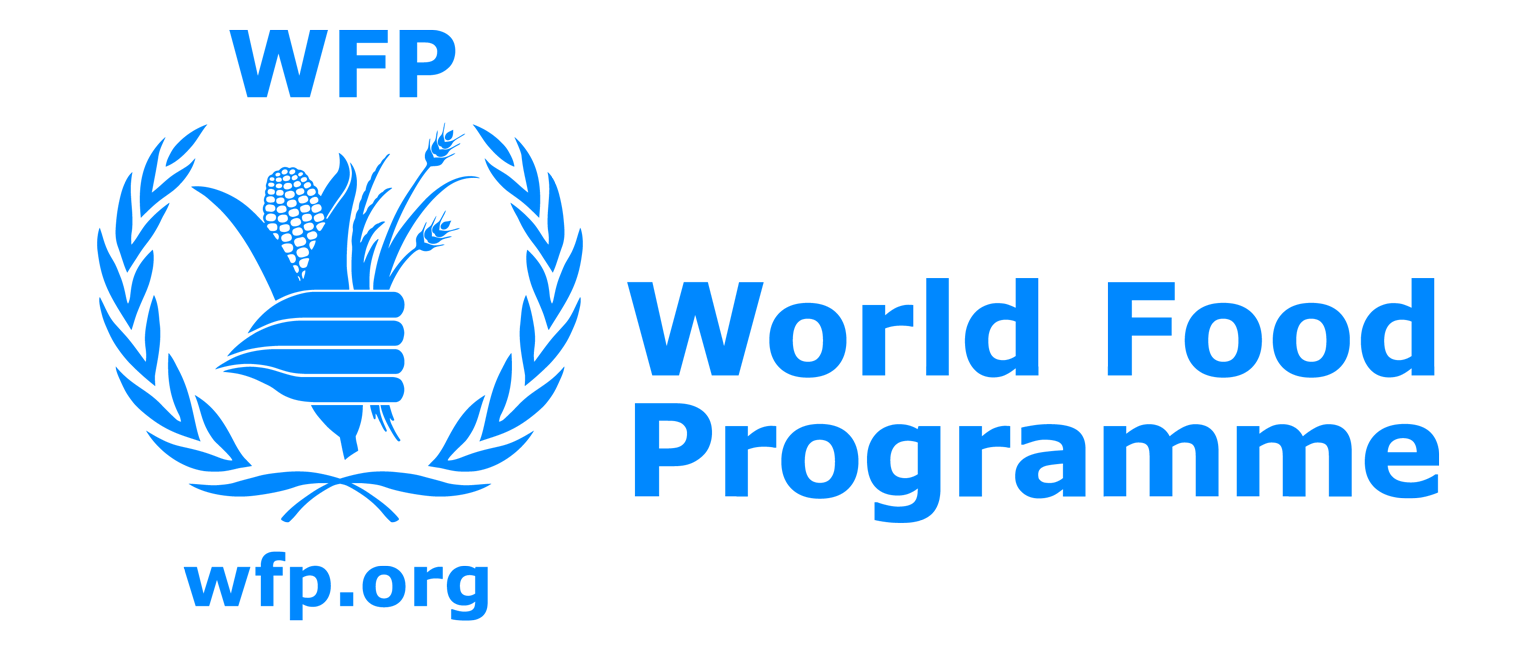 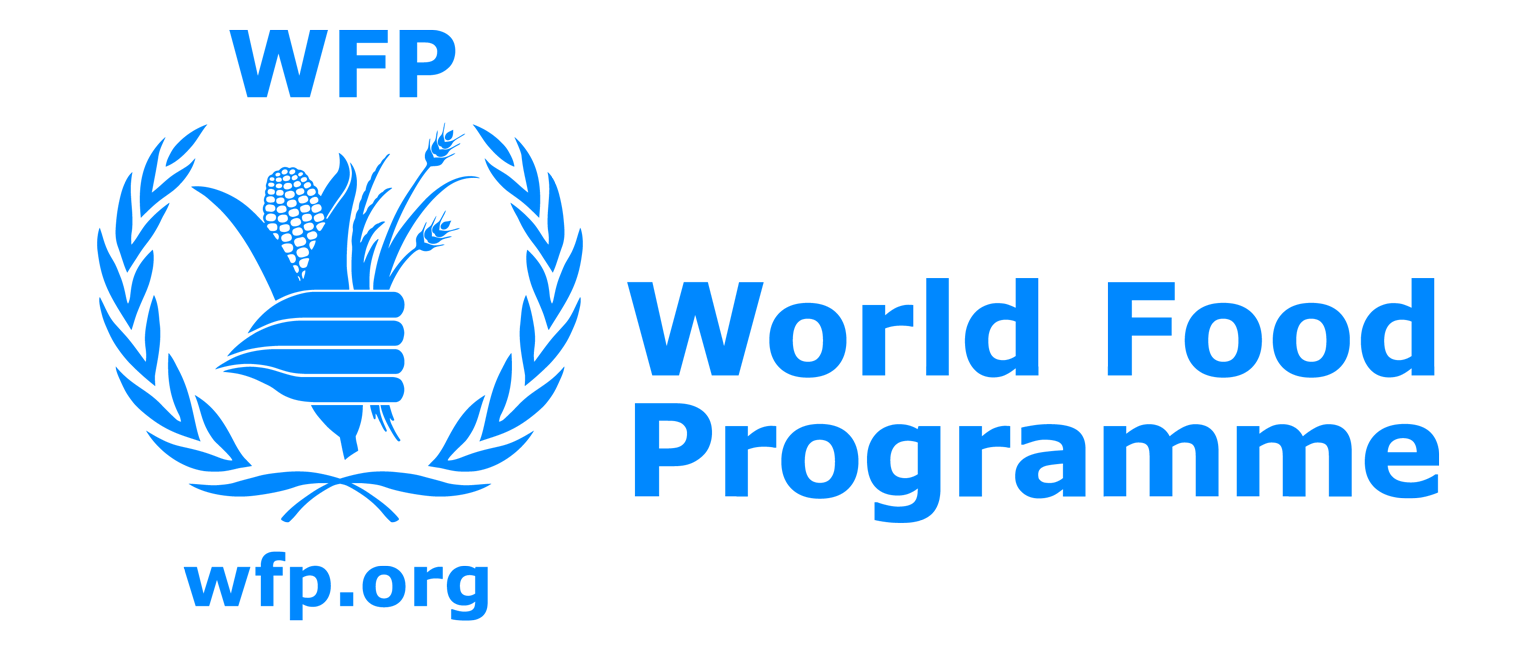 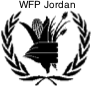 [Speaker Notes: Note: Also came out strongly in focus group discussions

What is a dietary diversity score? 
(CARI 2015)
Dietary diversity score measures the quality of food consumption – it serves as a proxy for the nutritional intake of households. Lower dietary diversity scores suggests that households have a diet which is less varied and of lower nutritional value.

The DDS is based on the consumption of seven food groups. The total range is between 0 – 7 , with 7 being the optimal score whereby all food groups of nutritional relevance are consumed in the past week.
The DDS considers seven (7) food groups, it is based on : 
- cereals, roots, and tubers; 
- pulses and legumes; 
- dairy products; 
- meats, fish and seafood, and eggs; 
- oils and fats; 
- fruits; 
- vegetables.]
Food consumption coping strategies
Introduction (2)
Significant increase in the frequency and severity of food consumption coping strategies.
What is the consumption based coping strategy index?

The Food consumption coping strategy index is composed of:
Restrict consumption for adults, so that small children can eat
Borrow food or rely on help from friends/relatives
Rely on less preferred or less expensive food
Reduce the number of meals eaten in a day
Limit portion size at mealtimes
2014
2015
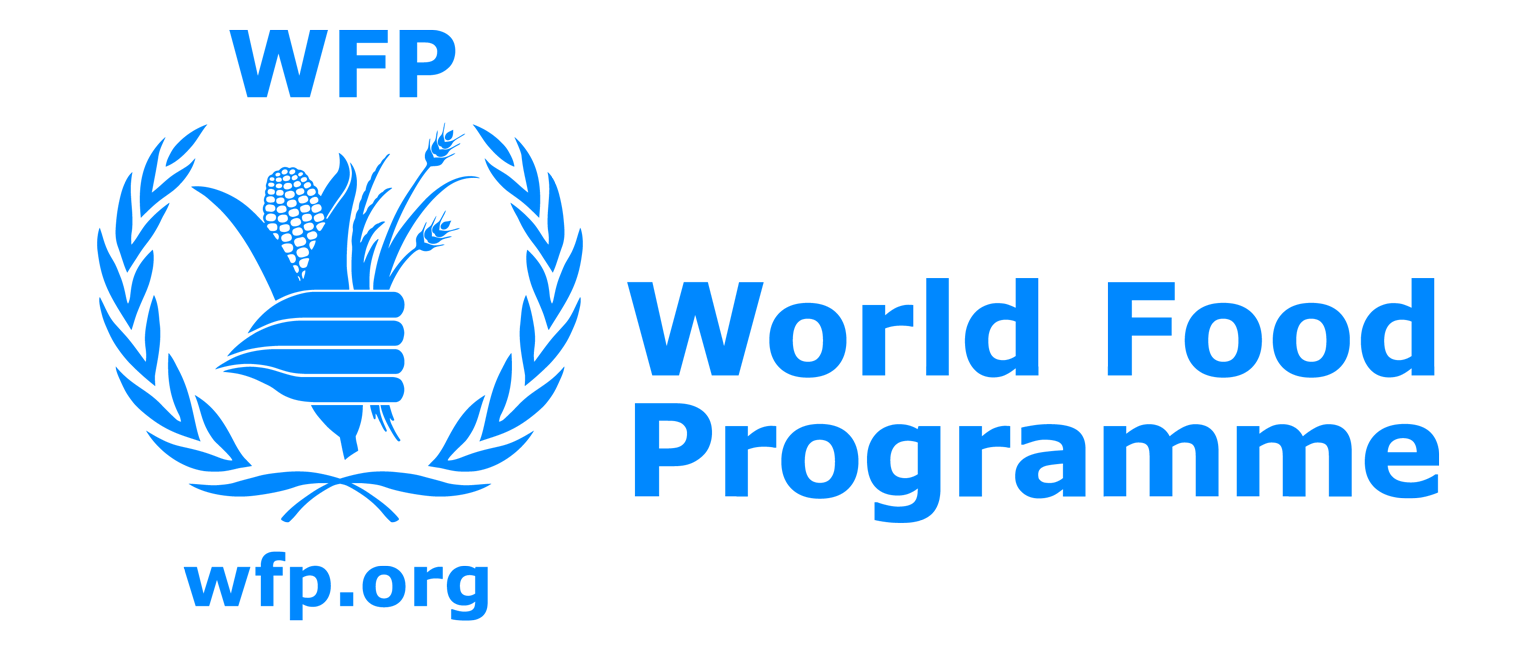 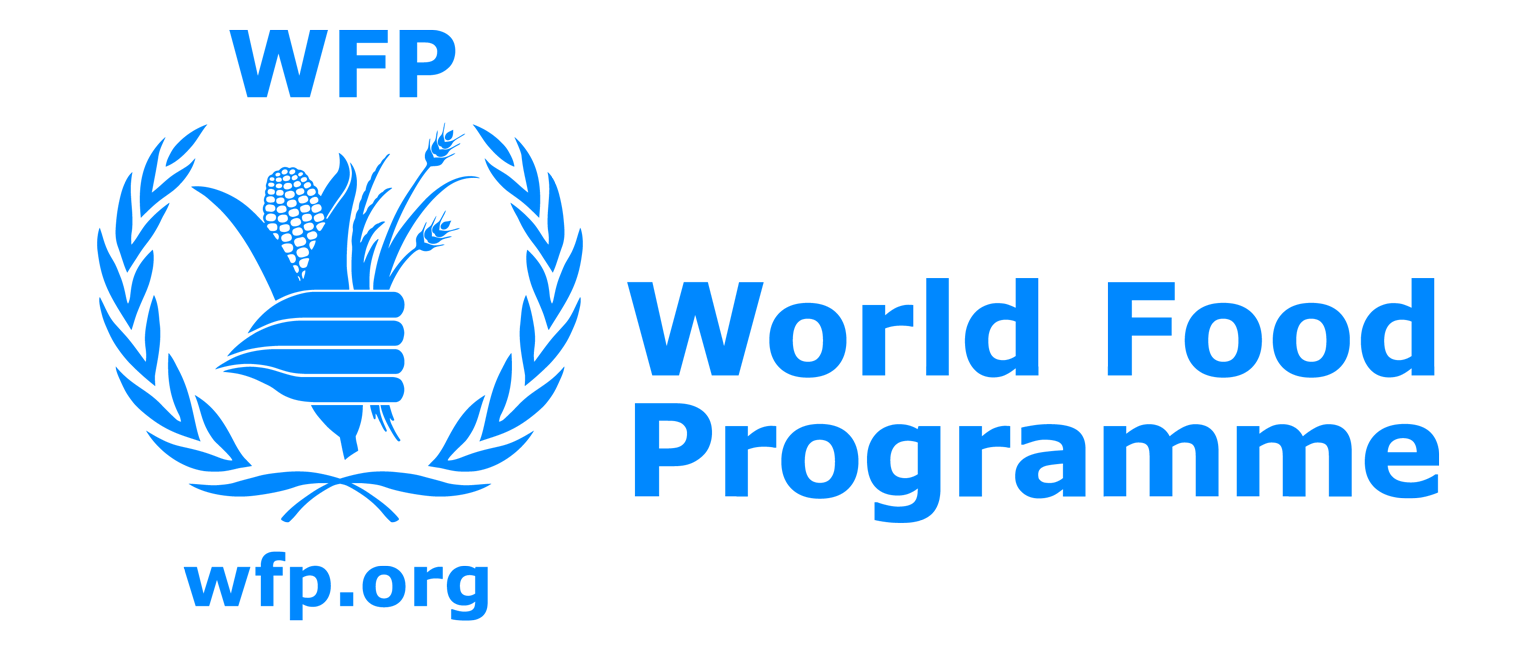 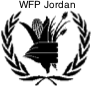 [Speaker Notes: Note: In Jordan, the second coping strategy, of borrowing food or relying on external help was consistently reported as the most extreme strategy for Syrian refugees – a sign of a reduced ability to adopt the strategies which are internal to the HH. 

Weight for food consumption coping strategies:
Restrict consumption for adults, so that small children can eat - 3
Borrow food or rely on help from friends/relatives -2
Rely on less preferred or less expensive food - 1
Reduce the number of meals eaten in a day - 1
Limit portion size at mealtimes - 1]
Food consumption coping strategies
Introduction (2)
More people borrow food in 2015 - households are borrowing food 5 times each week

More people reducing portion sizes

Frequency and quality already reduced
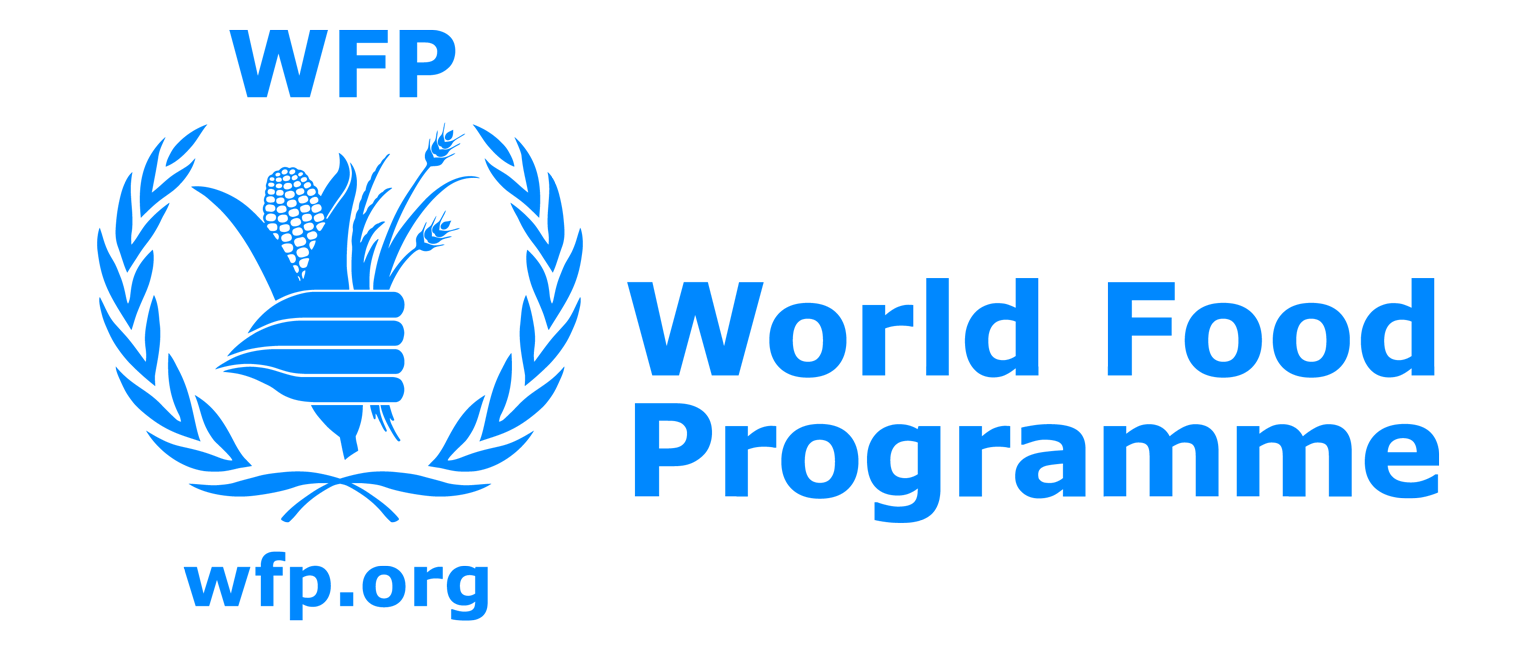 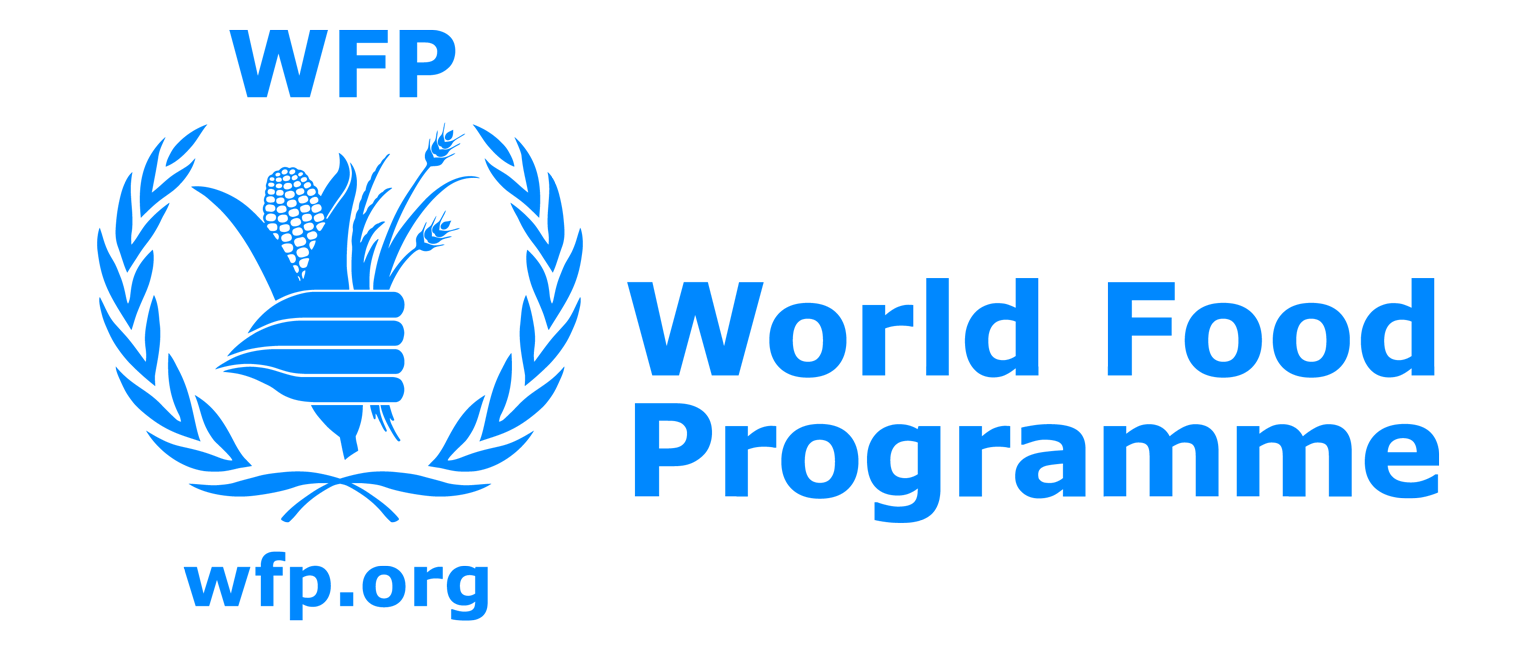 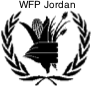 [Speaker Notes: - The reason there are similar levels for restricting adult diet, reducing number of times eaten in a day, and relying on less preferred expensive food is that people have ‘maximised’ these strategies and are now looking at the last resort of borrowed food. Given the protracted nature of the crisis this demonstrates a reduced ability to use short-term food consumption coping strategies and a look toward long-term livelihood coping strategies which will be outlined in the next section.]
LIVELIHOODS 
AND
ECONOMIC VULNERABILITY 
2015
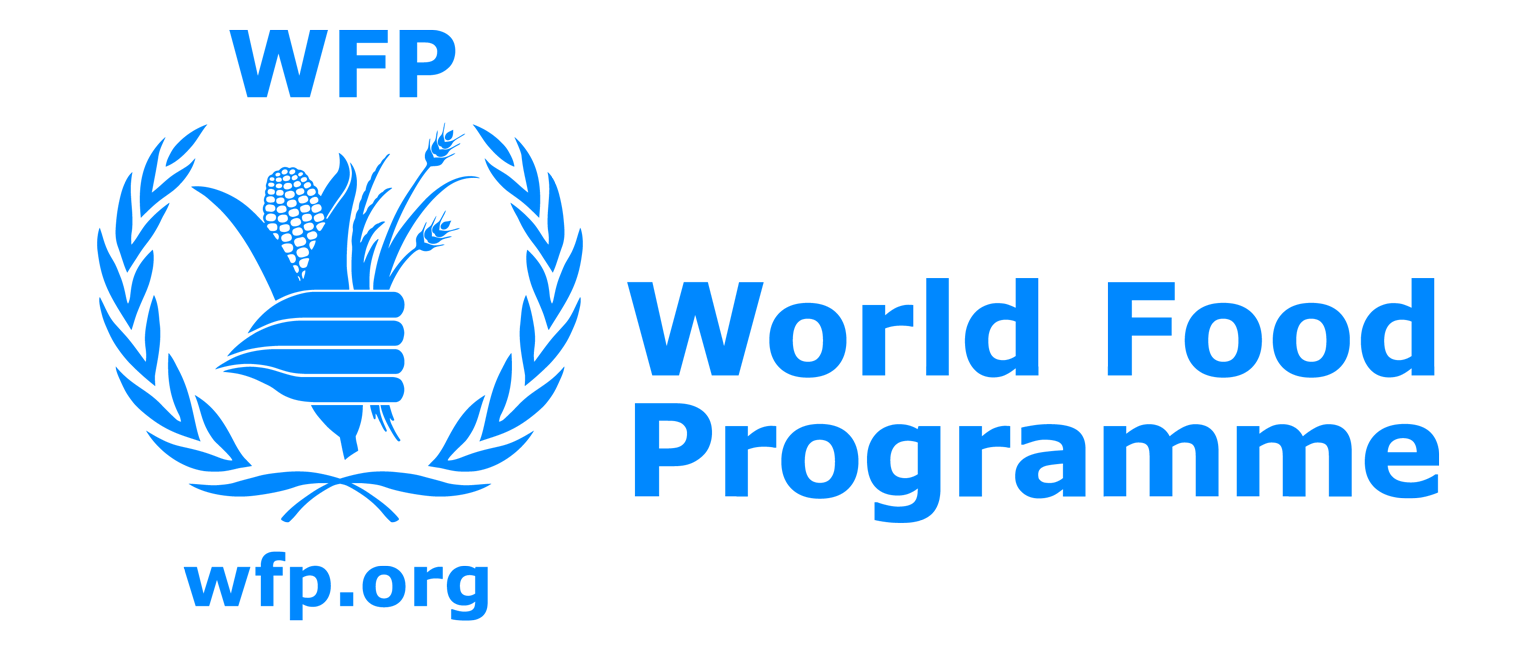 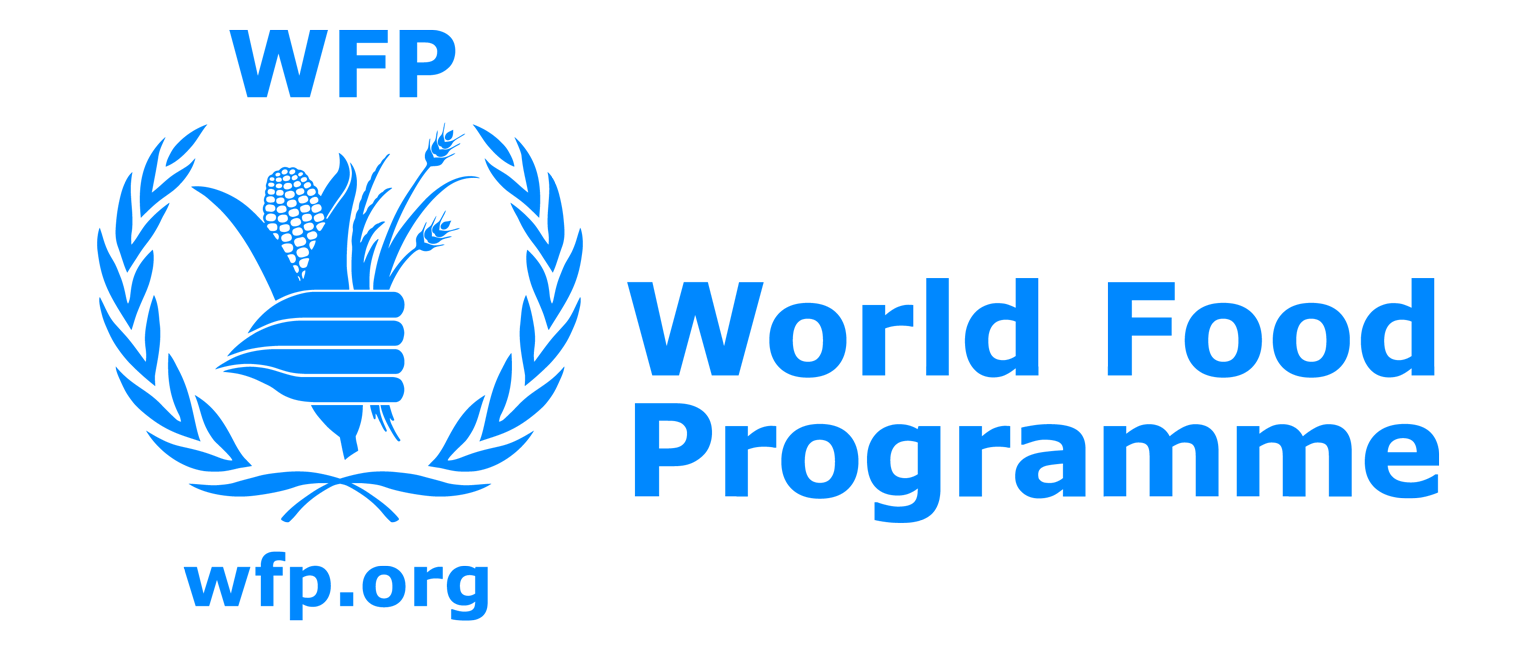 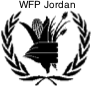 Livelihood Coping strategies
Introduction (2)
67% of households resorted to crisis or emergency coping strategies; 32% increase since 2014.
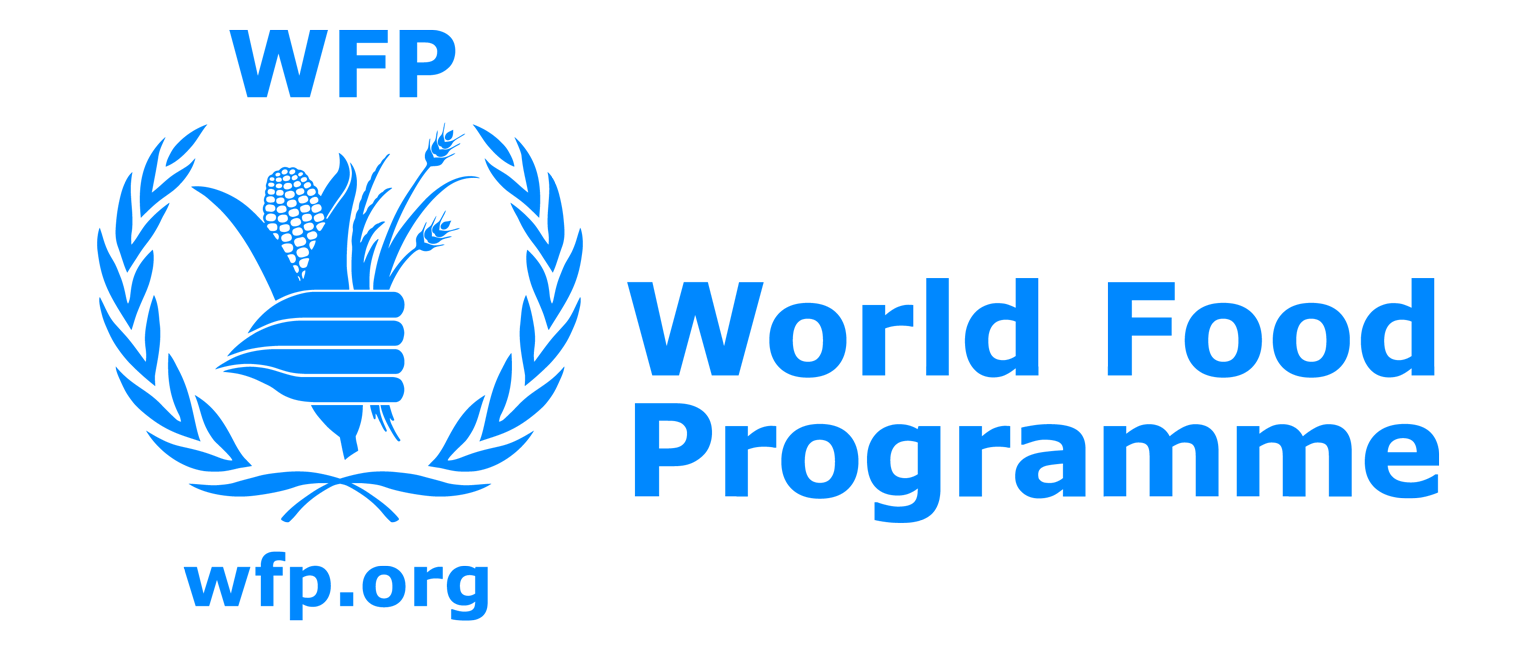 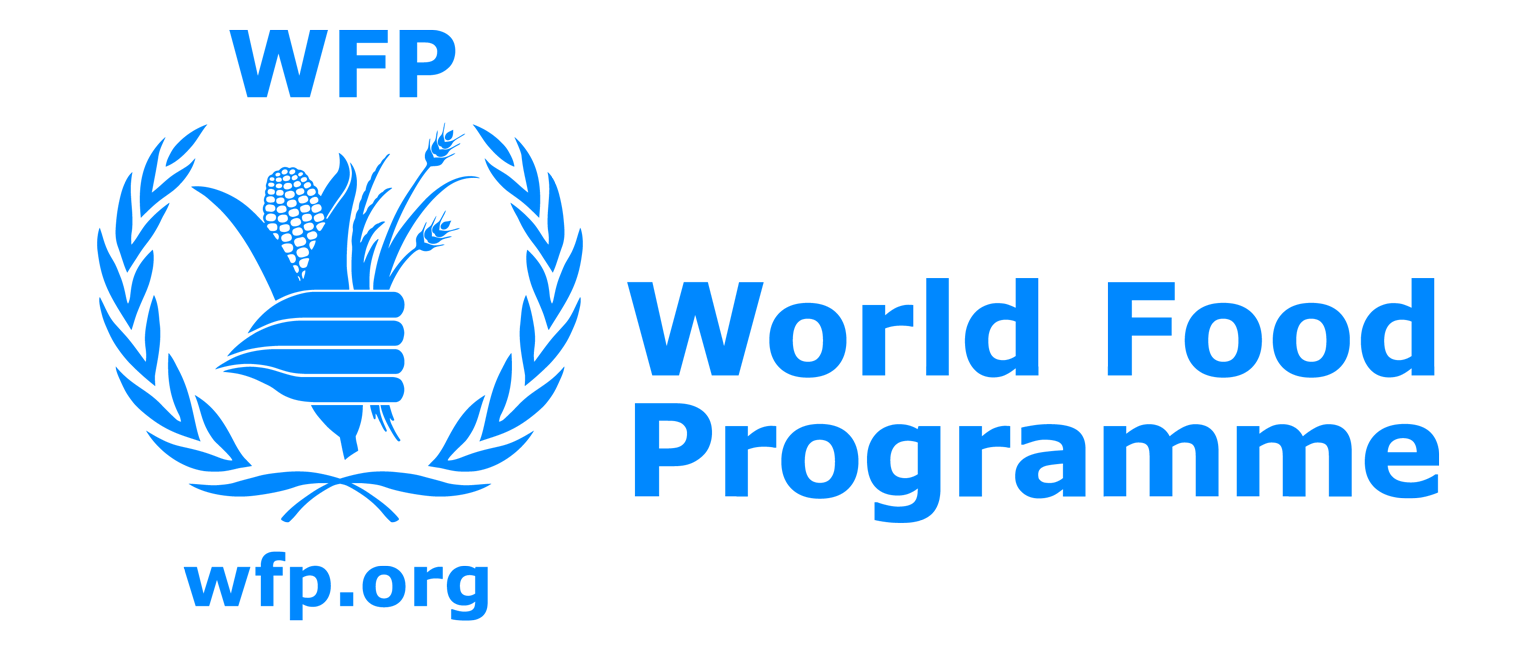 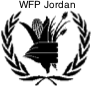 [Speaker Notes: Severity of each livelihood coping strategy, taken from global WFP CARI guidelines

Households are increasingly resorting to measures, outside of the household, to cope with a lack of resources to buy food. There has been a dramatic increase in the number of households adopting emergency and crisis coping strategies – such as reducing essential non food expenditure and accepting high risk jobs.]
Livelihood coping strategies: Labour
Introduction (2)
37% of households work in either exploitative, socially degrading or high risk jobs to cope with a lack of resources to buy food. 


29% increase from 2014.
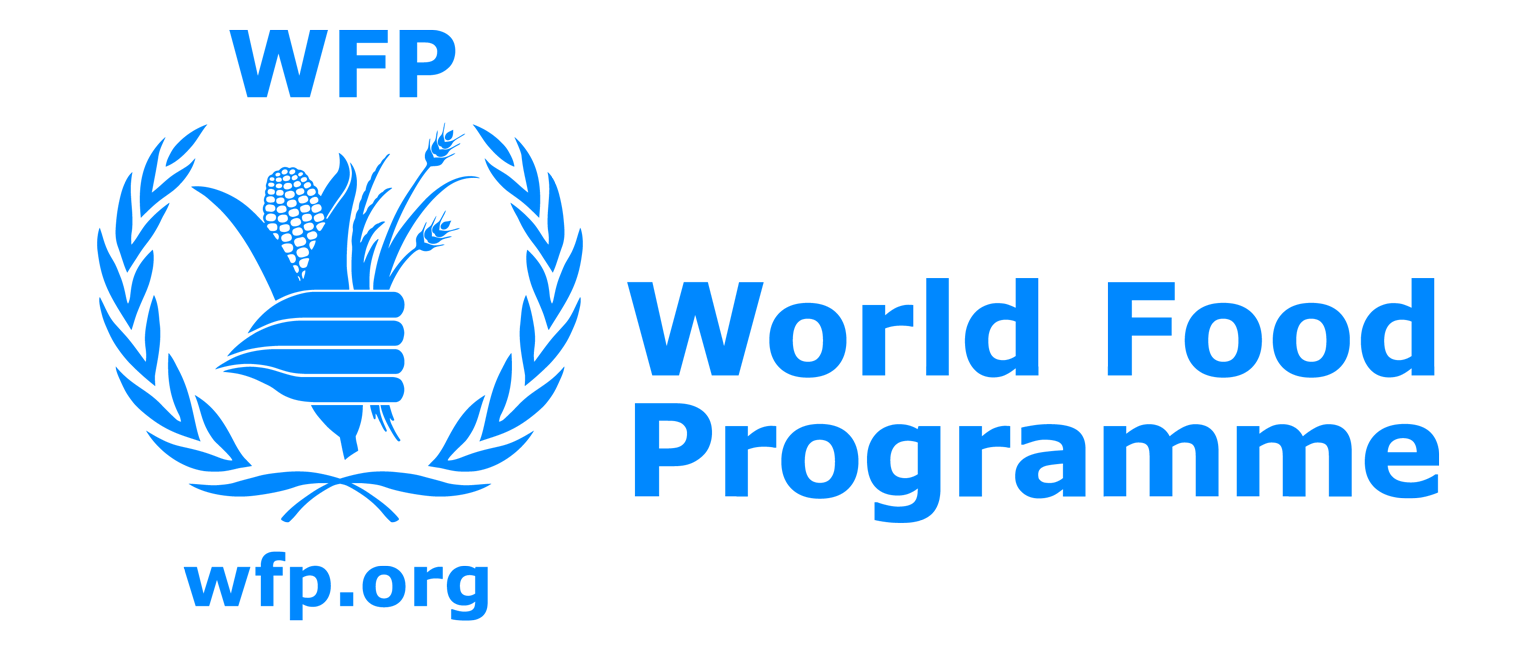 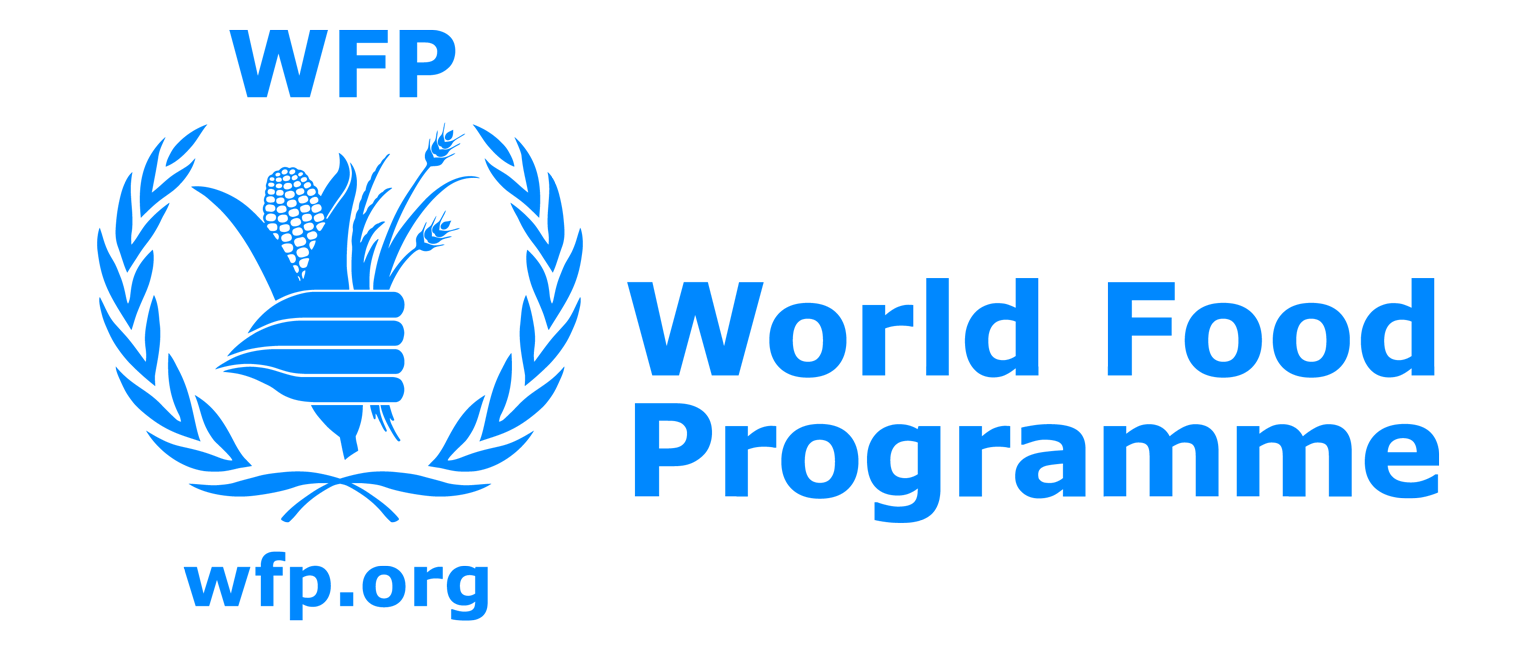 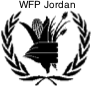 [Speaker Notes: Demonstrative of how families are increasingly resorting to more extreme coping mechanisms, there has been a 29% increase in households sending a member to work in a high risk or exploitative job. During focus group discussions, this was seen as a very severe coping strategy, putting members of the household at risk, in precarious employment – with little remuneration. A recent ILO (2015) report, details the informal and often exploitative nature of working conditions for Syrian refugees living in Jordan. 

Further, the food security index is strongly with the number of males sent to work in seasonal/temporary employment – demonstrating that this strategy is a last resort by families who are food insecure, or vulnerable to food insecurity.]
Livelihood coping strategies: Youth labour
Introduction (2)
10% of households are sending a child member to work

15% of households send male child to work; 12% increase
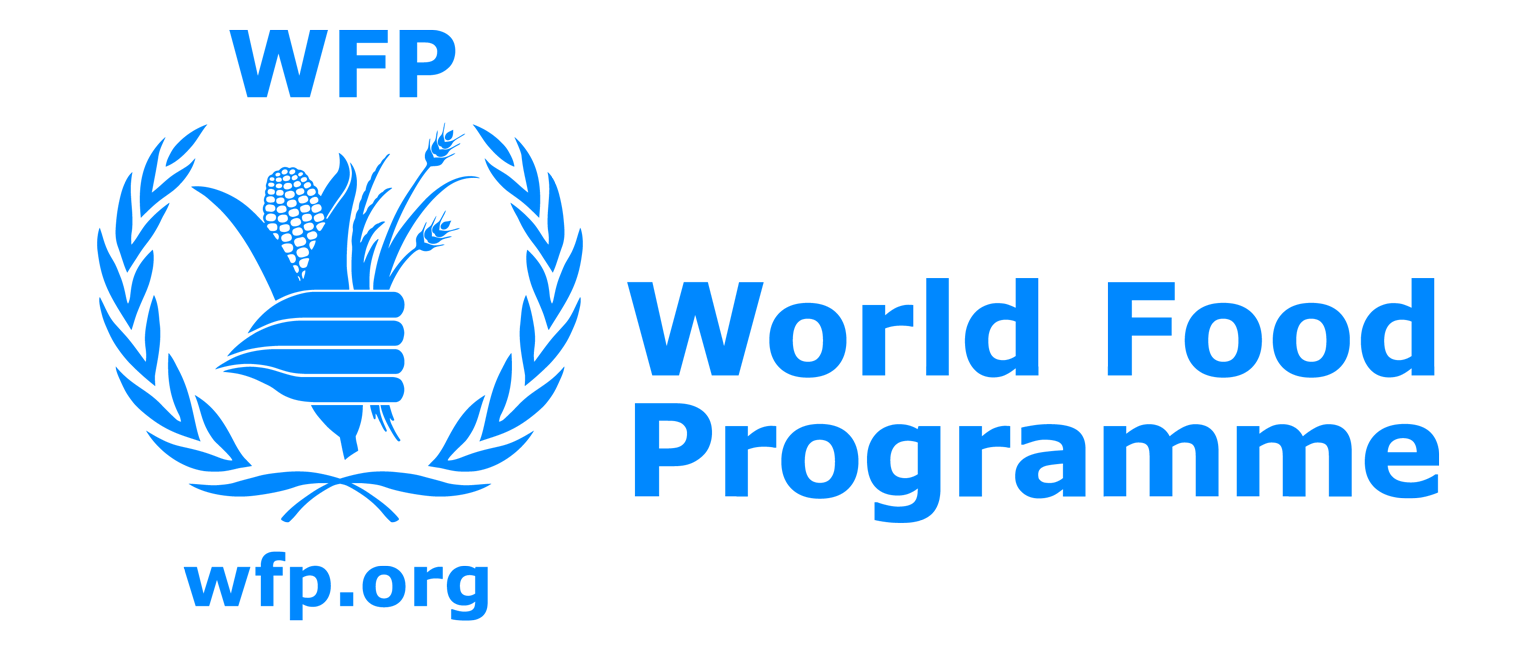 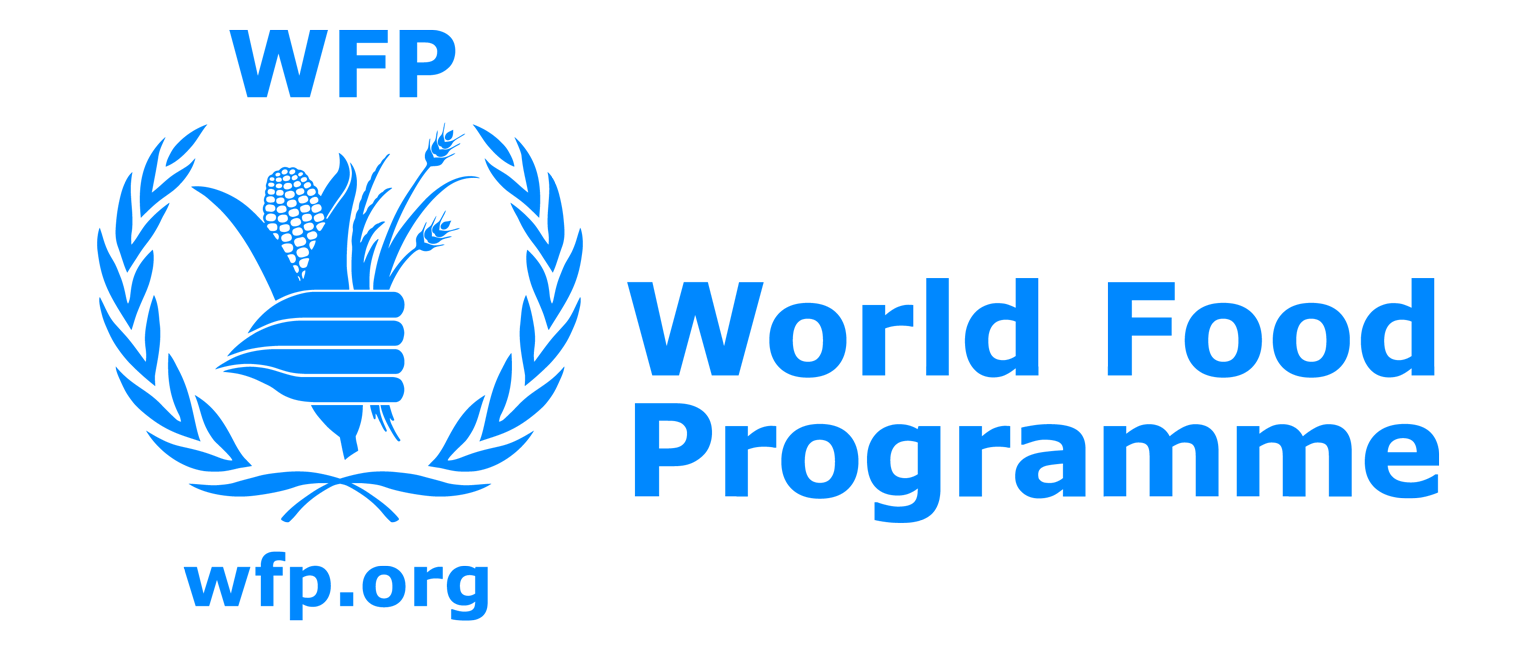 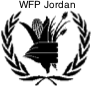 [Speaker Notes: Reflective of the increasing need for families to resort to extreme measures to seek resources for food, there has been a 12% increase in the number of households sending a child member to work. This is most noticeable for male youth, between the ages of 16 and 17. 

Note: there is no significant correlation between livelihood coping strategies and expenditure – suggesting households are resorting to these strategies, in order to maintain an overall decreasing household budget.]
Livelihood coping strategies: Reduced essential expenditure
Introduction (2)
52% of households reduced essential non food expenditure.

Education expenditure: 
Average monthly spend on education per child 2.5JD per child, a 60% reduction.
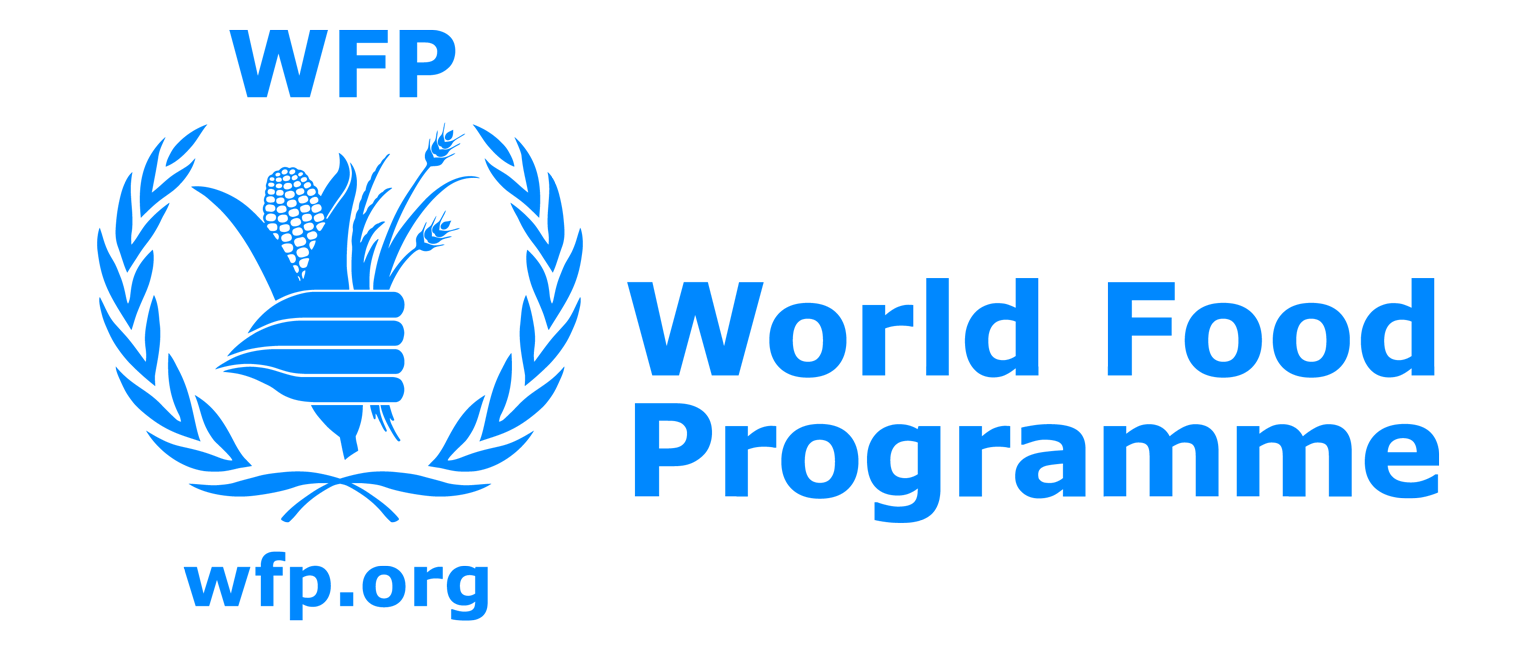 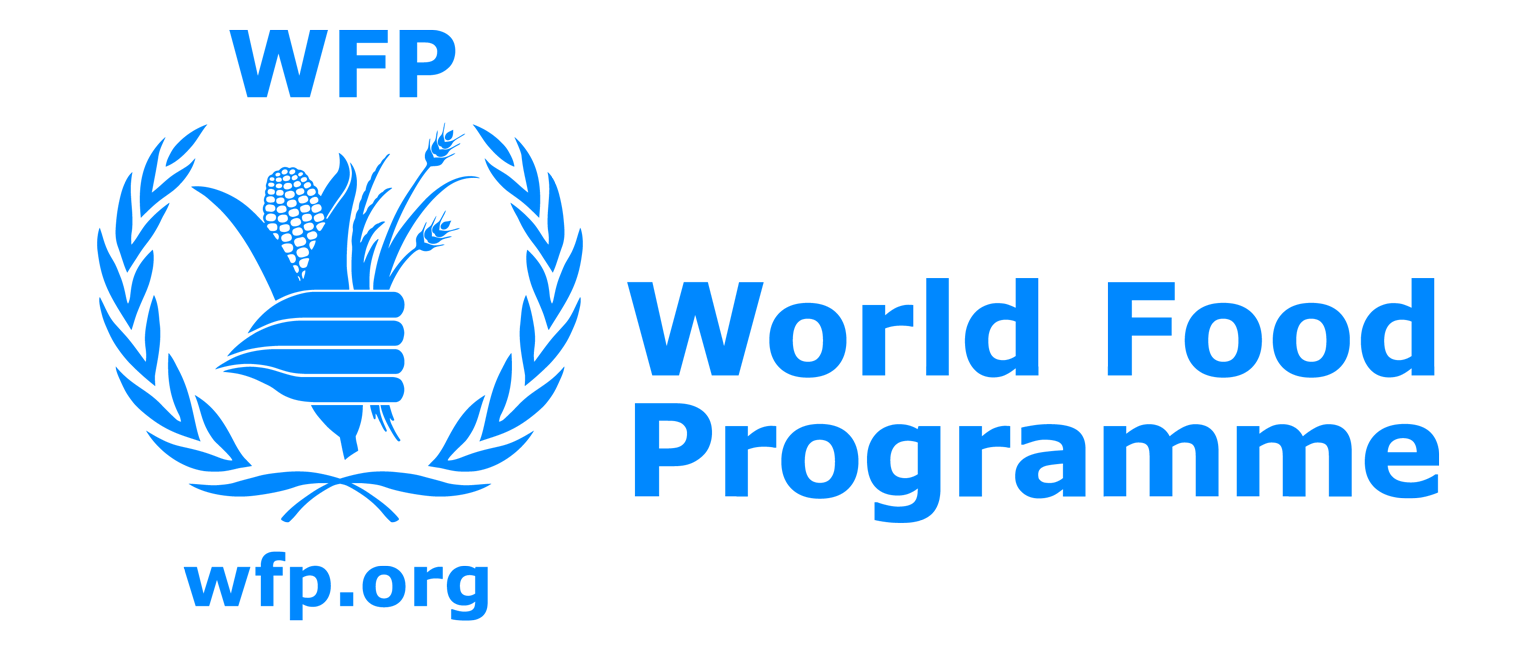 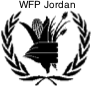 [Speaker Notes: Households are diverting essential non food expenditure, away from education for example, to meet basic food needs. This pattern was clearly shown by the drop in education expenditure by households, per school aged child. This drop is reflective that – as household budgets are squeezed – households are forced to prioritize food – to the detriment of welfare in other sectors.]
Expenditure: Poverty line
Introduction (2)
2014
2015
HOUSEHOLDS ABOVE 
ABSOLUTE POVERTY LINE
(68JD or more a month)
HOUSEHOLDS
ABOVE 
ABSOLUTE POVERTY LINE
(68JD or more a month)
HOUSEHOLDS 
BELOW 
ABSOLUTE POVERTY LINE
(28 – 68 JD a month)
HOUSEHOLDS 
BELOW 
ABSOLUTE POVERTY LINE
(28 – 68 JD a month)
HOUSEHOLDS
BELOW 
ABJECT POVERTY LINE
(0-28JD a month)
HOUSEHOLDS  
BELOW 
ABJECT POVERTY LINE
(0-28JD a month)
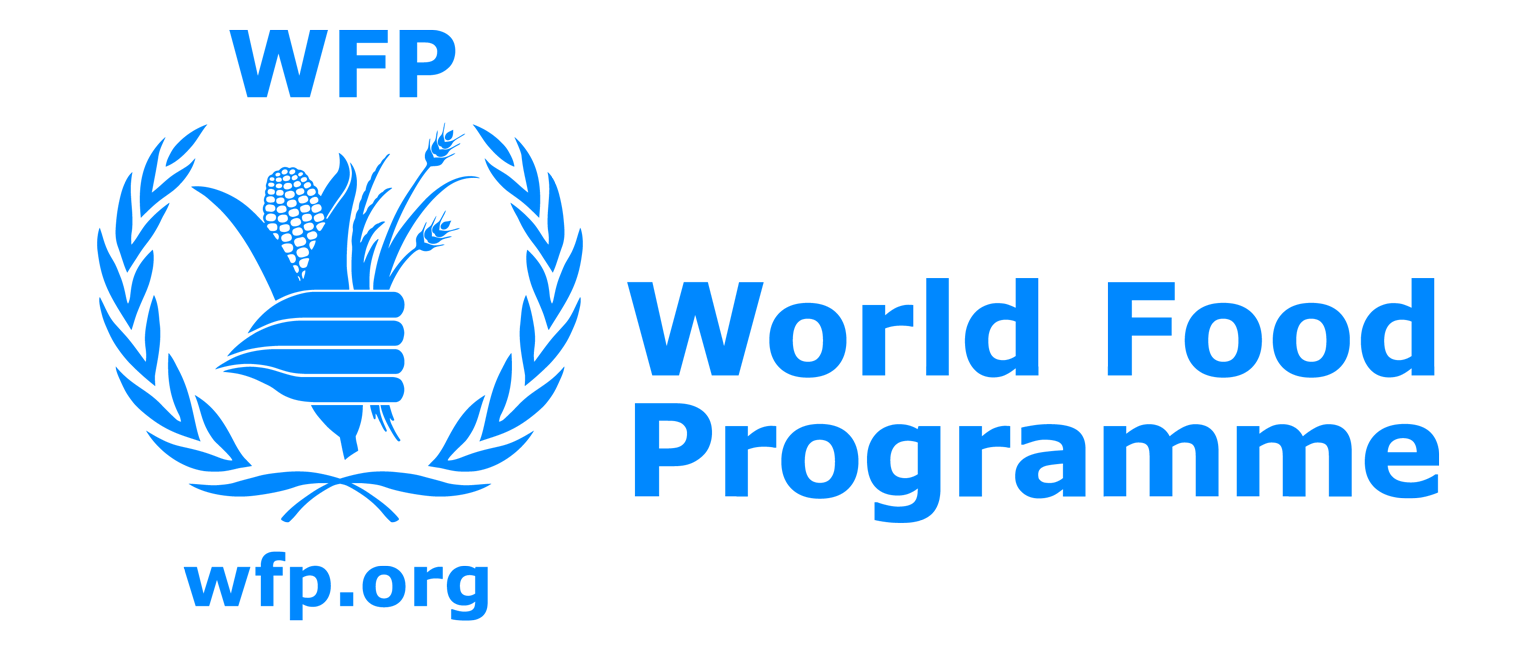 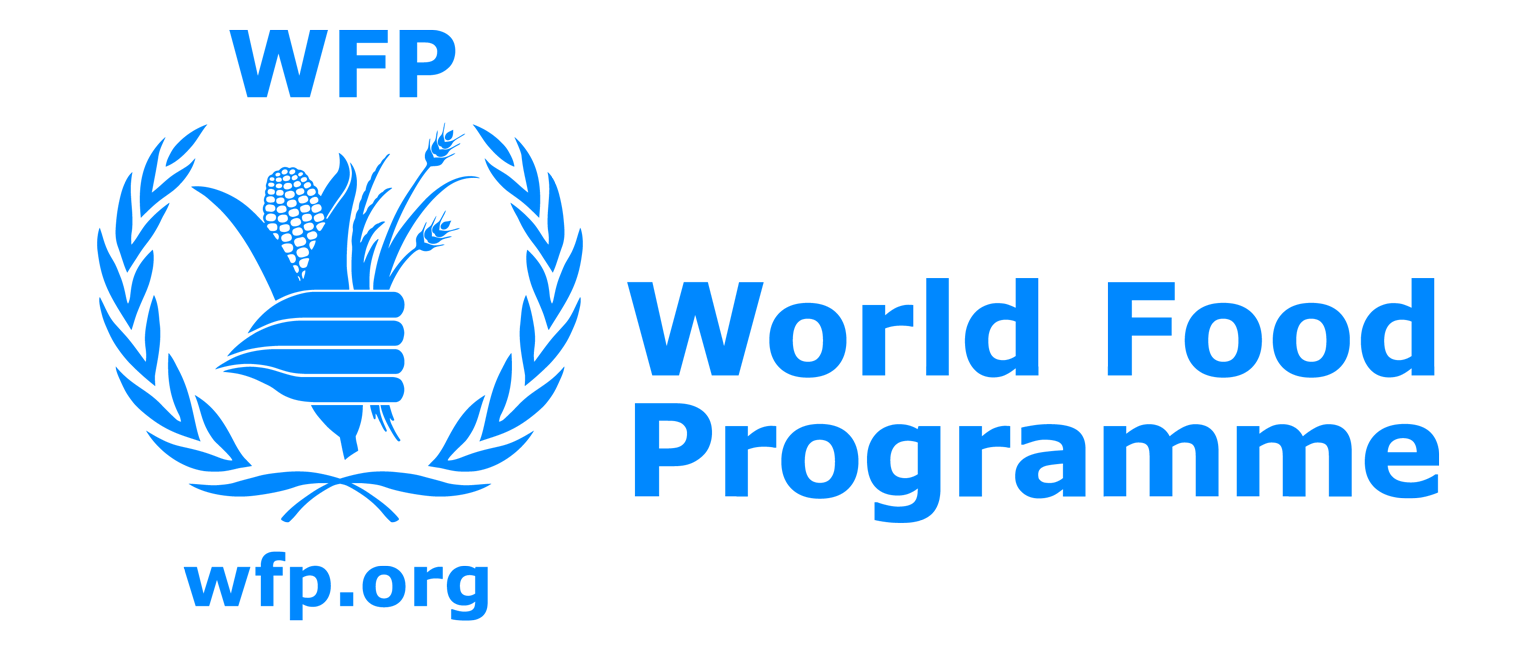 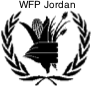 [Speaker Notes: Household expenditure is used by UNHCR VAF (2014, 2015) as a proxy for vulnerability. Since 2014 there has been a dramatic drop in household expenditure per capita. Currently 69% of households, 80% of refugee individuals, living in a household below the absolute poverty line.

These findings are similar to the recent VAF baseline assessment (2015), which found that 86% of individuals are below the poverty line.]
Household priorities: Types of expenditure
Introduction (2)
Average HH expenditure reduced from 93JD to 65JD per person per month.
Food expenditure similar as can not reduce further

43% of household expenditure is now food, (28JD per person per month)

Rent decrease due to multiple occupancy and movement to cheaper accommodation.
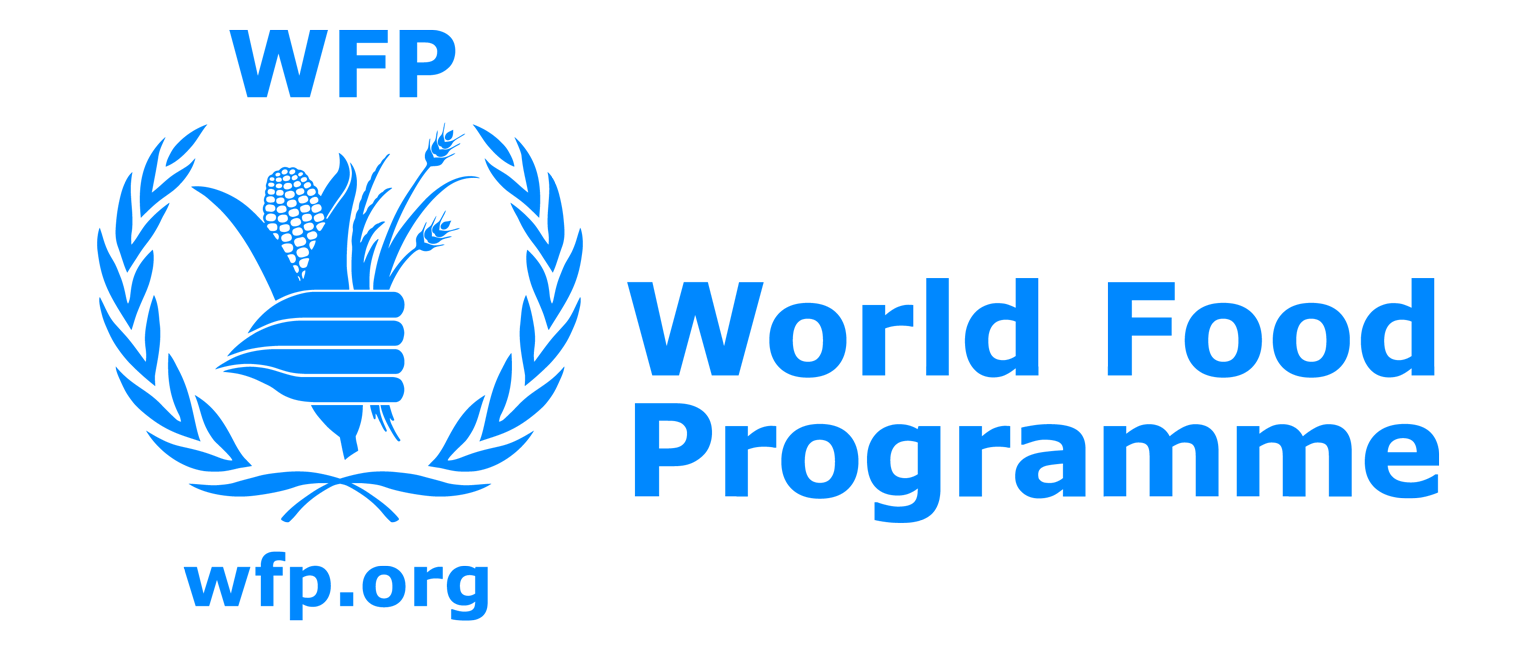 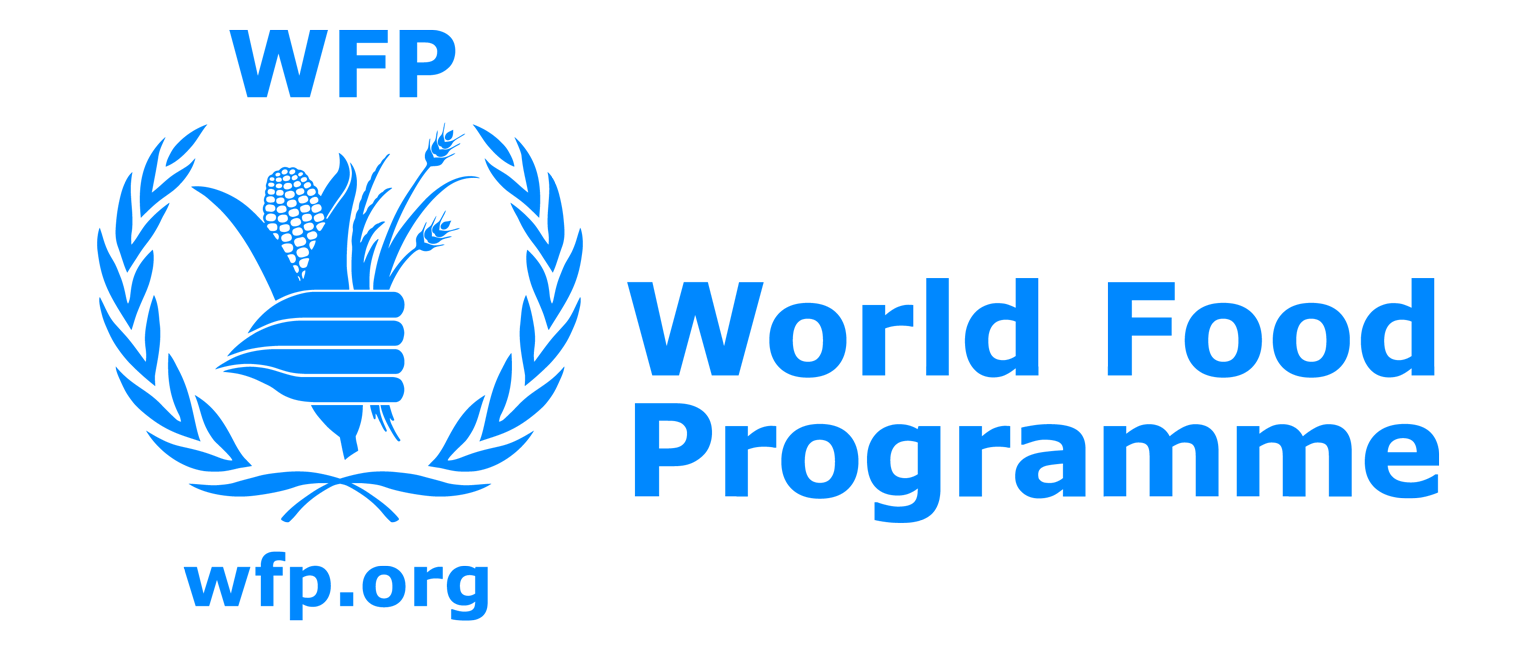 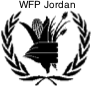 [Speaker Notes: There is a significant correlation between larger food expenditure shares and the house-crowding index/ number of members in the household – showing that families are reducing the share of rent by families moving in together and sharing shelter.]
Livelihoods: Household income
Introduction (2)
WFP E-voucher remains  principle source of income for  majority of refugee households.

55% of households receive some income from skilled or unskilled labor. 

70% of non-WFP beneficiary households working, compared to 52% of beneficiary households.
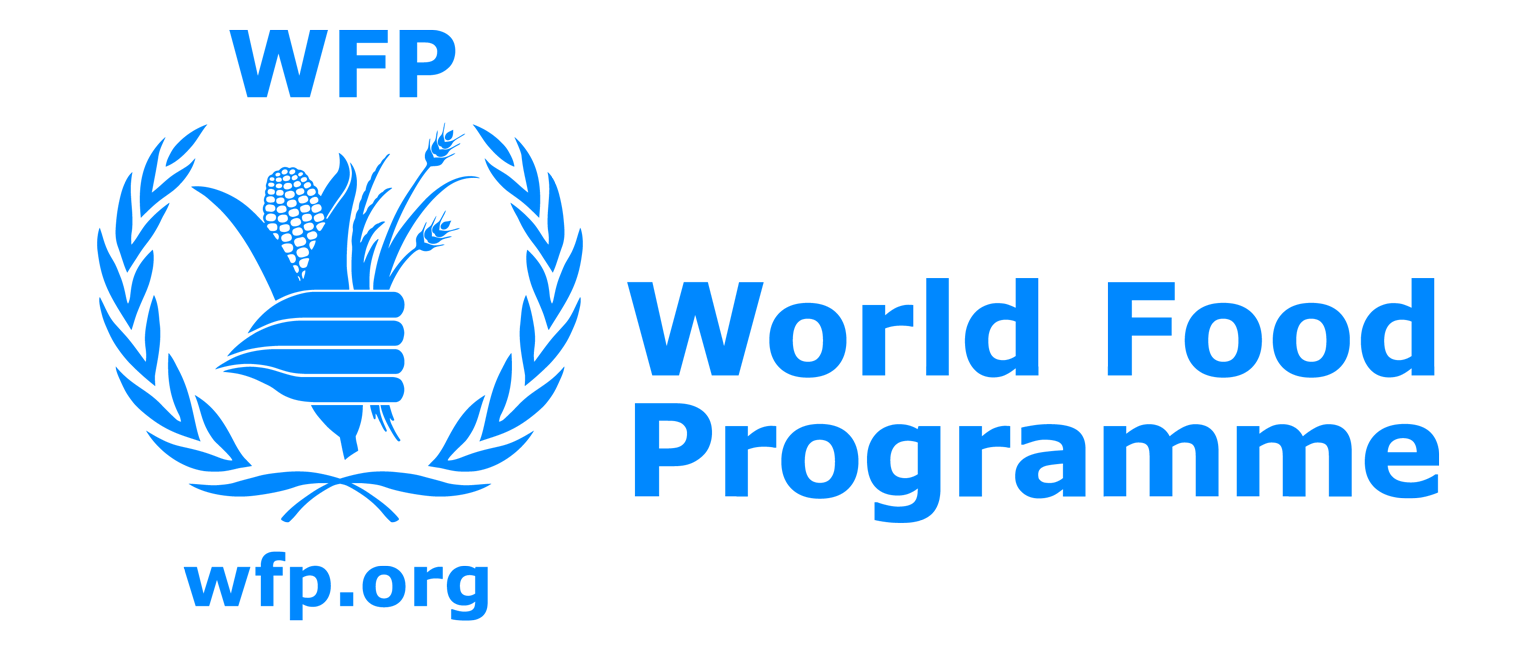 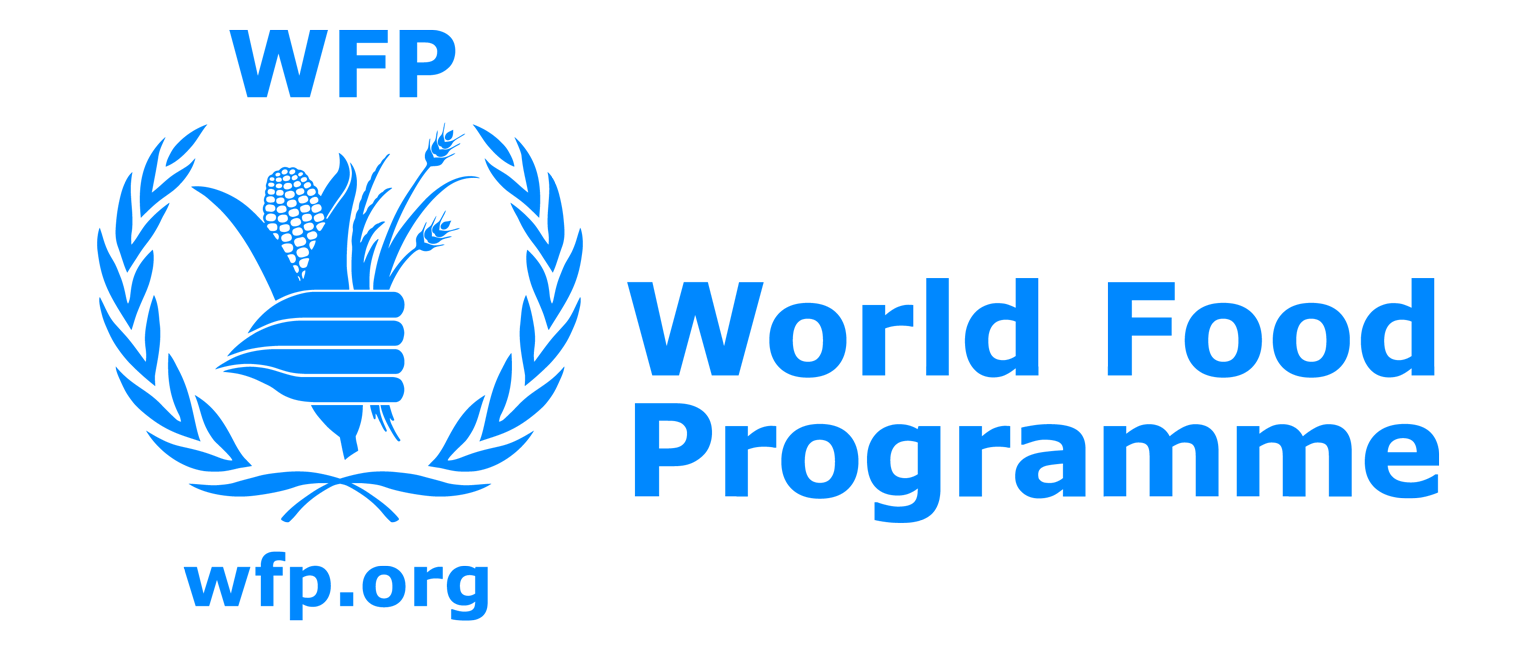 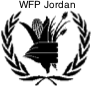 [Speaker Notes: WFP assistance remains the main source of income for Syrian refugee households in the host community of Jordan. However, in 2015, as WFP assistance has been reduced in the host community, households are now seeking further income from alternative sources, such as skilled or unskilled labor. This labour, is often precarious and exploitative, as detailed in a recent ILO study (2015).]
Livelihood coping strategies: Asset depletion
Introduction (2)
To cope with the lack of resources to buy food, households have increasingly spent savings (28%) and sold productive assets (4%).
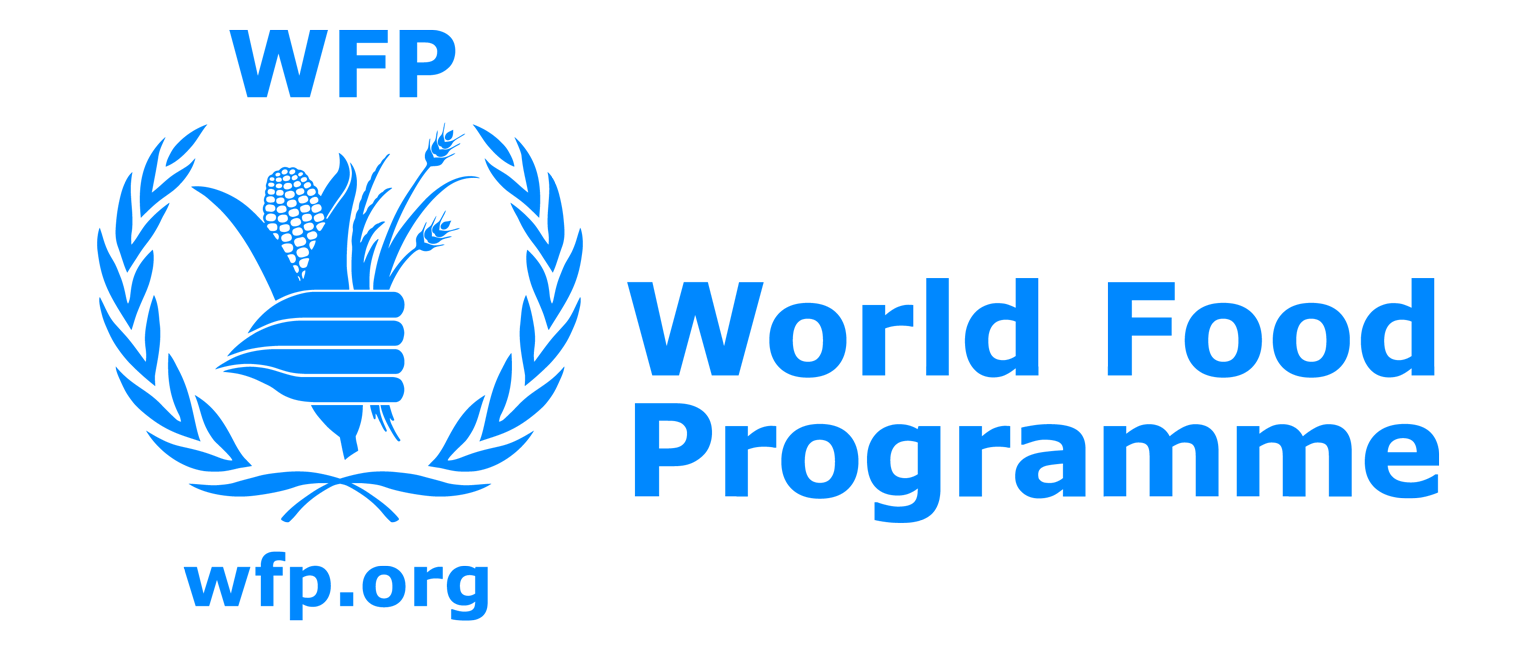 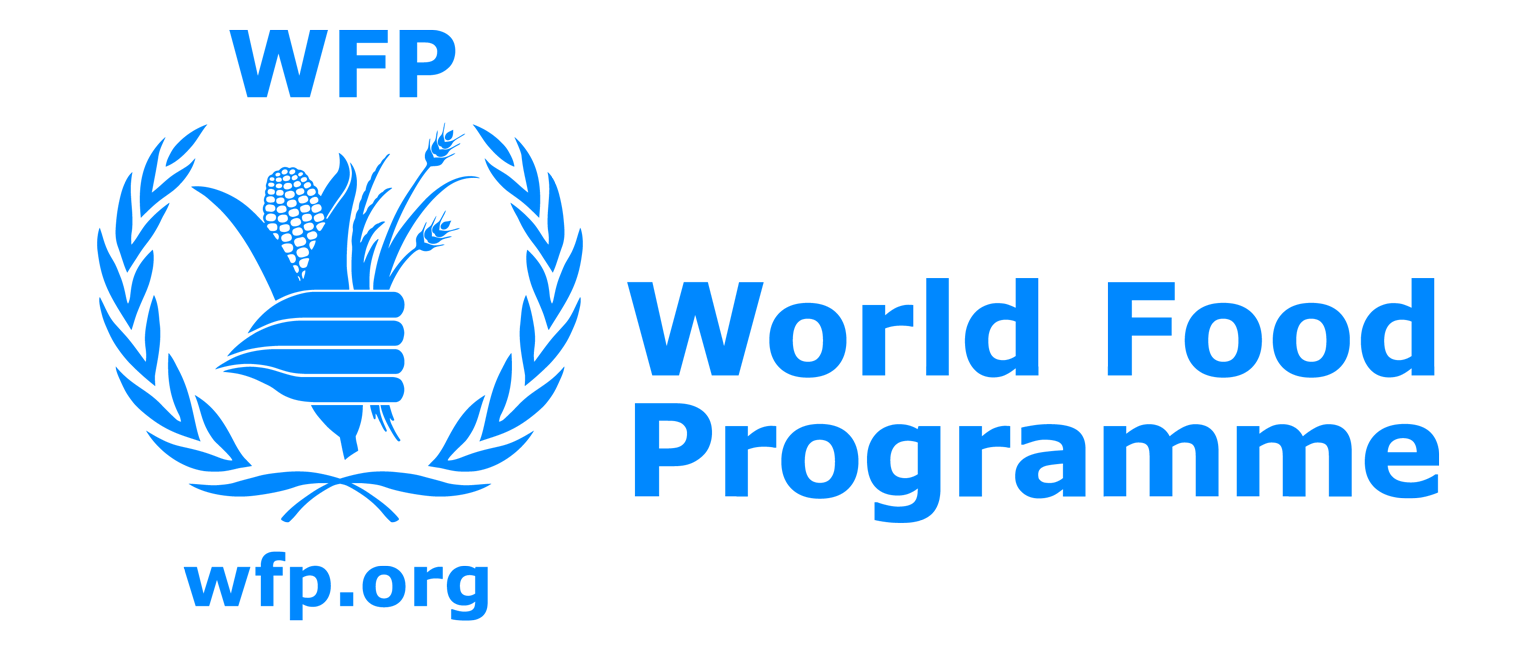 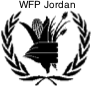 [Speaker Notes: Demonstrative of decreased household resilience – the majority of those reporting that they are, or have, spent savings – now report that these savings have been depleted.]
Income – Expenditure gap: Debt
Introduction (2)
87% of households in debt, 11% increase since 2014. 

Twice as many households have over 500 JD of debt than 2014.
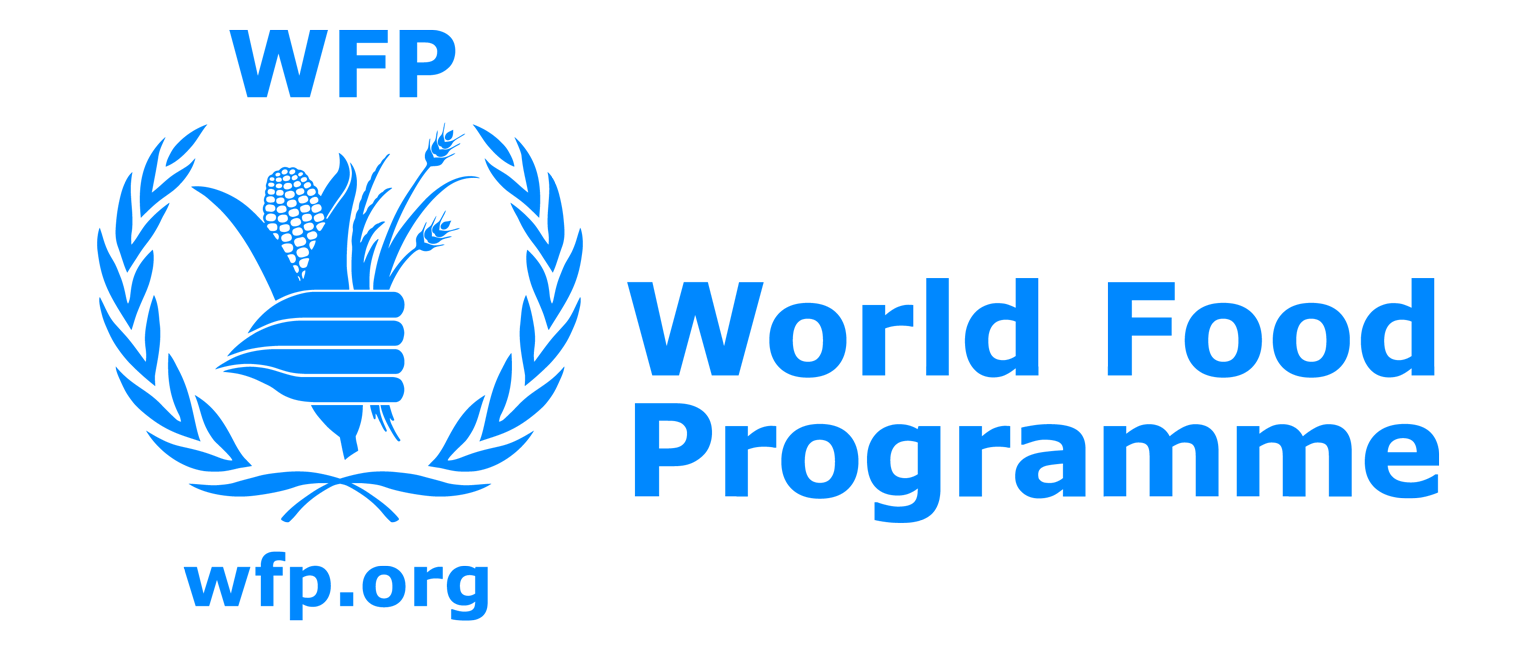 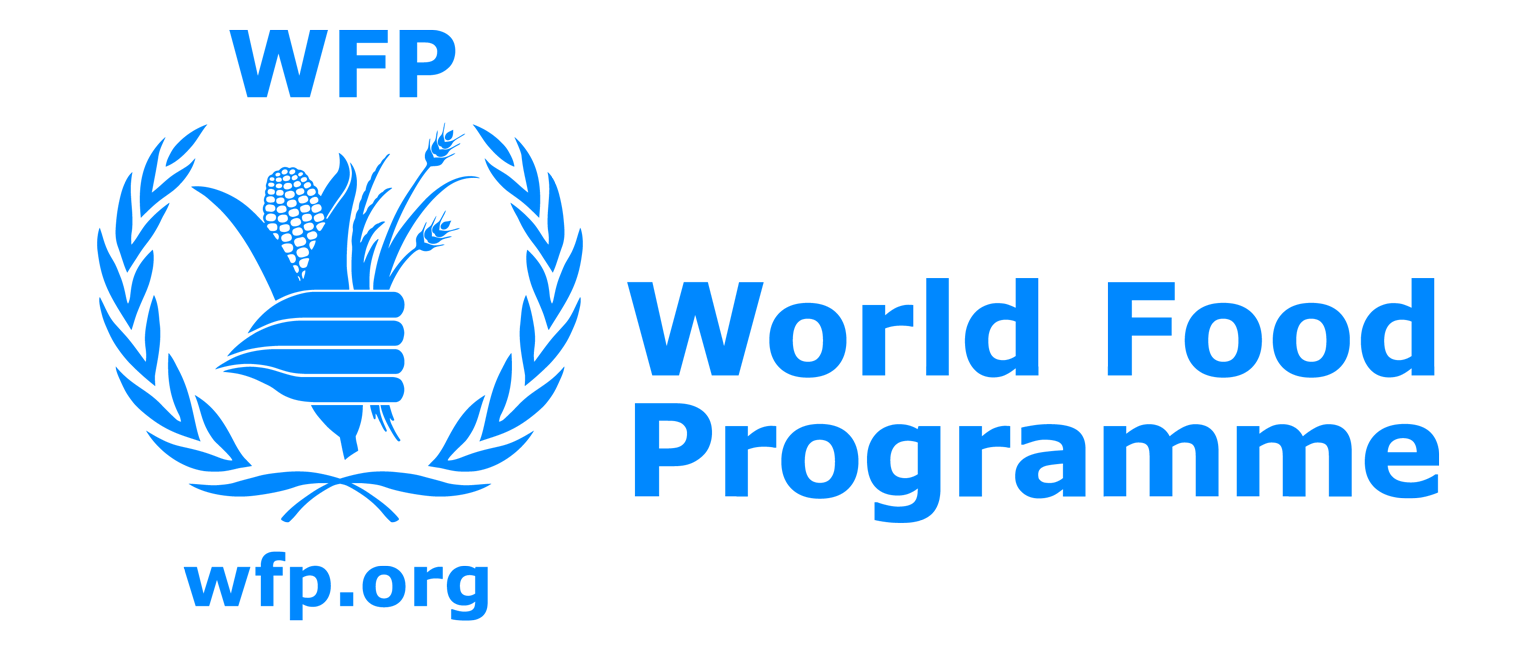 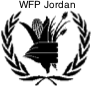 [Speaker Notes: The cycle of asset depletion, coupled with decreased incomes – has resulted in a doubling of households with more than 500JD debt. A study by CARE (2014) found that 25% refugee households debt is with their landlord – which suggest high levels of debt may detrimentally affect the ability of households to meet basic needs, such as shelter.]
Household size: Sharing households
Introduction (2)
SHARING ACCOMODATION
Average Household size increased to 6.7 members; up from 4.5 in 2014:
More families sharing accommodation to reduce rent costs. 
24% households share latrine with more than 20 people , compared to 4% in 2014.
POOR LIVING CONDITIONS: 
86% households live in permanent shelter:

68% of households had visibly damp walls 
34% had leaking roofs.
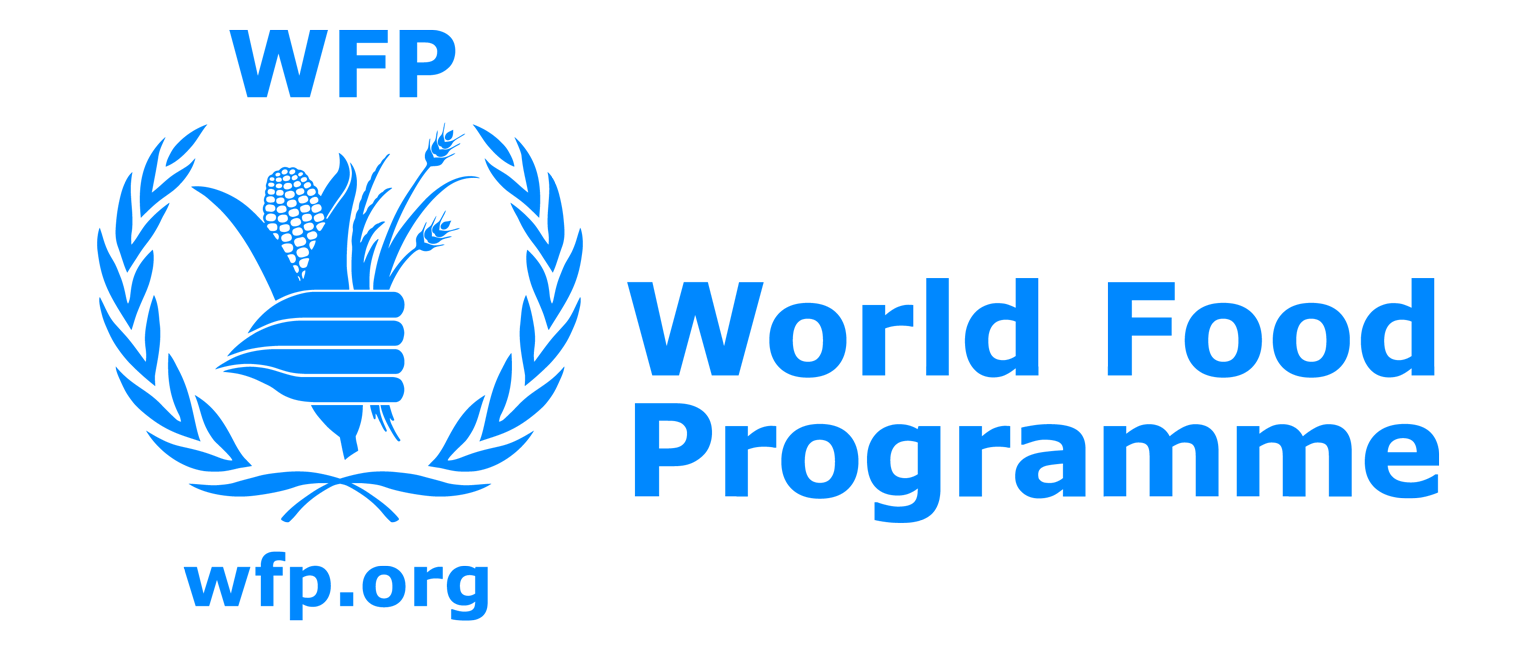 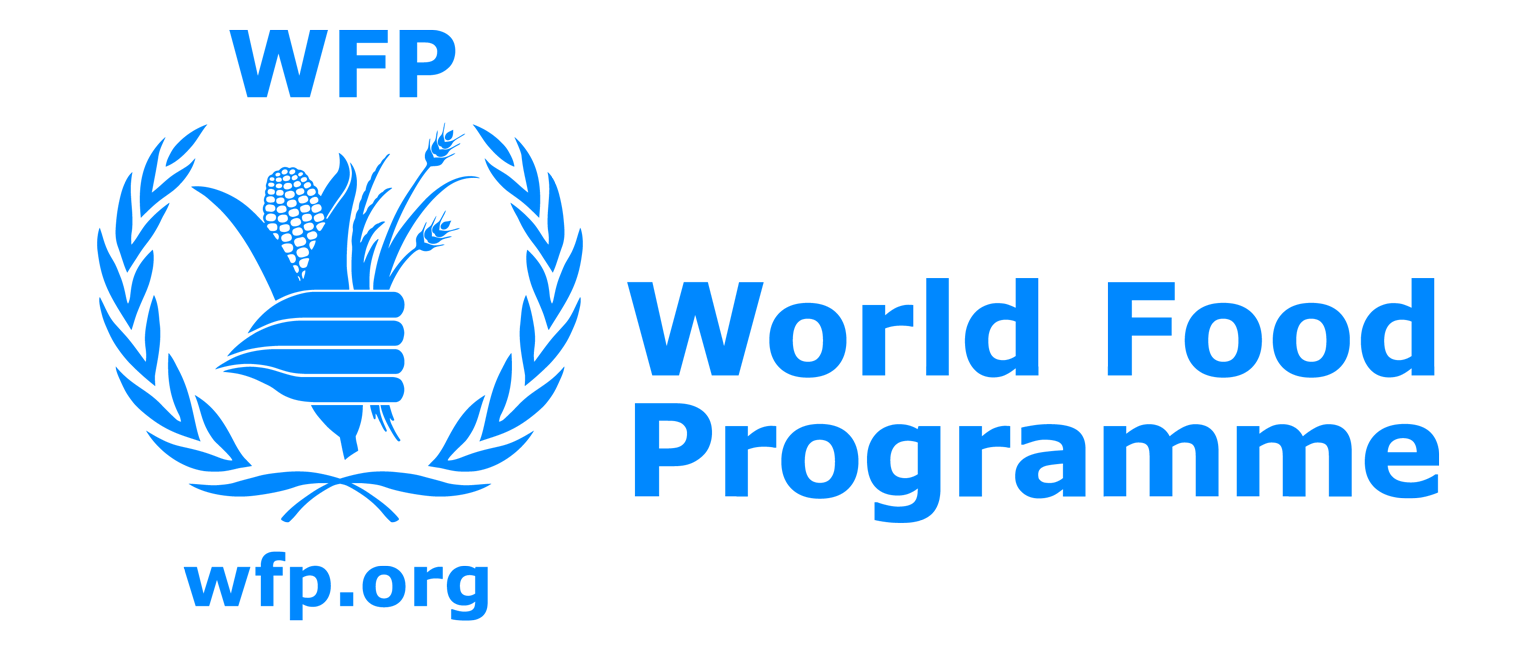 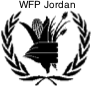 Movement
Introduction (2)
INSECURE TENURE: 
40% households forced to move or evicted from homes


REDUCED RENTAL COSTS
13% of households moved to reduce rental costs.


RETURN TO SYRIA:
3% households send members back to Syria to cope with lack of food, approximately 4,465 families sending family members back to Syria
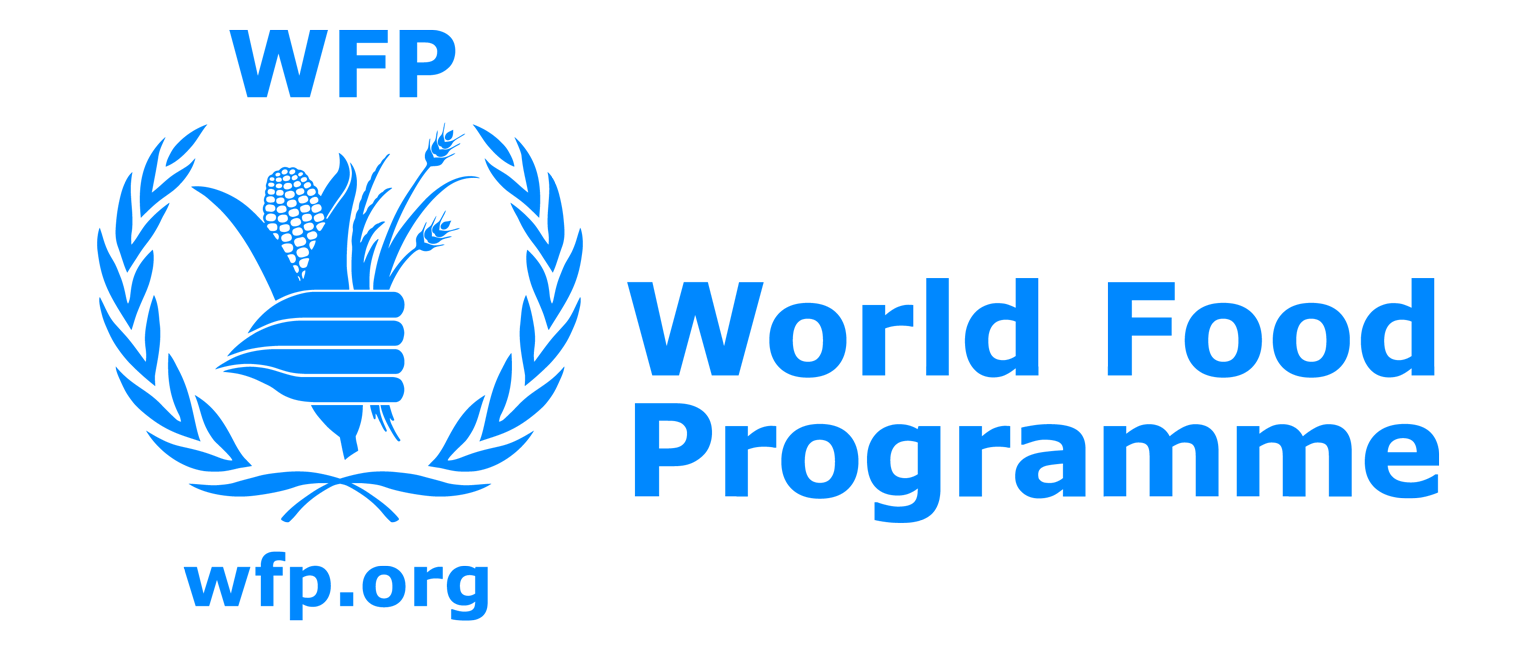 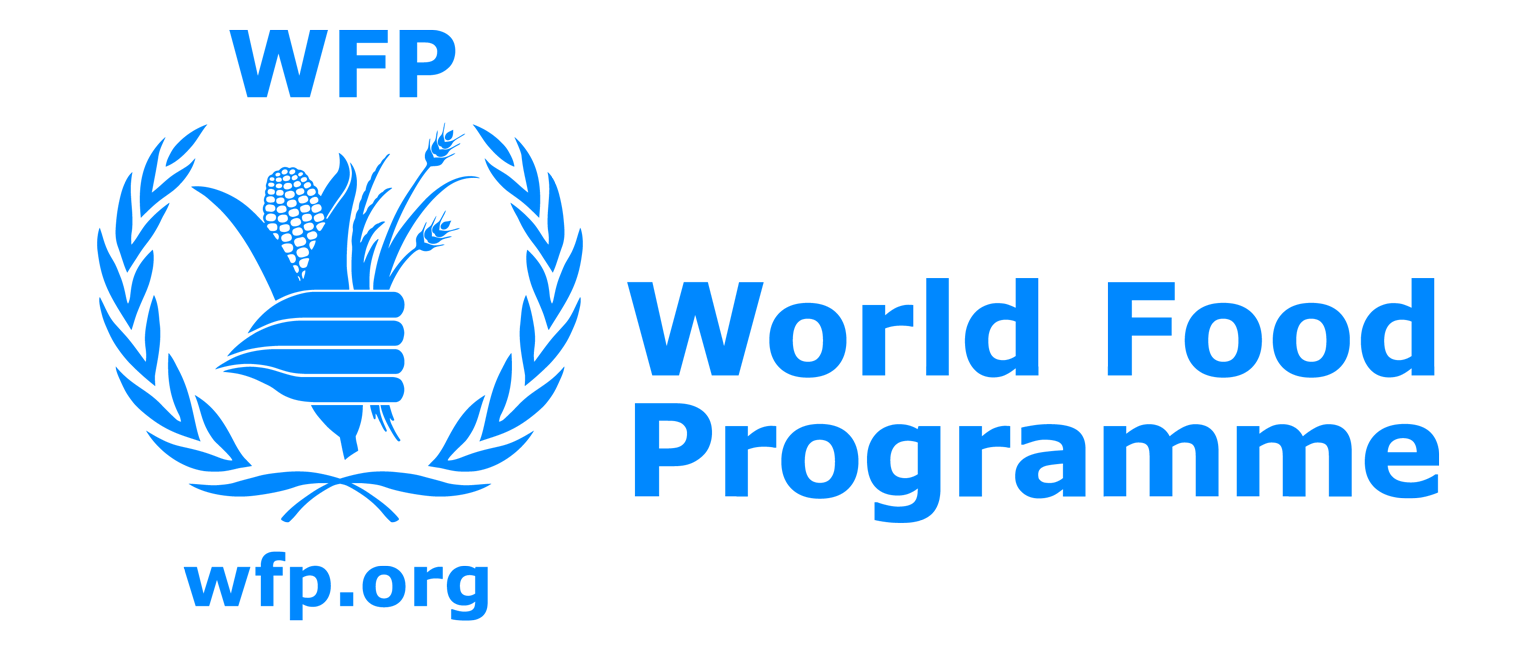 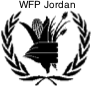 [Speaker Notes: Reflective of insecure tenure, and high levels of debt – 40% of households were forced to move or evicted from their homes. 

Two key coping strategies for Syrian refugees in Jordan: 
To cope with smaller household budgets for food, 13% of households reported they changed accommodation to reduce rental costs
Most strikingly, 3% of households, which translates to 4, 465 families, reported that they were sending family members back to Syria to seek resources so that families could afford more food. 

As food security has decreased, households have increasingly resorted to extreme coping mechanisms. Such extreme strategies demonstrate the depleted resilience of households living in the host community.]
WHO ARE THE FOOD INSECURE?
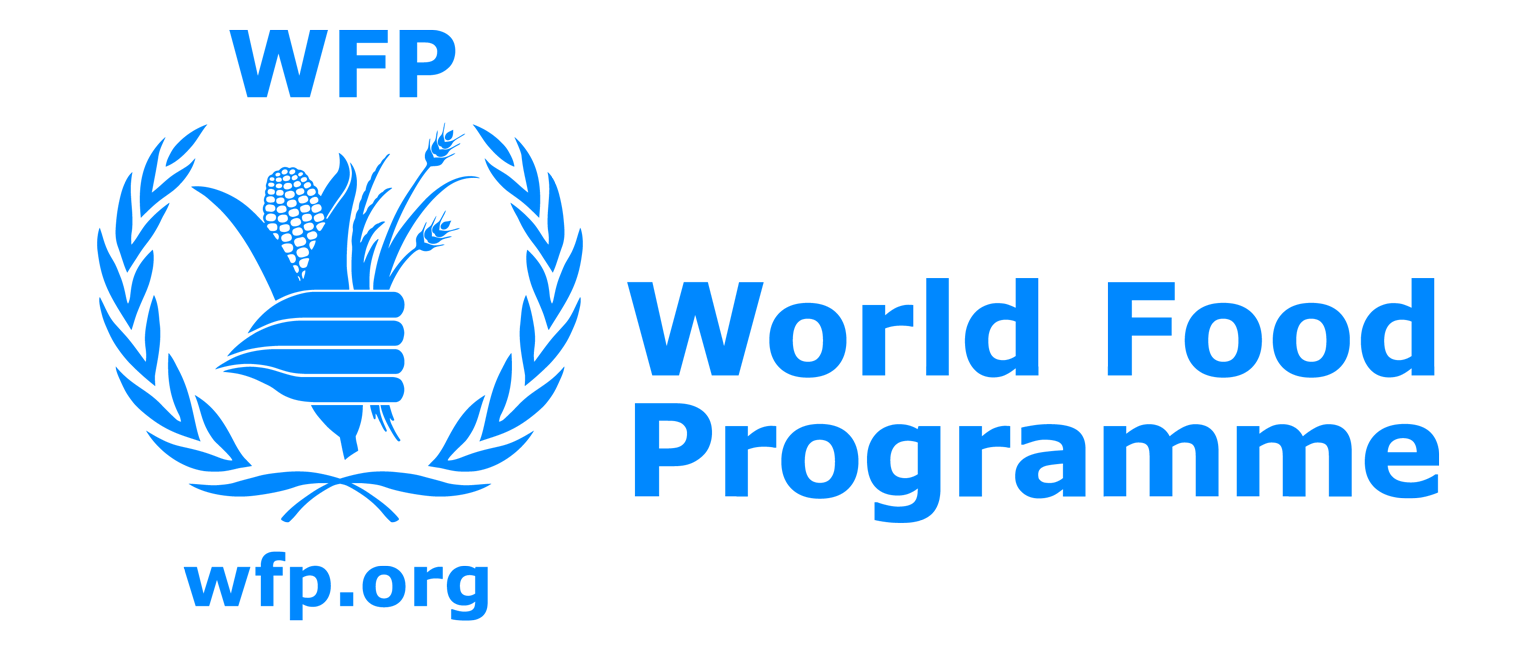 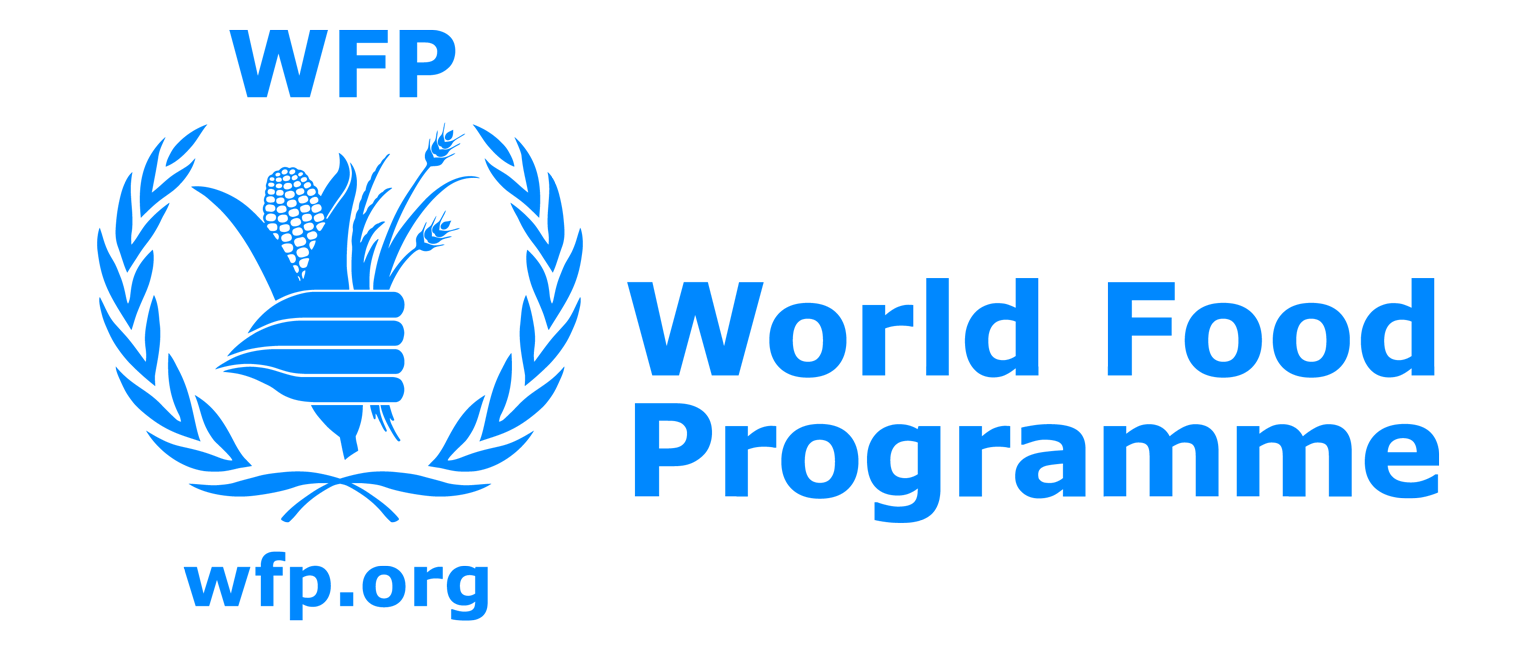 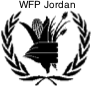 [Speaker Notes: CFSME 2015 provides a unique opportunity to delve more deeply into how food security is determined by both household and intra-household characteristics.

Data was collected on the household, case (UNHCR family unit), and individual level.

Results show that the demographic characteristics significantly affects the food security of a household.]
Who are the food secure?
Introduction (2)
EDUCATION LEVELS
Households who send children to school.

ASSETS:
Households with expensive assets, particularly refrigerators or sofas. 

WASH
Households with sufficient access to potable water at home. 

LIVELIHOODS
Households with males in stable employment.
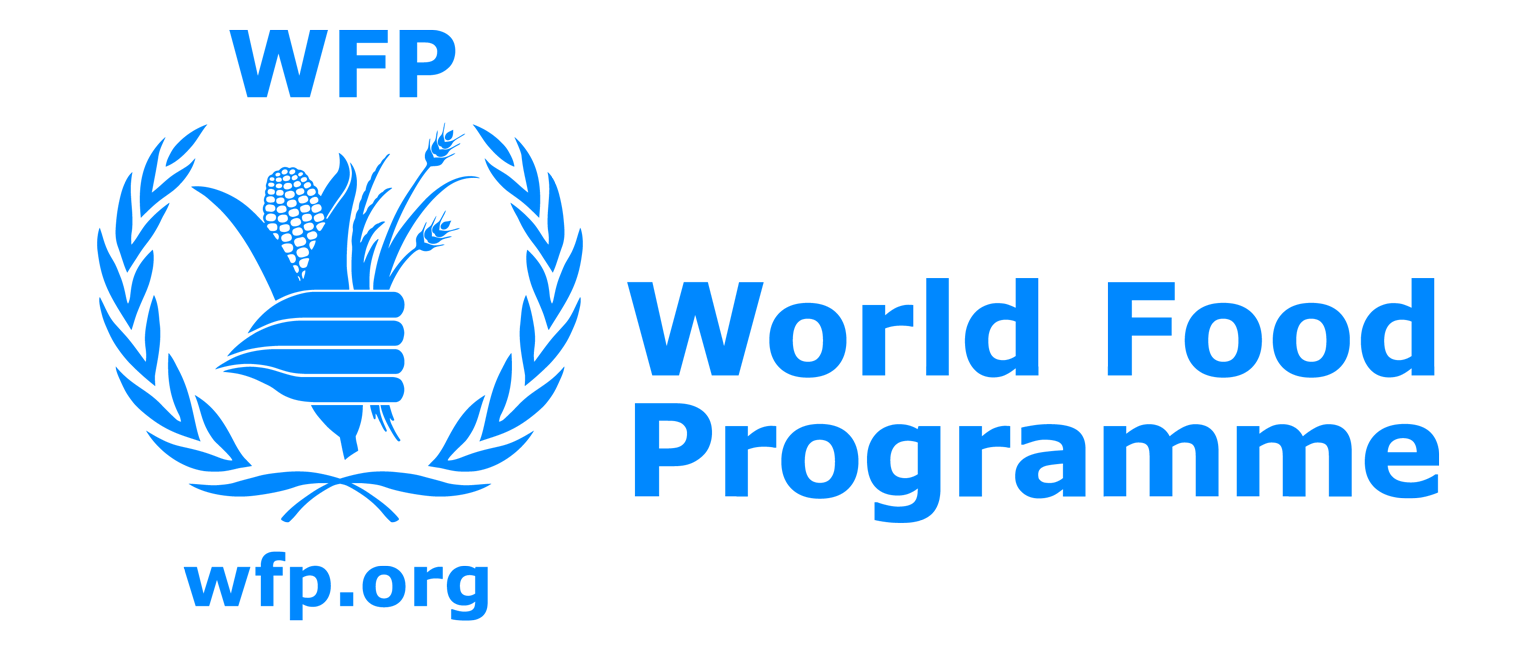 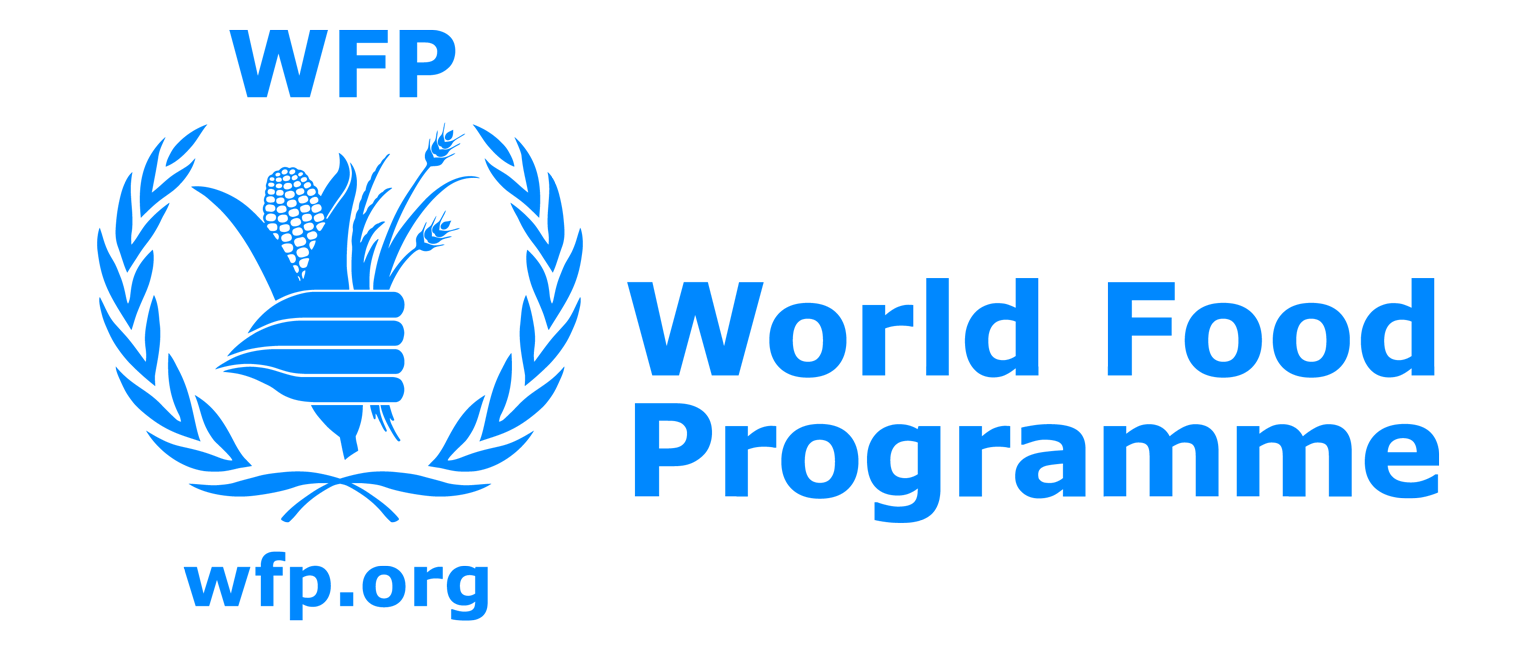 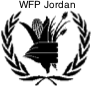 Who are the food insecure?
Introduction (2)
LIVELIHOODS:
Households who send female members to work
Households with males in seasonal employment


DEBT:
Households with high debt levels
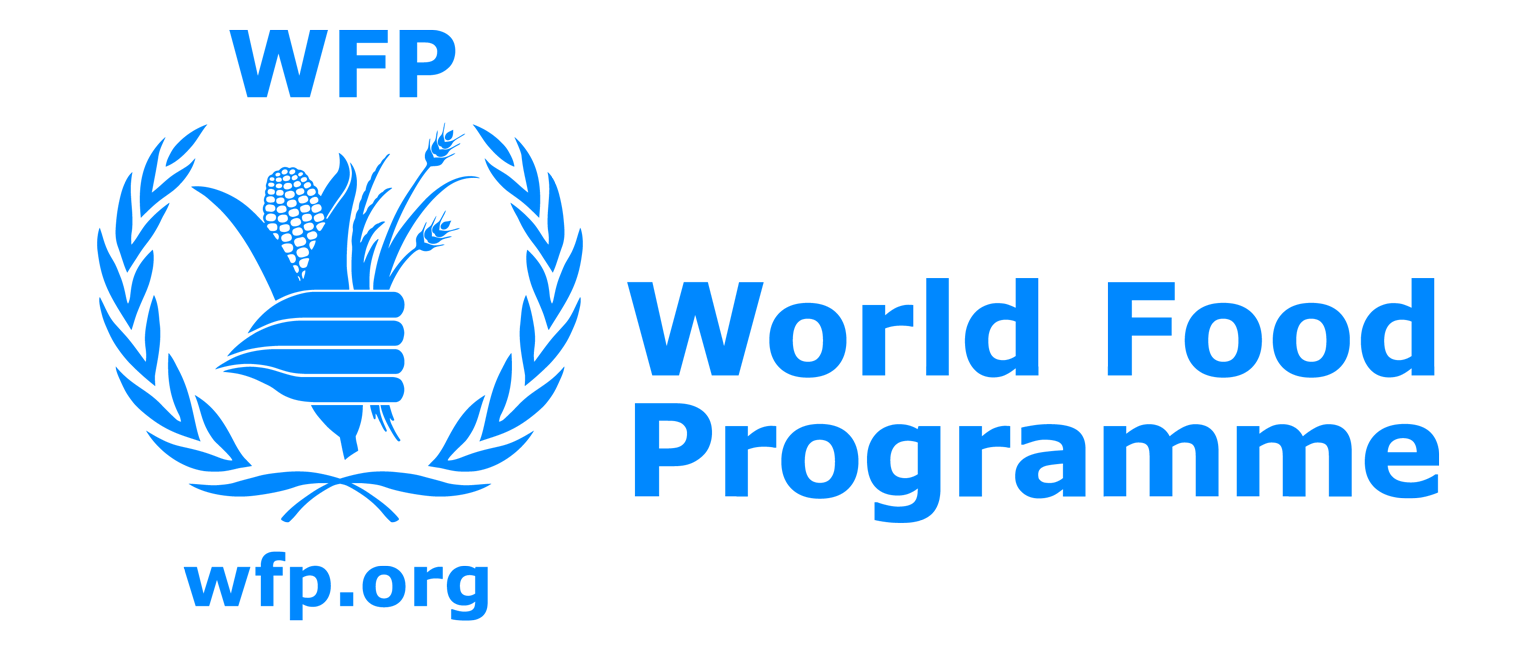 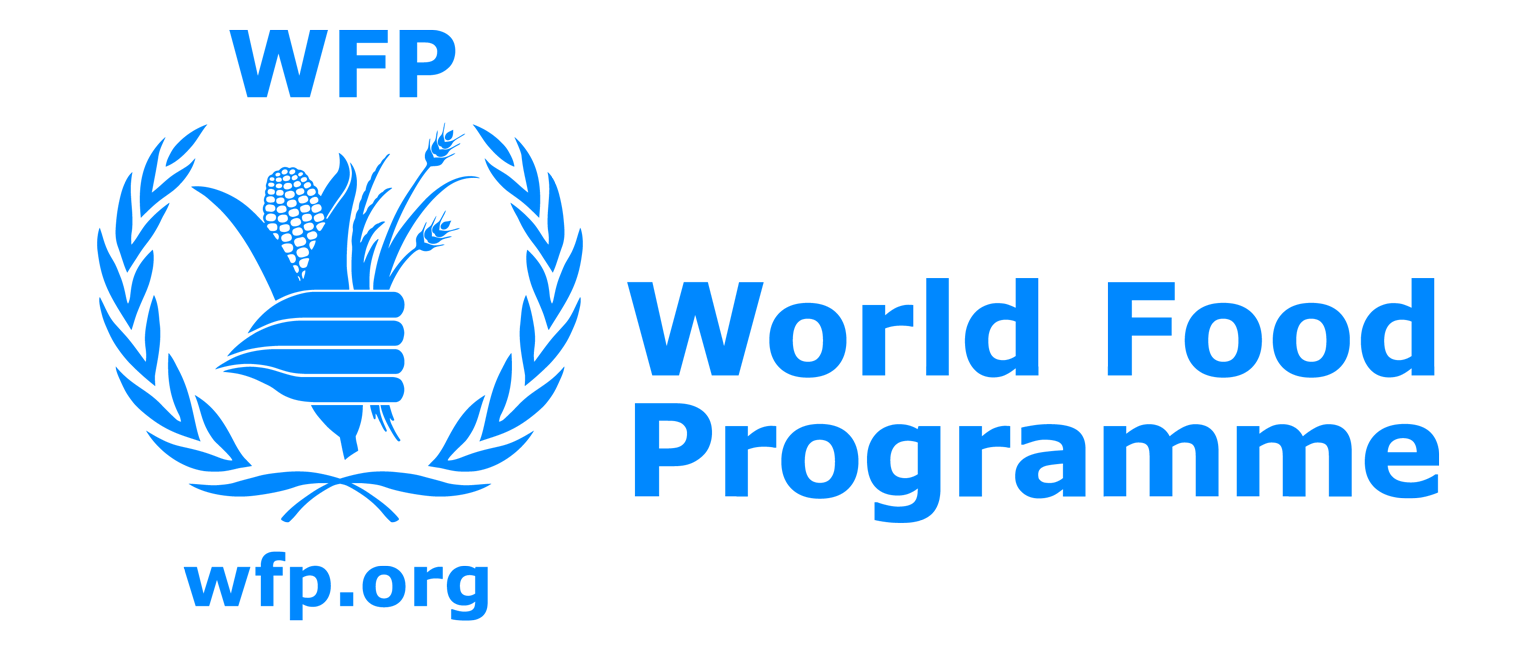 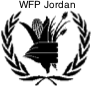 Who are the food insecure?
EDUCATION LEVELS:

Household with lower educational levels:

Adult members who missed a large number of years of education in Syria

Households with children not accessing formal education services
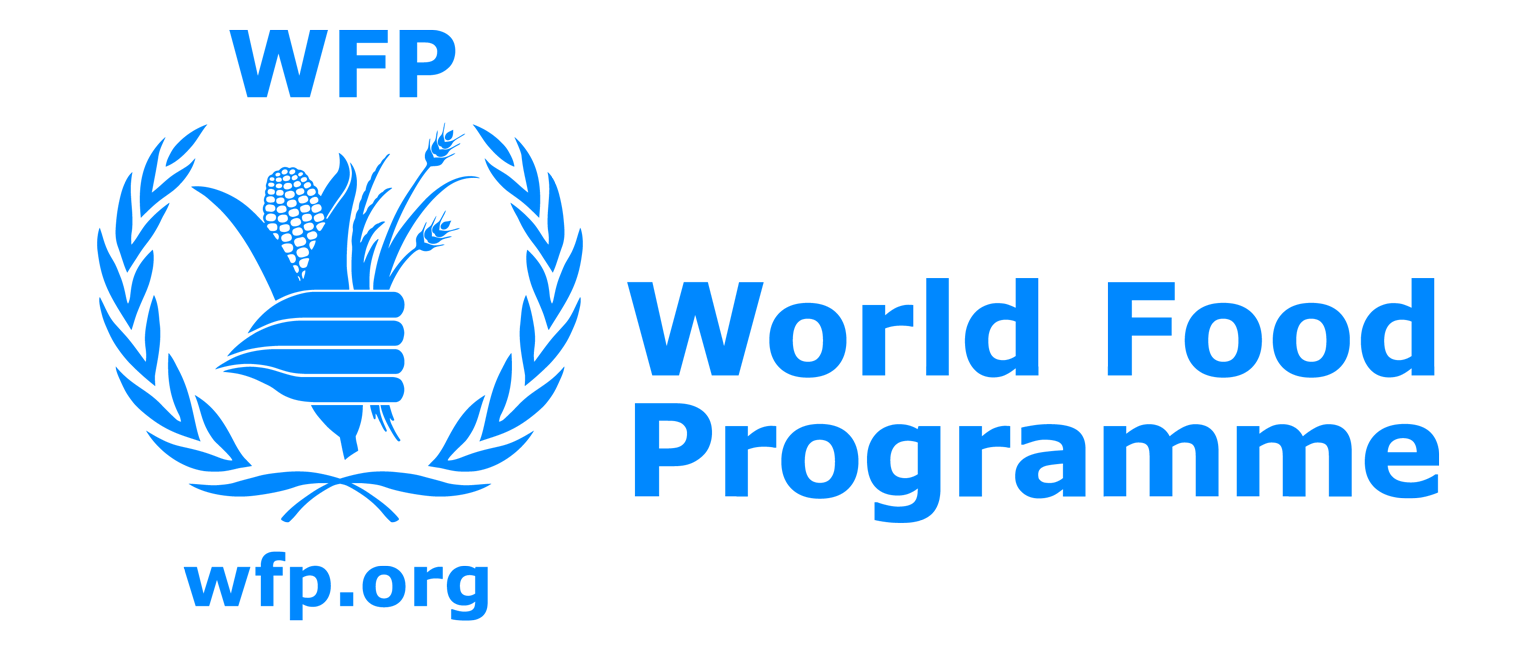 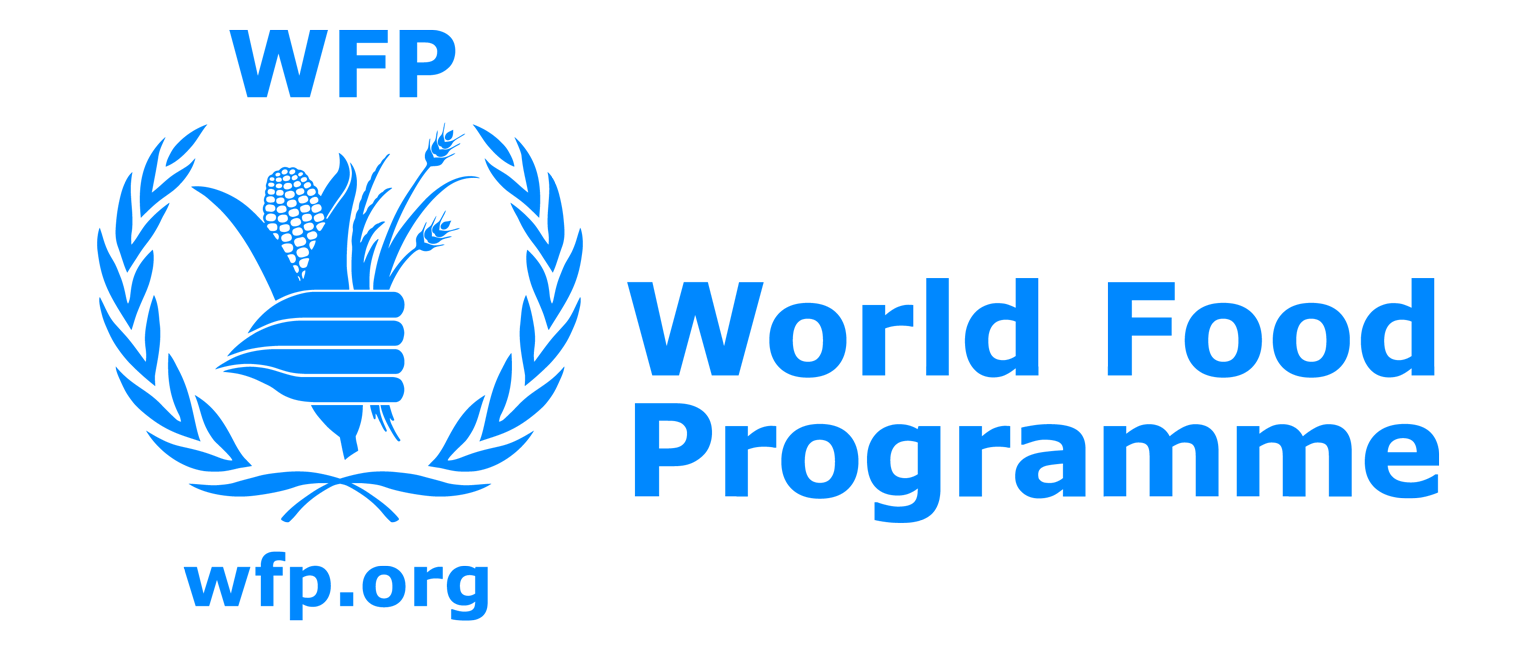 Who are the food insecure?
Introduction (2)
DEPENDENCY RATIO

Households with high dependency ratio.

Increased dependency ratios 

Results in a larger burden on non-dependent household members.
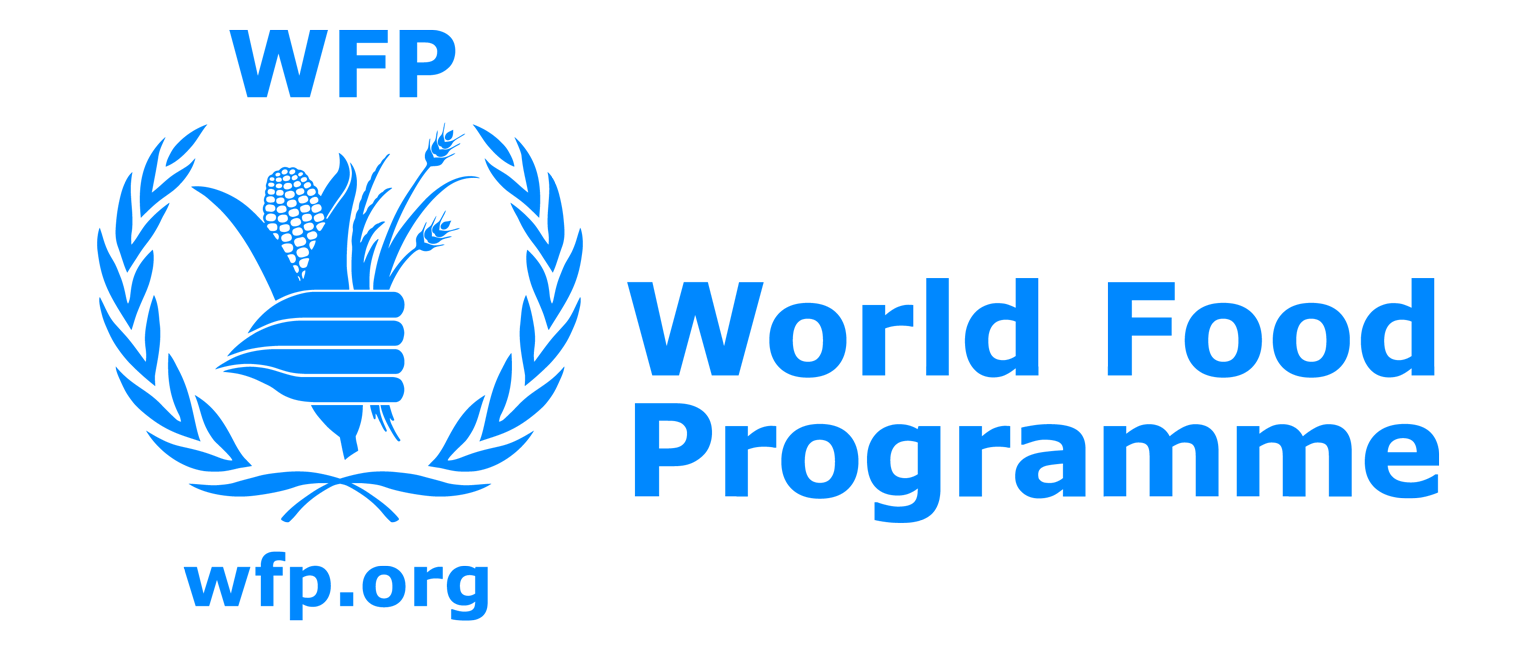 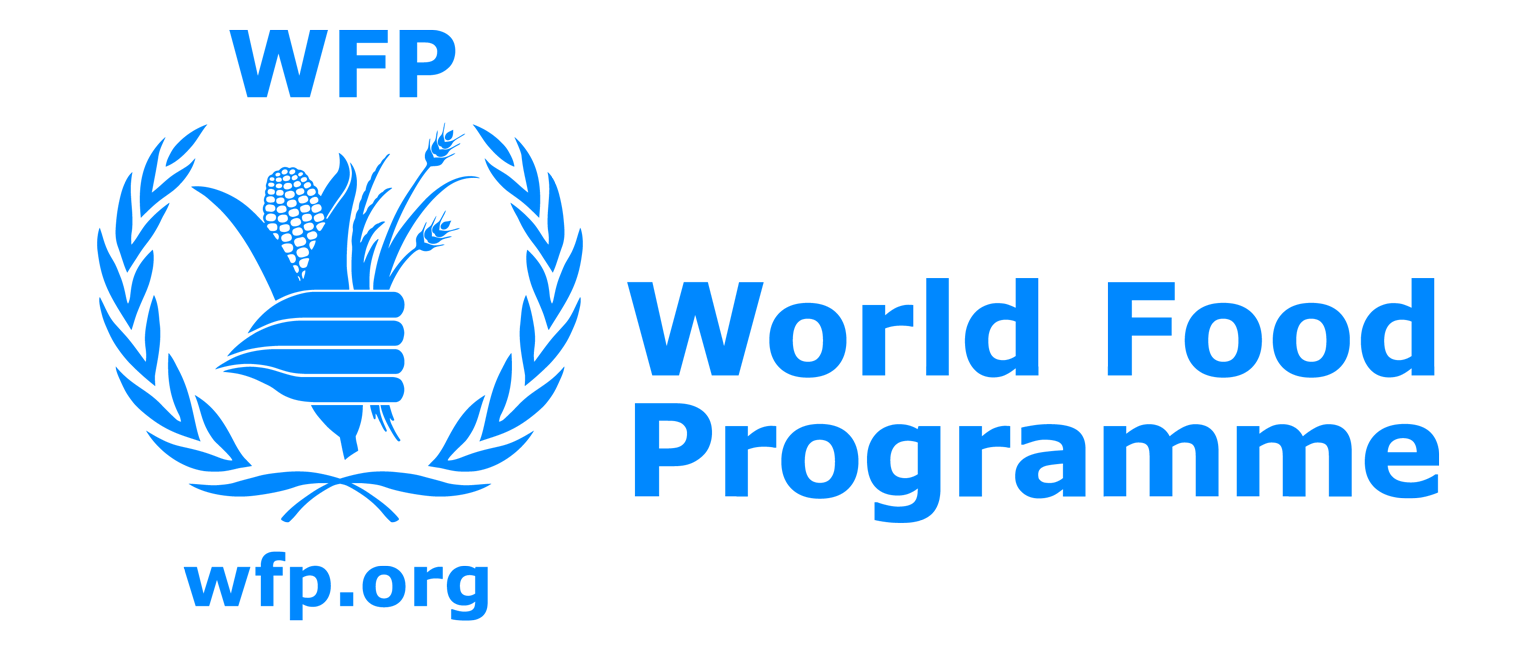 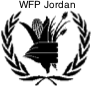 [Speaker Notes: What is a dependency ratio (CFSME 2014)?
A higher dependency ratio means that there are more economically inactive people in the household dependent on economically active people. A lower dependency ratio means that there are less people relying on others in the household in obtain an income.]
Who is food insecure (family heads)?
DISABILITIES:
Heads of families with physical disability more likely to be food insecure. 

MARITAL STATUS:
Female widowed, single or divorced head of family: more likely to be food insecure.
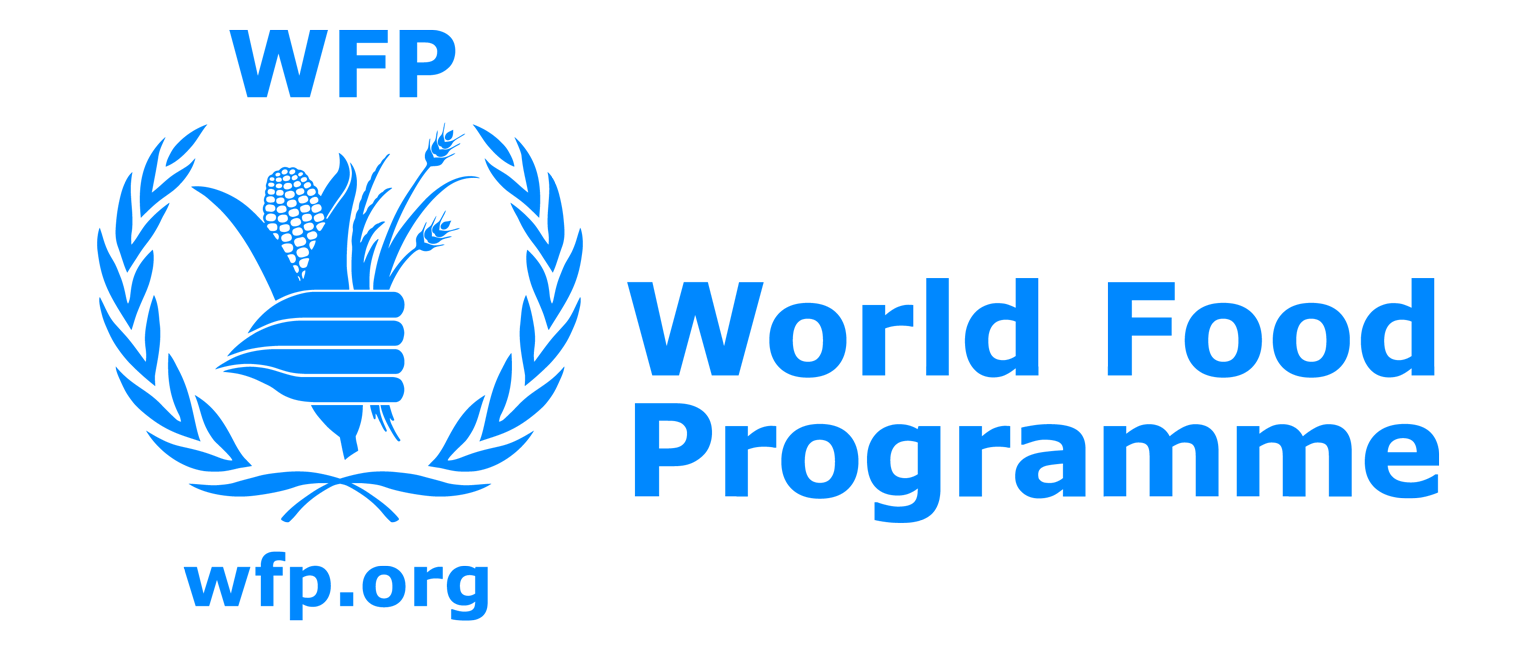 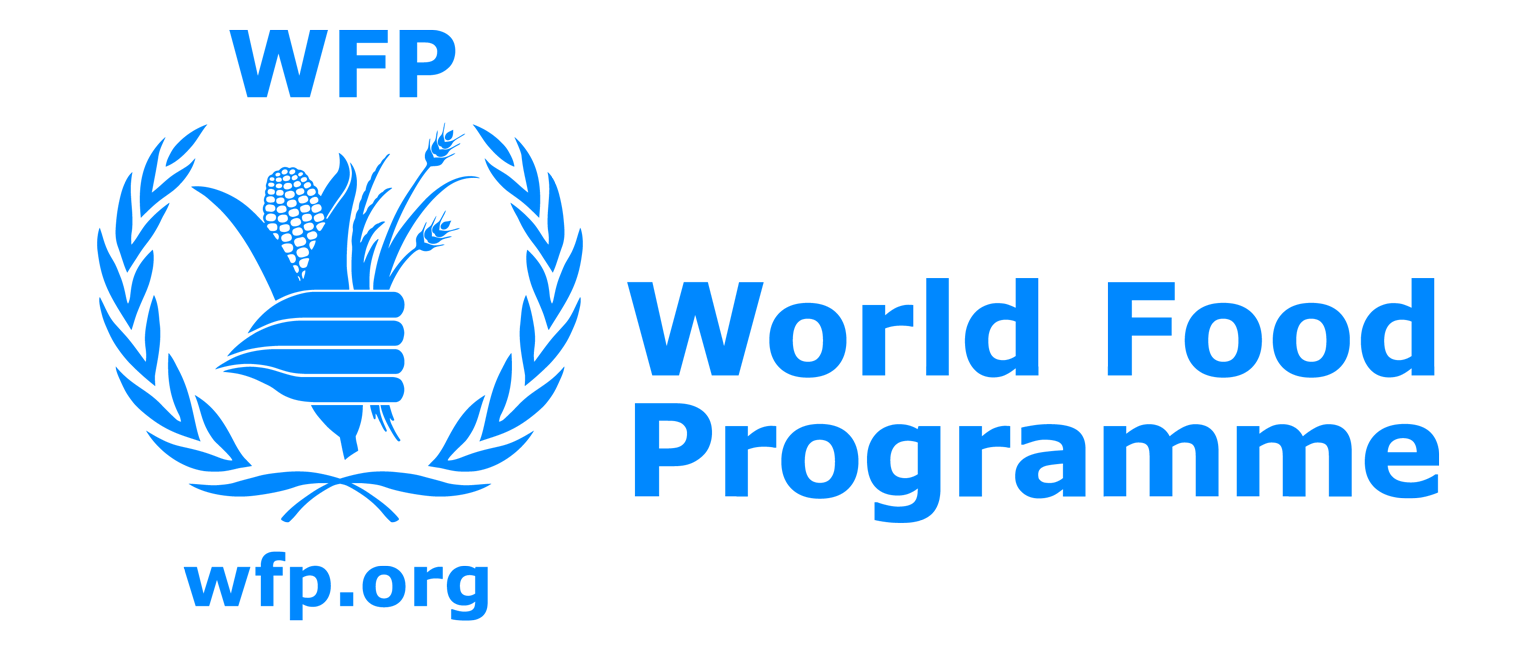 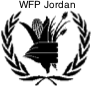 [Speaker Notes: Note to presenter:
 this slide examines how family (case) units, and their demographics, affect food security levels of the overall household. 
Age of head of case did not have strong positive correlation with food security. 
The chart shows, that families with more “traditional” structures, live in households which are more likely to be food secure.]
Who is food insecure (family heads)?
GENDER of head of family:

Female headed families sharing no resources or supporting other families, more likely to be food secure 
75% of female headed families supported by/sharing resources with another family.
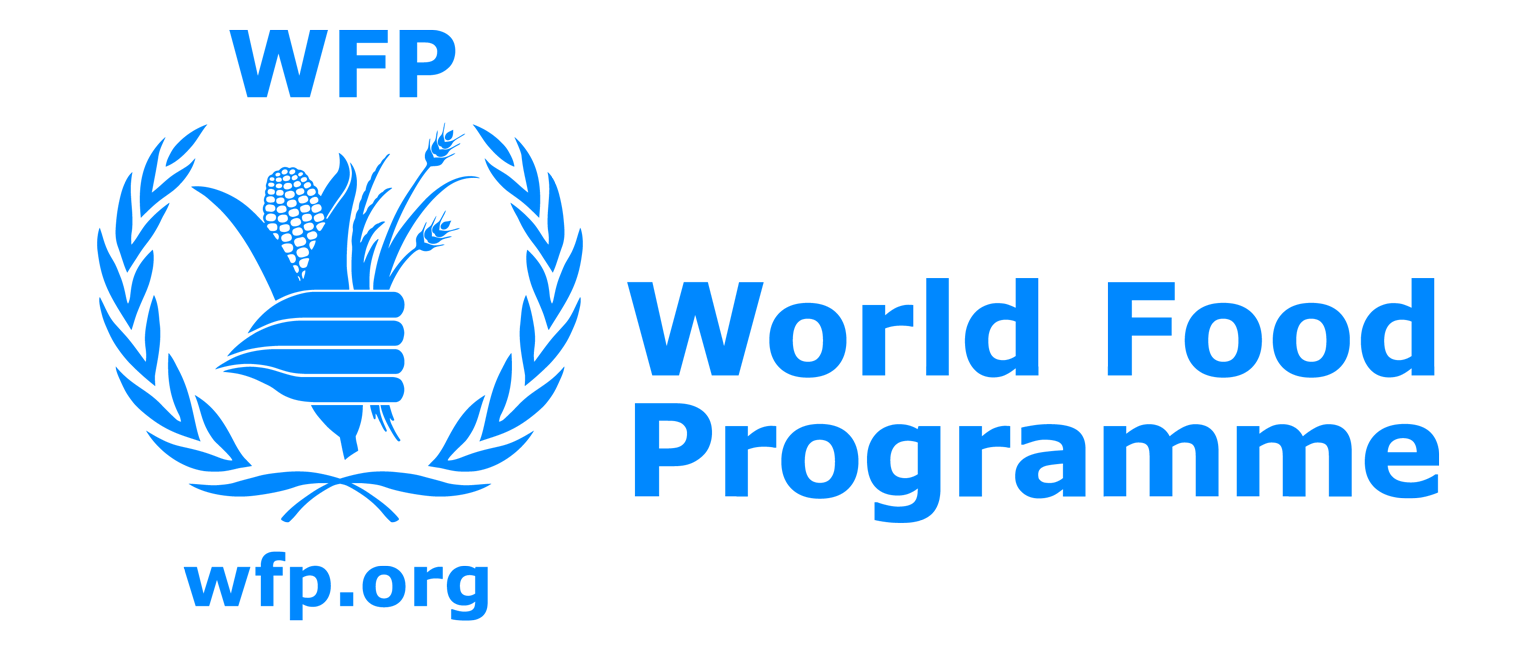 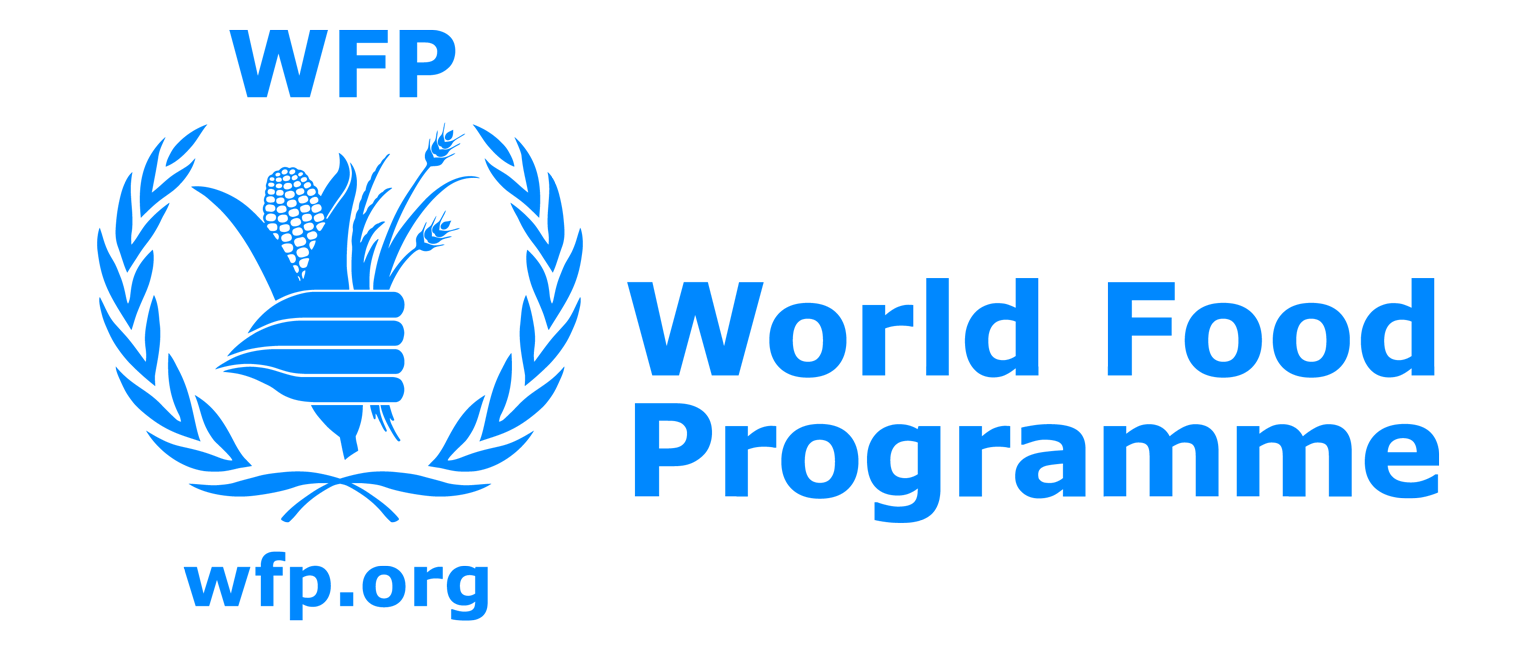 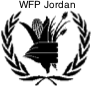 [Speaker Notes: Note: More “traditional” family structures, male is supporting other families, or females are supported by other families – are more food secure. 
Note: demonstrating reliance of female headed families on outside support:
Female headed families report WFP food voucher (35%) (22%) gifts from family or relatives, (16%) cash from aid organisations as main sources of income – suggesting that these cases are predominantly supported by sources within or outside the household.
Male headed families report WFP food voucher (25%), unskilled labour (25%) and credits, borrowing money (16%) as their main sources of income
Female headed cases: Rely on remittances (5%) more than their male counterparts (1.5%).]
IMPLICATIONS AND RECOMMENDATIONS
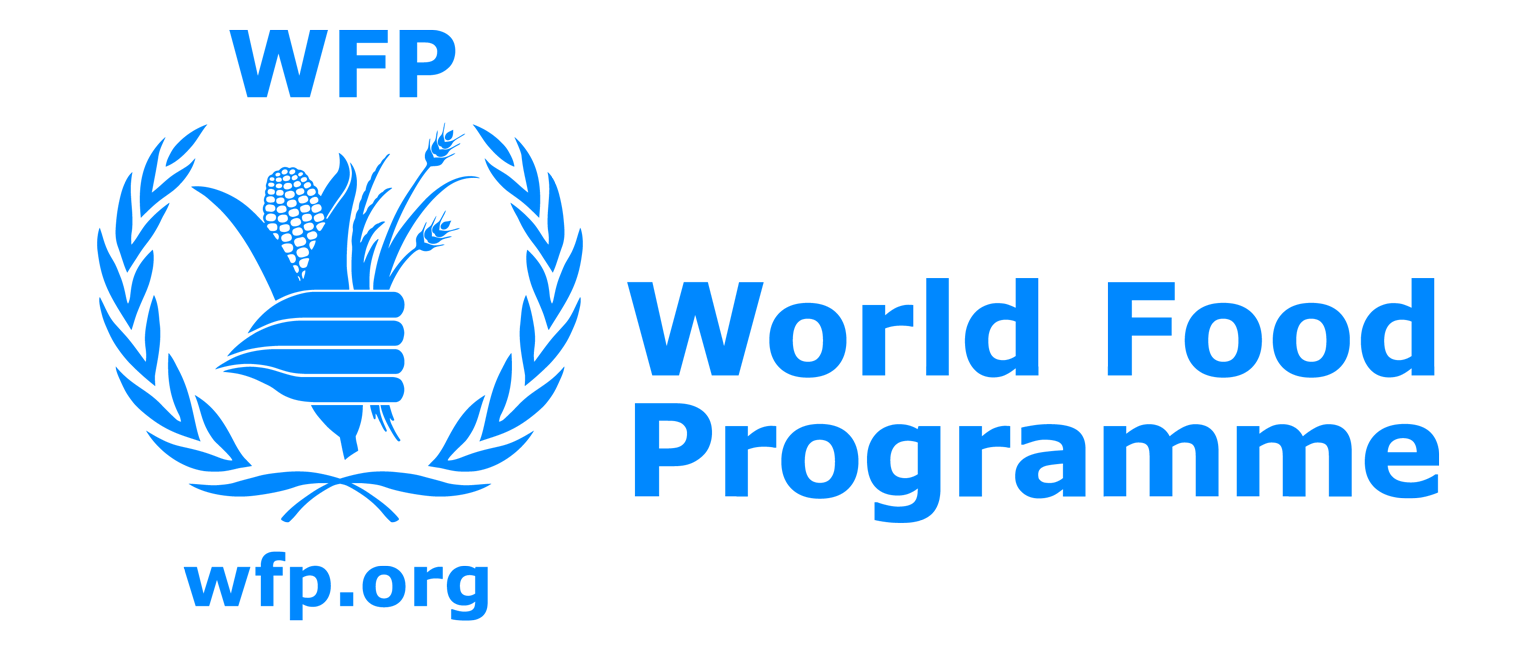 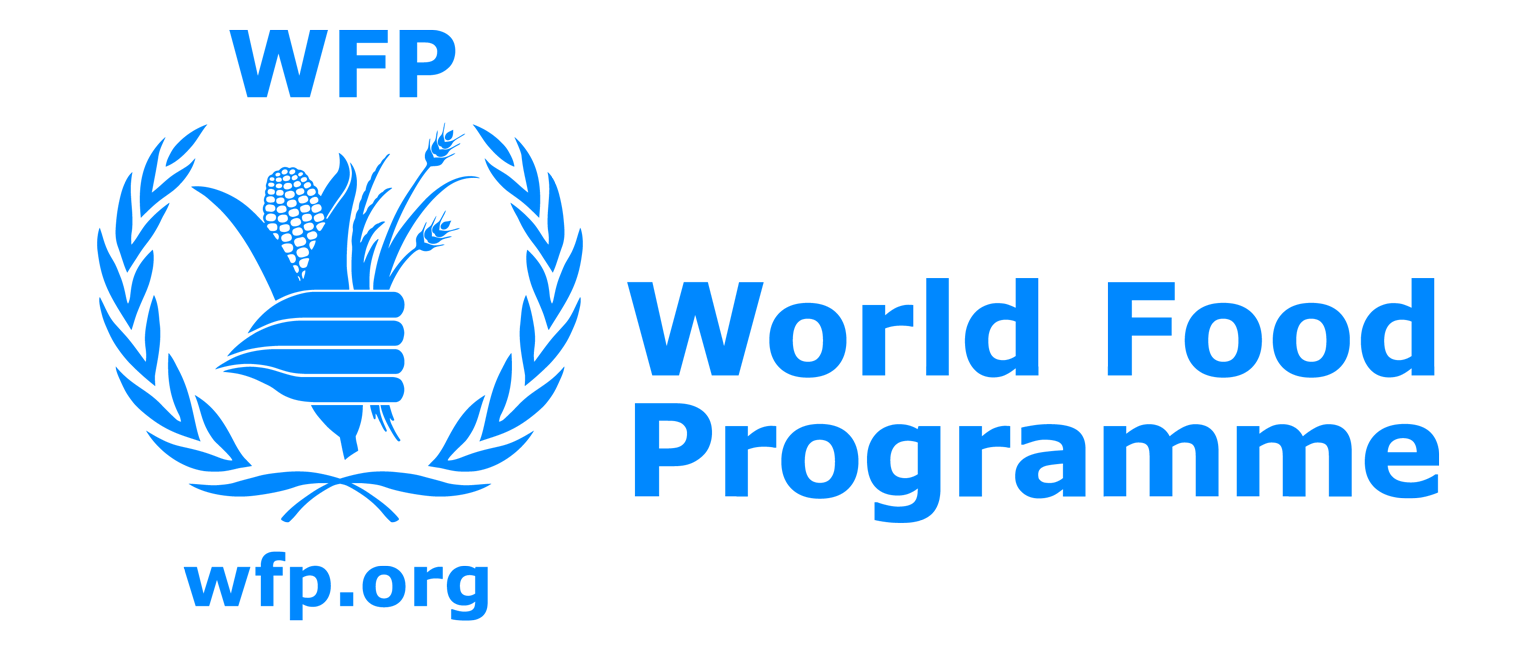 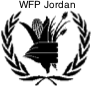 Summary
Overall:
Dramatic increase in the vulnerability and food insecurity of registered Syrian refugees living in Jordan. 

Communities:
Households living in the host community worst affected:
86% households in vulnerable to food insecurity or food insecure, 
Difficulty economically to access food
Resorting to more extreme negative coping strategies to meet basic needs.

Azraq camp: 
88% vulnerable to food insecurity, or food insecure. 
No access to markets or economic opportunities.
Total dependency on WFP food assistance.
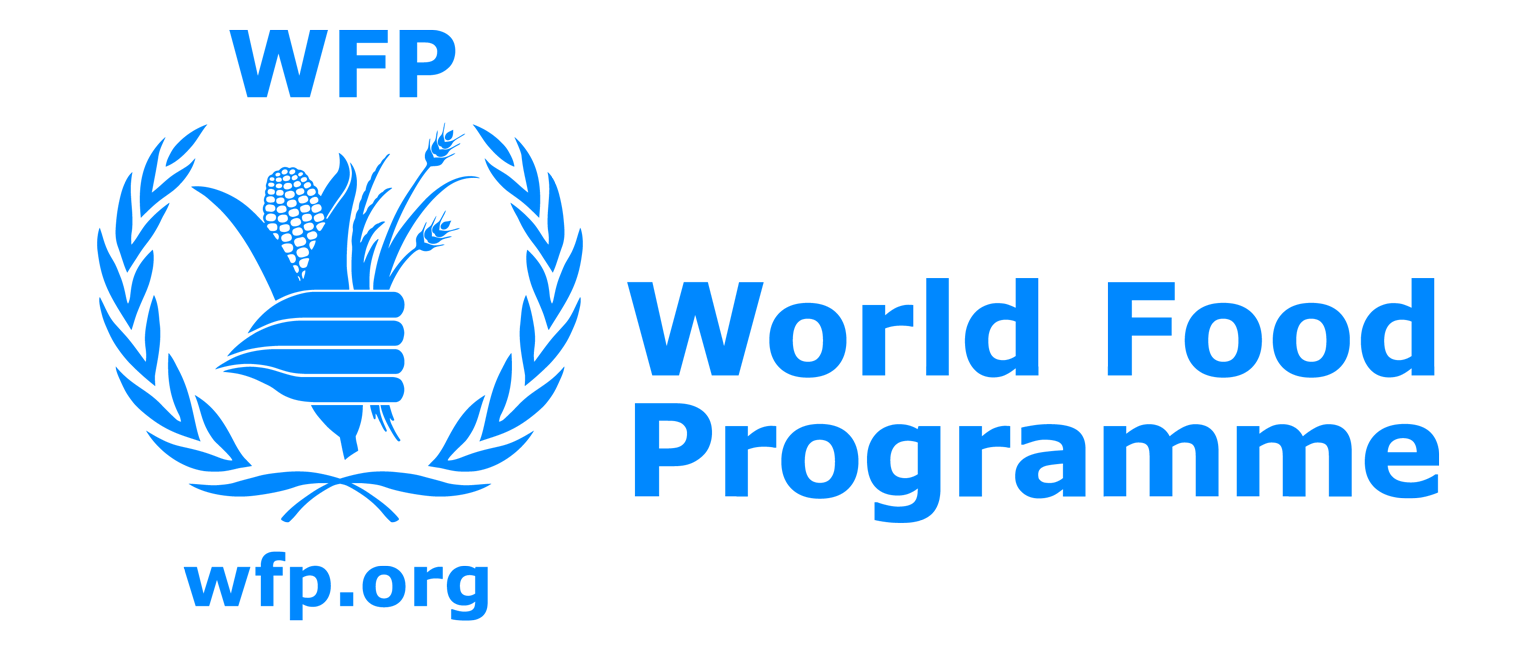 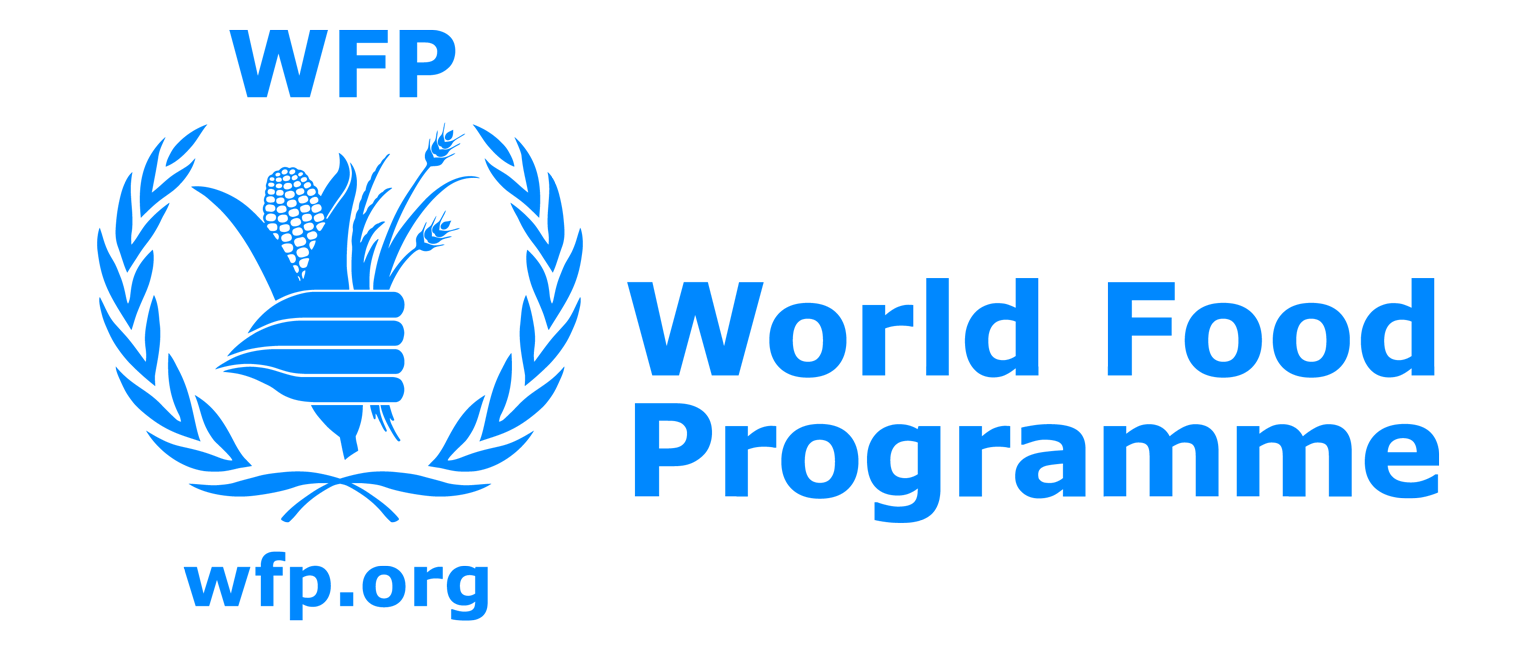 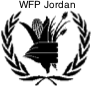 Summary
WFP assistance sustained food security in 2014. 

2015 reductions in food assistance have had dramatic impact  little resilience.

Any reduction in WFP assistance will lead to further decrease in household food security and increased adoption of extreme coping mechanisms. 

Food assistance reductions will impact key sectors.
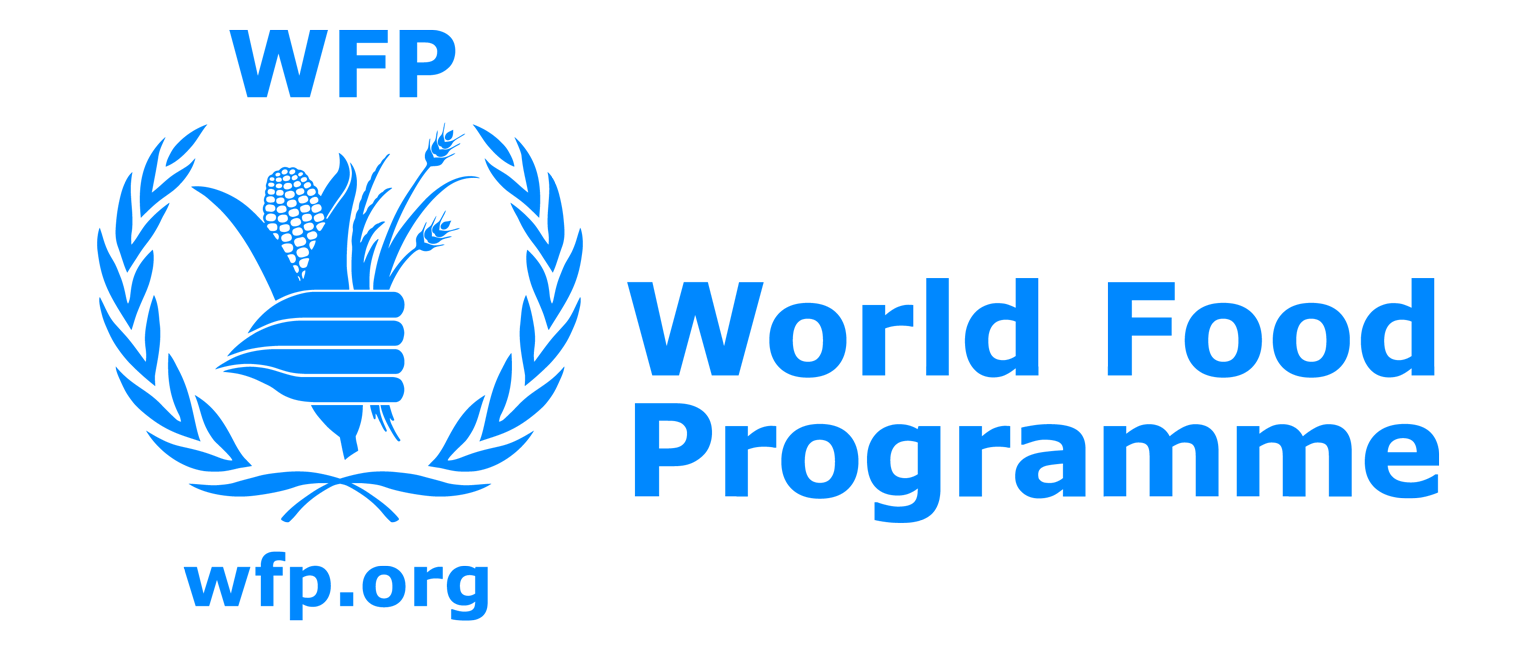 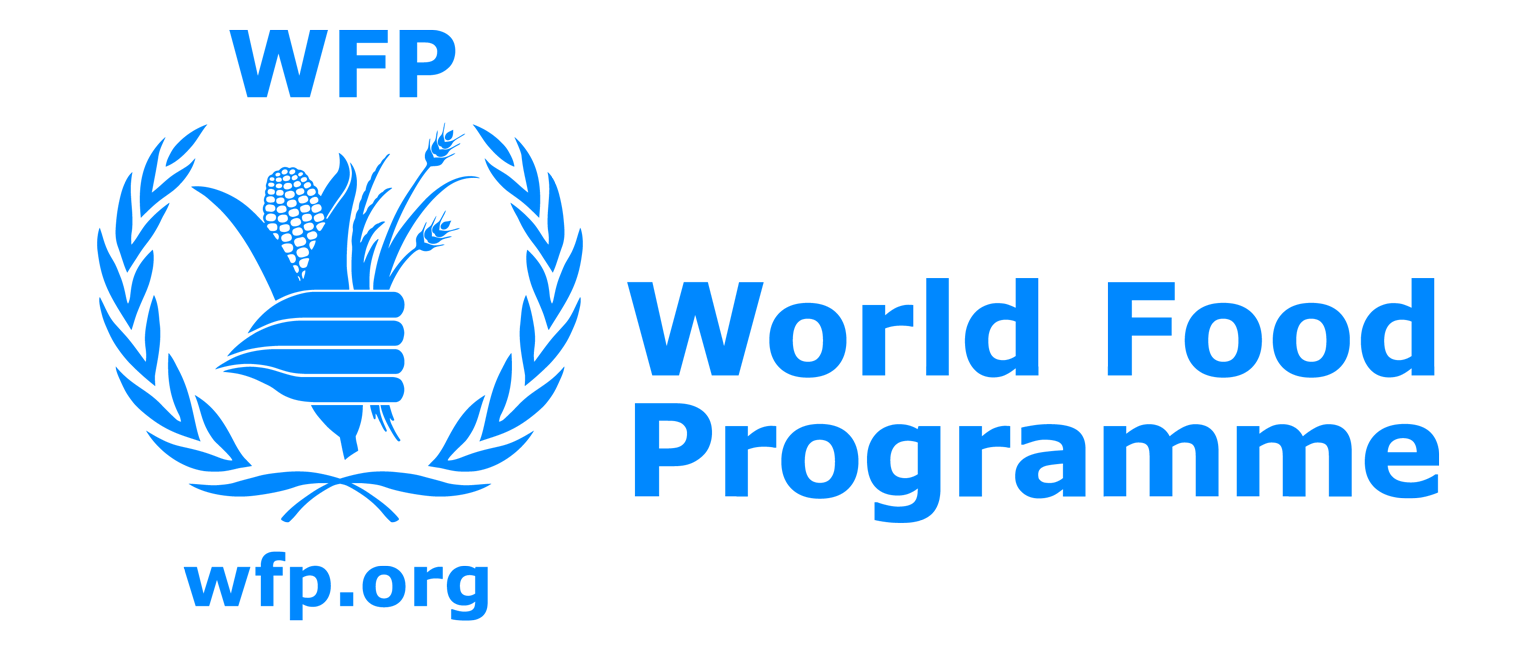 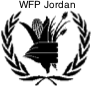 Recommendations
Ideal: 
Maintain planned food assistance for eligible beneficiaries
Targeting in Za’atri
Prioritisation strategy within community

Reality: 
Camp support (increased population)
Advocacy for temporary economic accommodation
Transition strategy
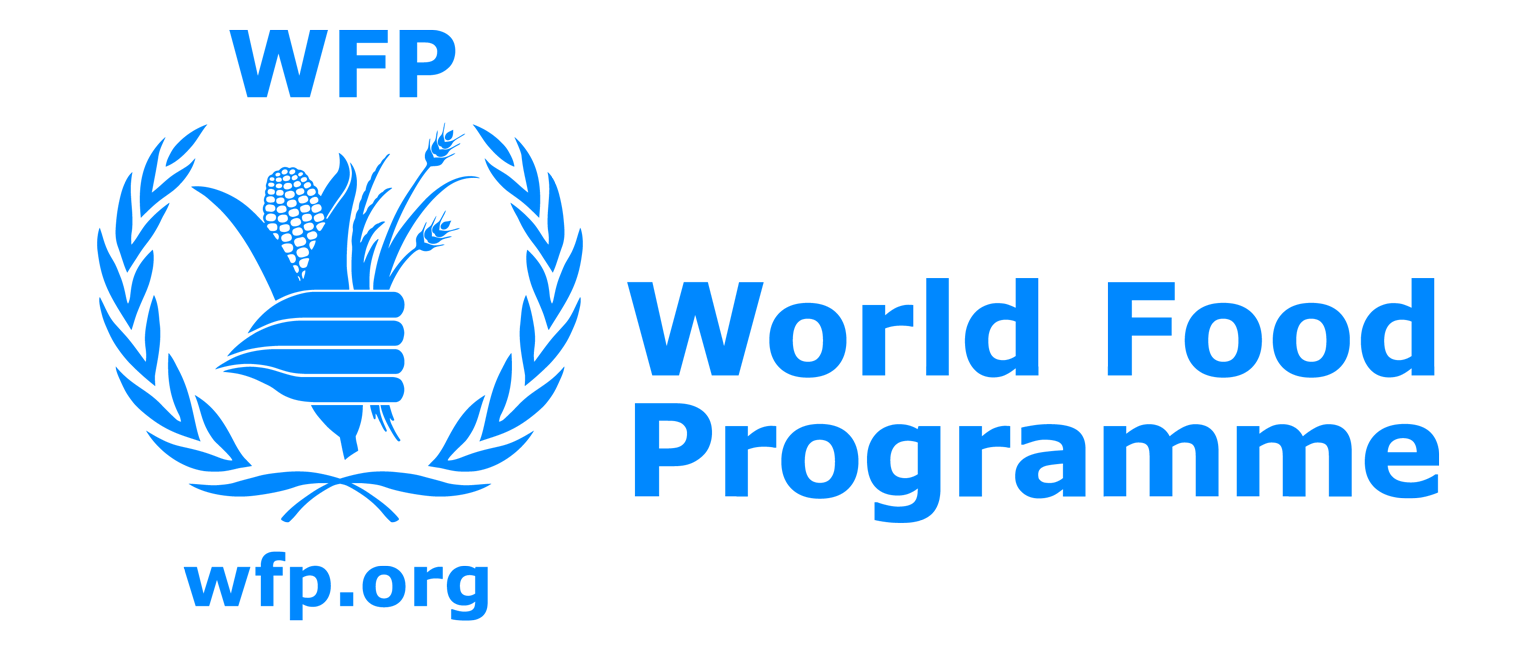 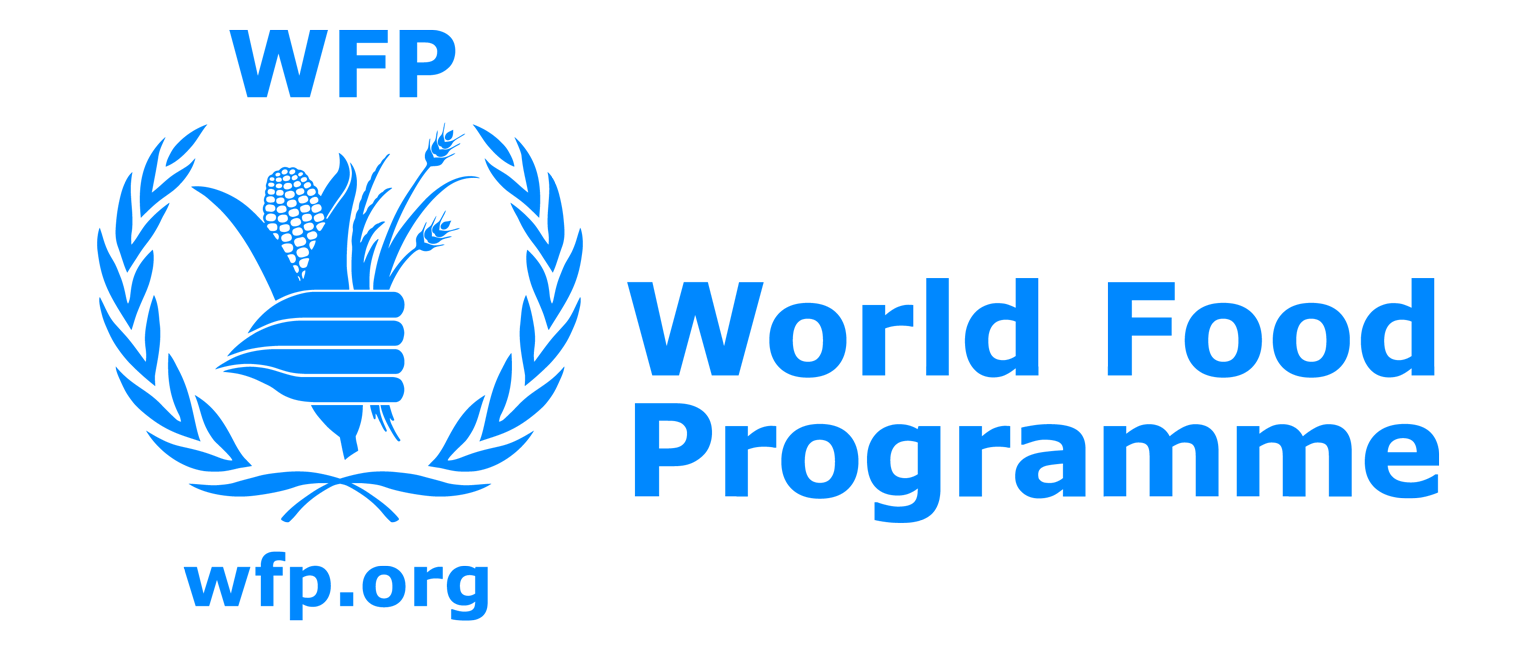 QUESTIONS?
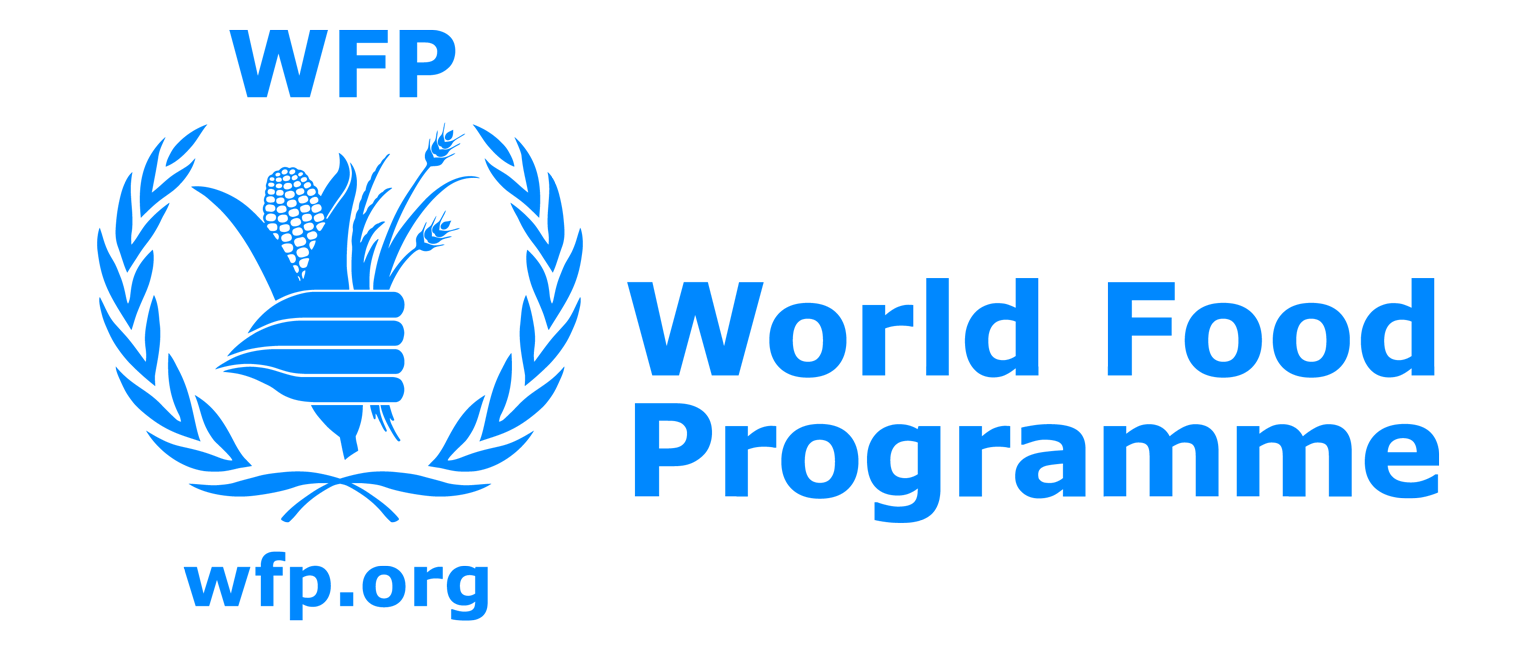 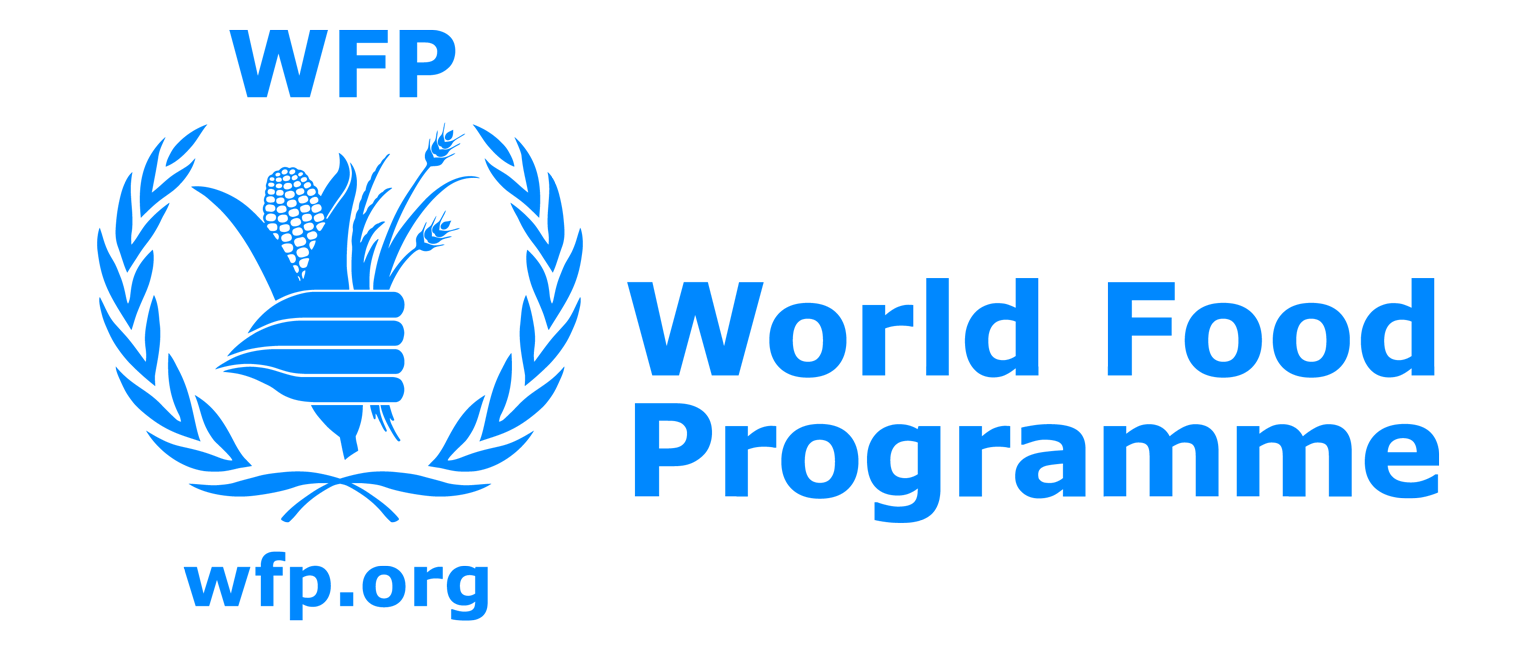 WFP regrets we do not have funding to provide assistance in August to refugees living outside camps. Refugees living in camps will be assisted. You remain on our beneficiary list in case we can provide assistance at a later stage. You cannot appeal this change. WFP regrets the hardship this will bring and thanks you for your cooperation.
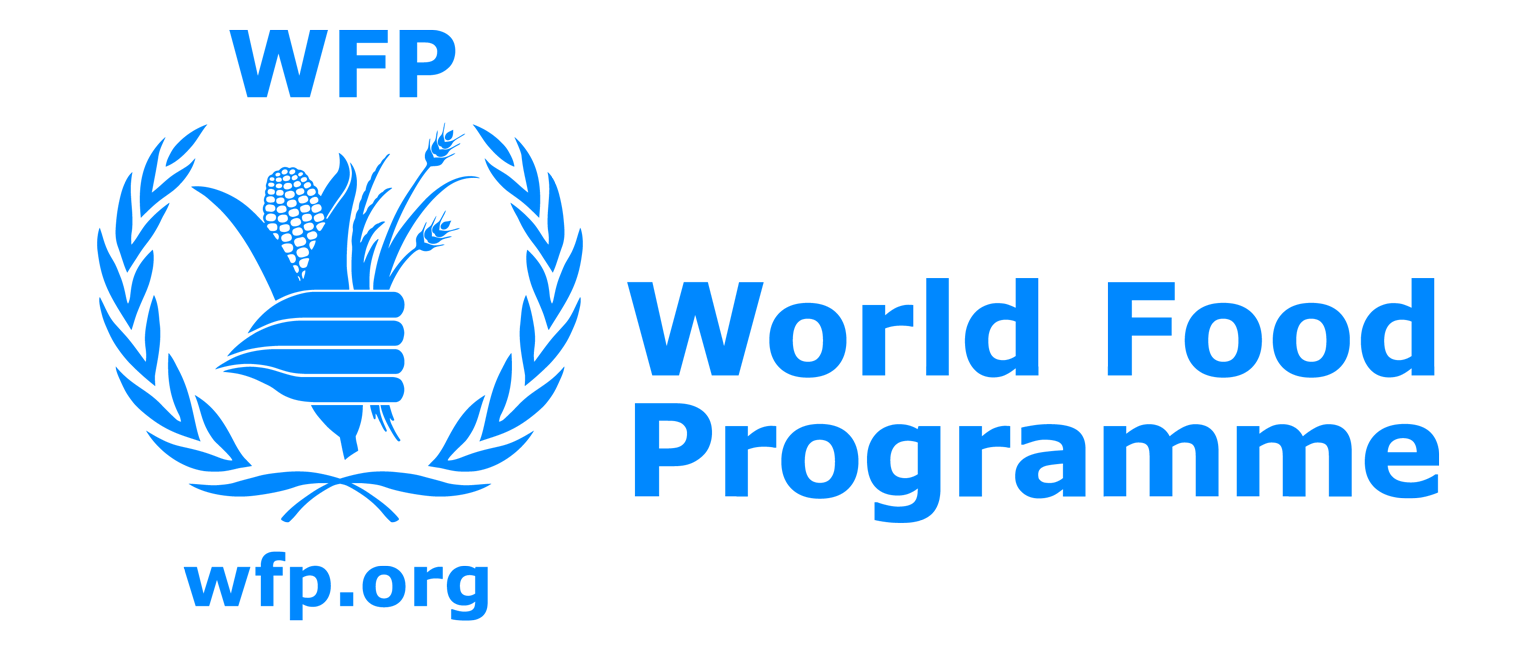 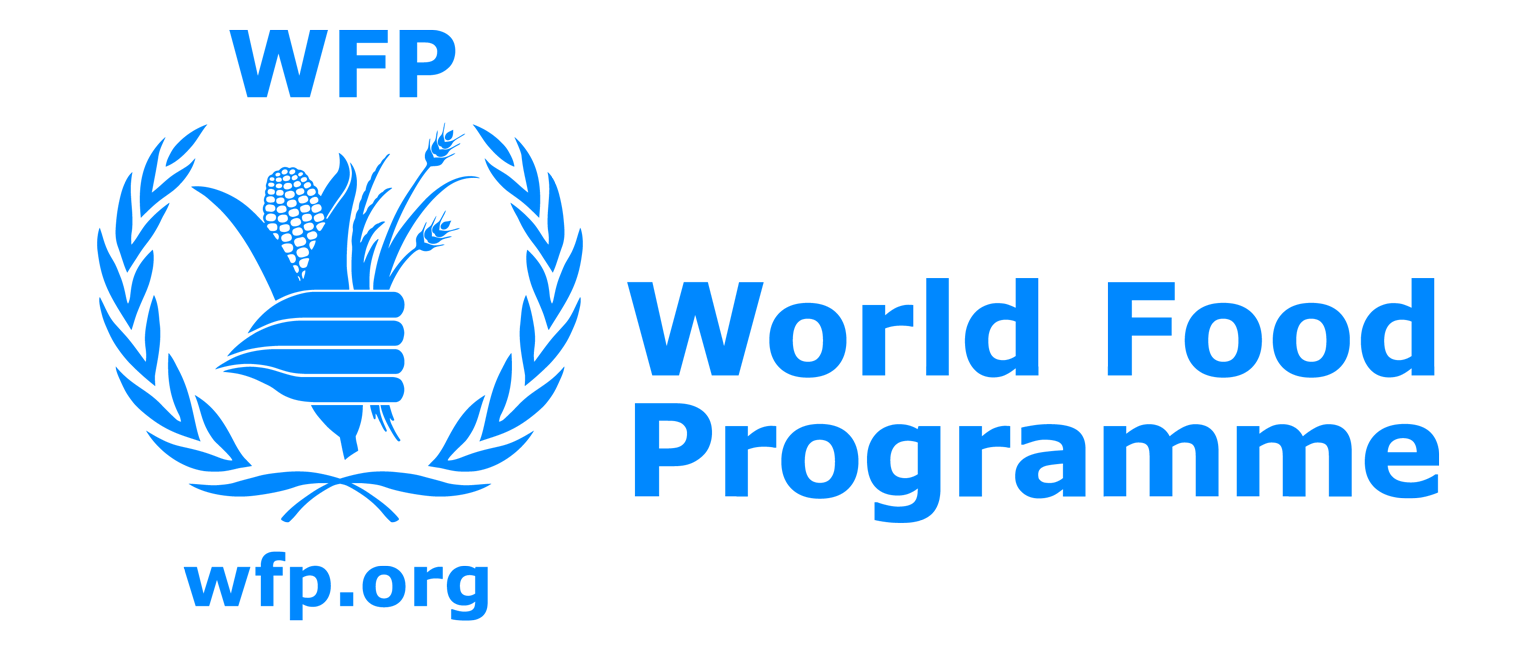 [Speaker Notes: This is the text message which will need to be sent to Syrian refugees in the host community from Wednesday 1st July.]